Climate Engineering Teaching Module
Paul Goddard1, Ben Kravitz1, Adam Scribner2, Kirstin Milks3, Catherine Peterson3

1. Department of Earth and Atmospheric Sciences  2. School of Education  3. Bloomington High School South
INDIANA UNIVERSITY
Agenda
Agenda

40 mins:		Lesson 1 Climate Engineering Design
25 mins:		What is & Why Teach Climate Engineering? + Q&A
5 mins:		BREAK
30 mins:		Lesson 2 MCB Experiment Demo & MCB Research
15 mins:		Overview of Lessons 3-5
10 mins:		Wrap-up + Q&A
Project Website: https://go.iu.edu/4BPh
(listed at the top of the first page in your binders)
Lesson 1 Objective
Design a Technology to Slow Global Warming
Climate engineering
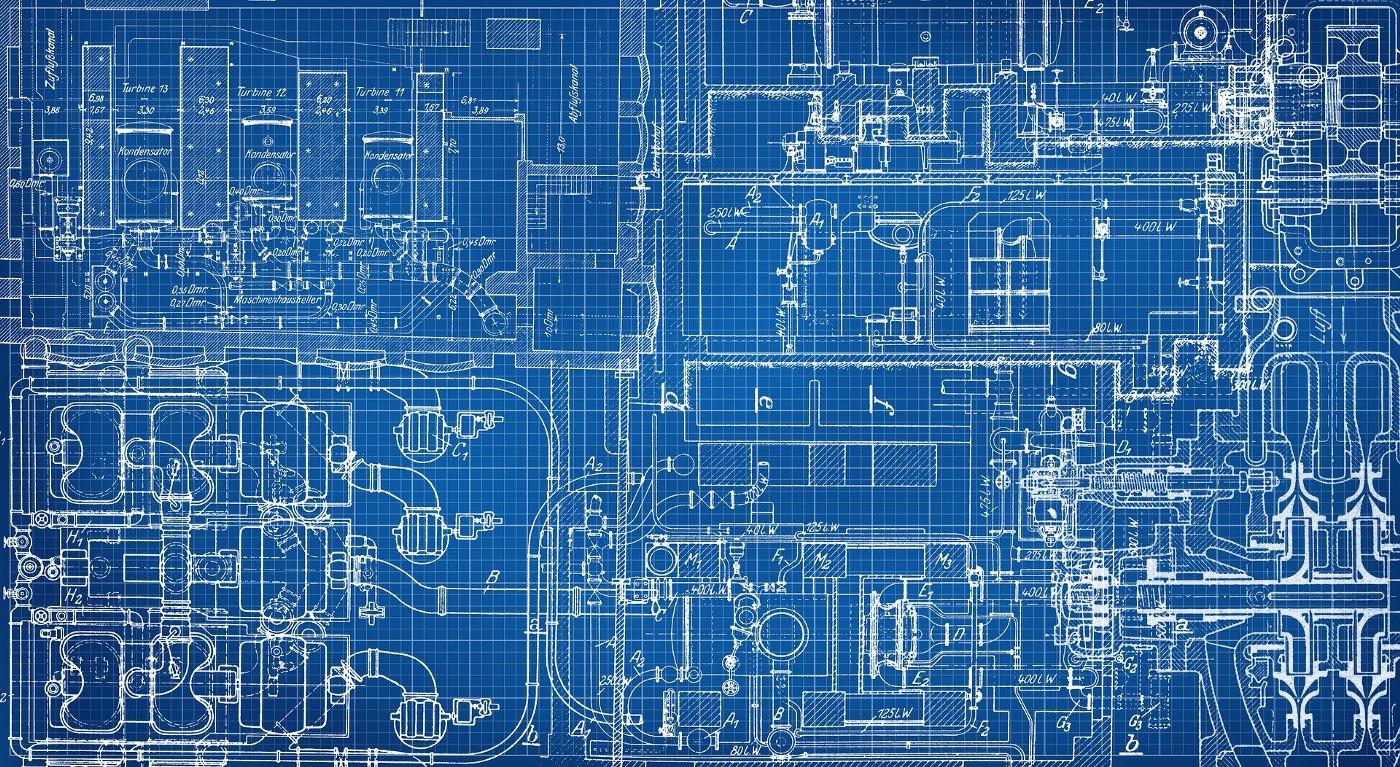 Climate engineering is the deliberate modification of an environmental system that impacts Earth’s climate in order to reduce the negative impacts of global warming.
But…
What is global warming and climate change? 
How do we know it is occurring?
What are these environmental systems you speak of?
You want me to fix global warming?!?!
Global warming
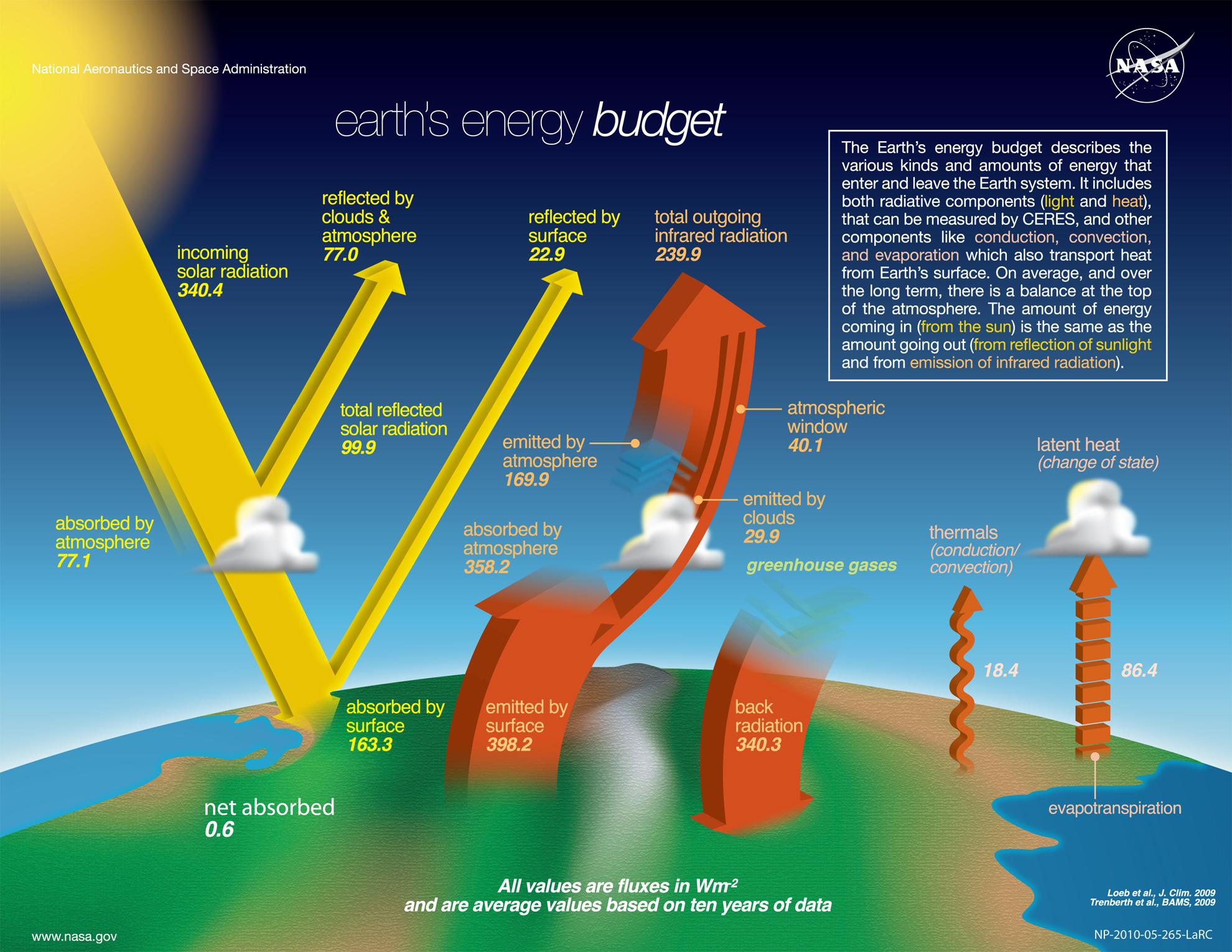 Global Warming Simplified:
Energy going in is greater than the energy going out
Global warming 2
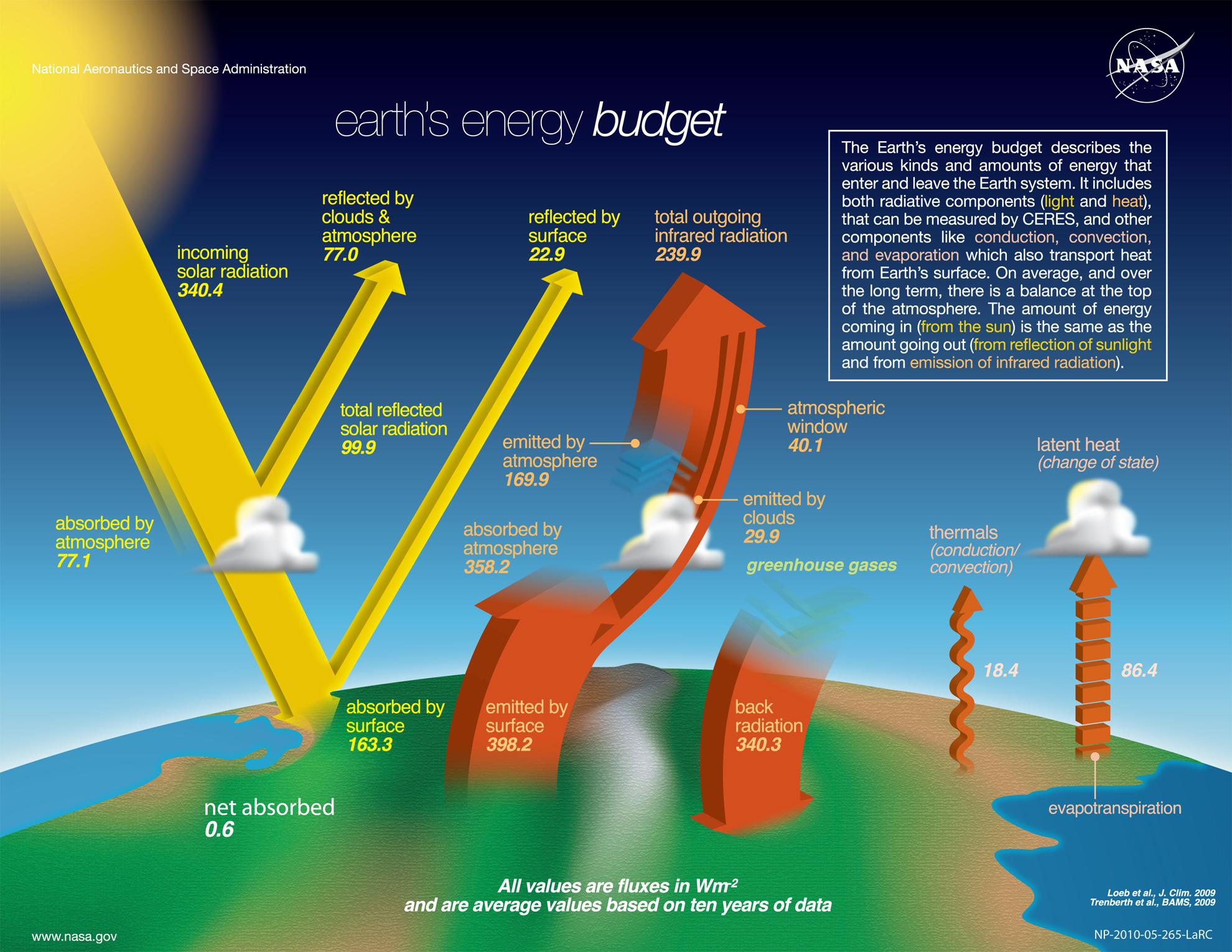 >
+
+
Global Warming Simplified:
Energy going in is greater than the energy going out
Climate change evidence
Evidence of Climate Change
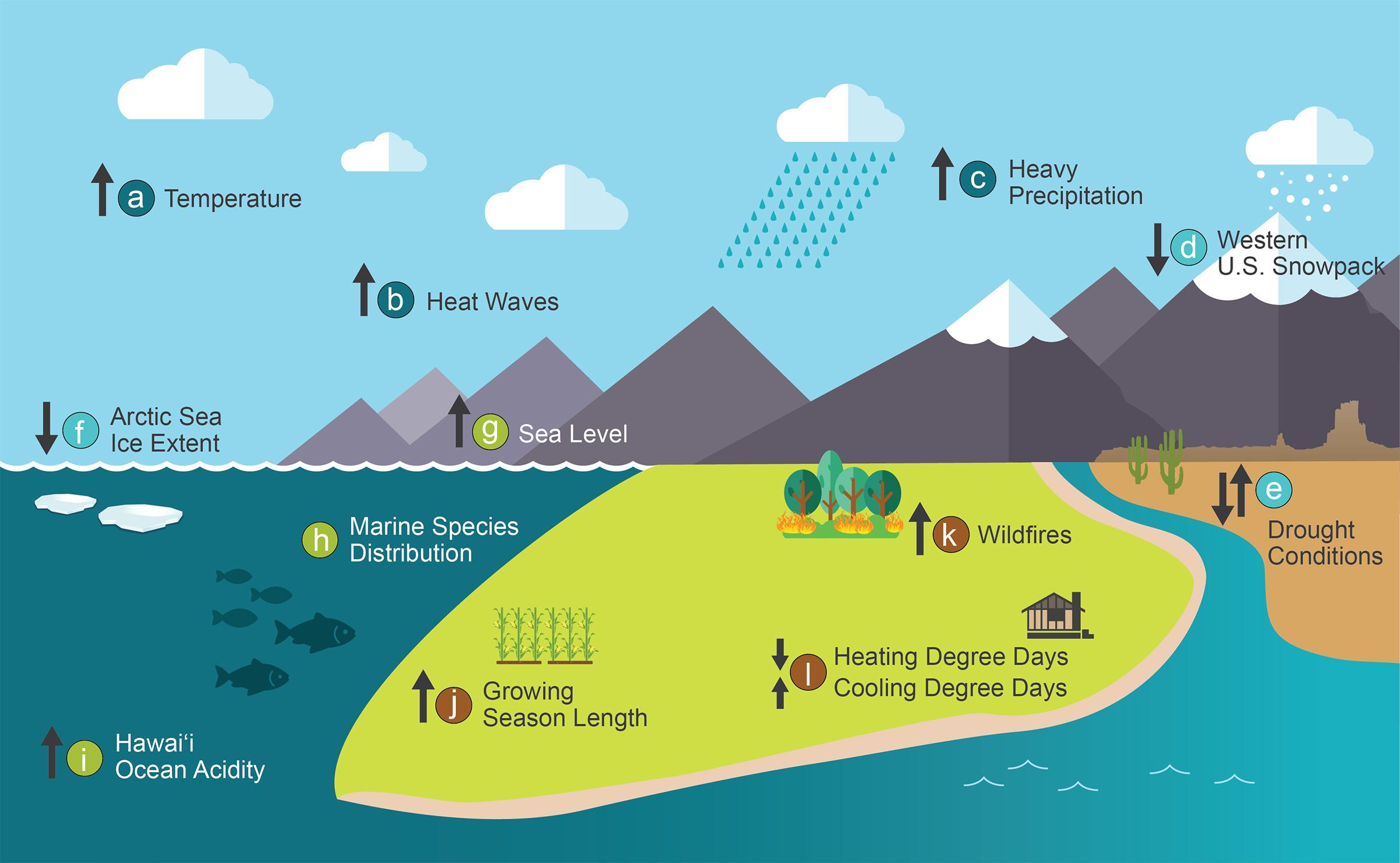 4th National Climate Assessment

(5th NCA came out last year)
Global warming 3
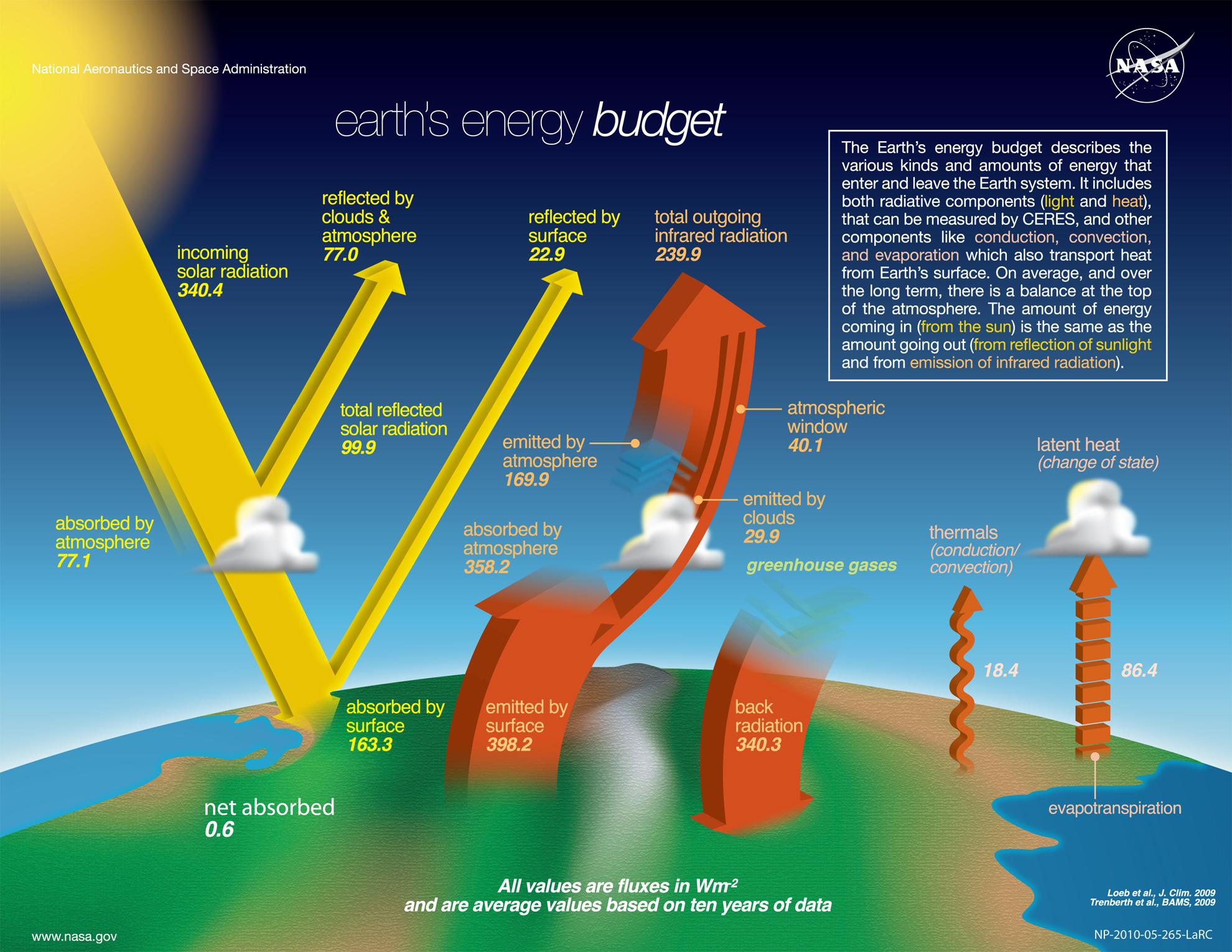 >
+
+
Global Warming Simplified:
Energy going in is greater than the energy going out
Climate engineering (1)
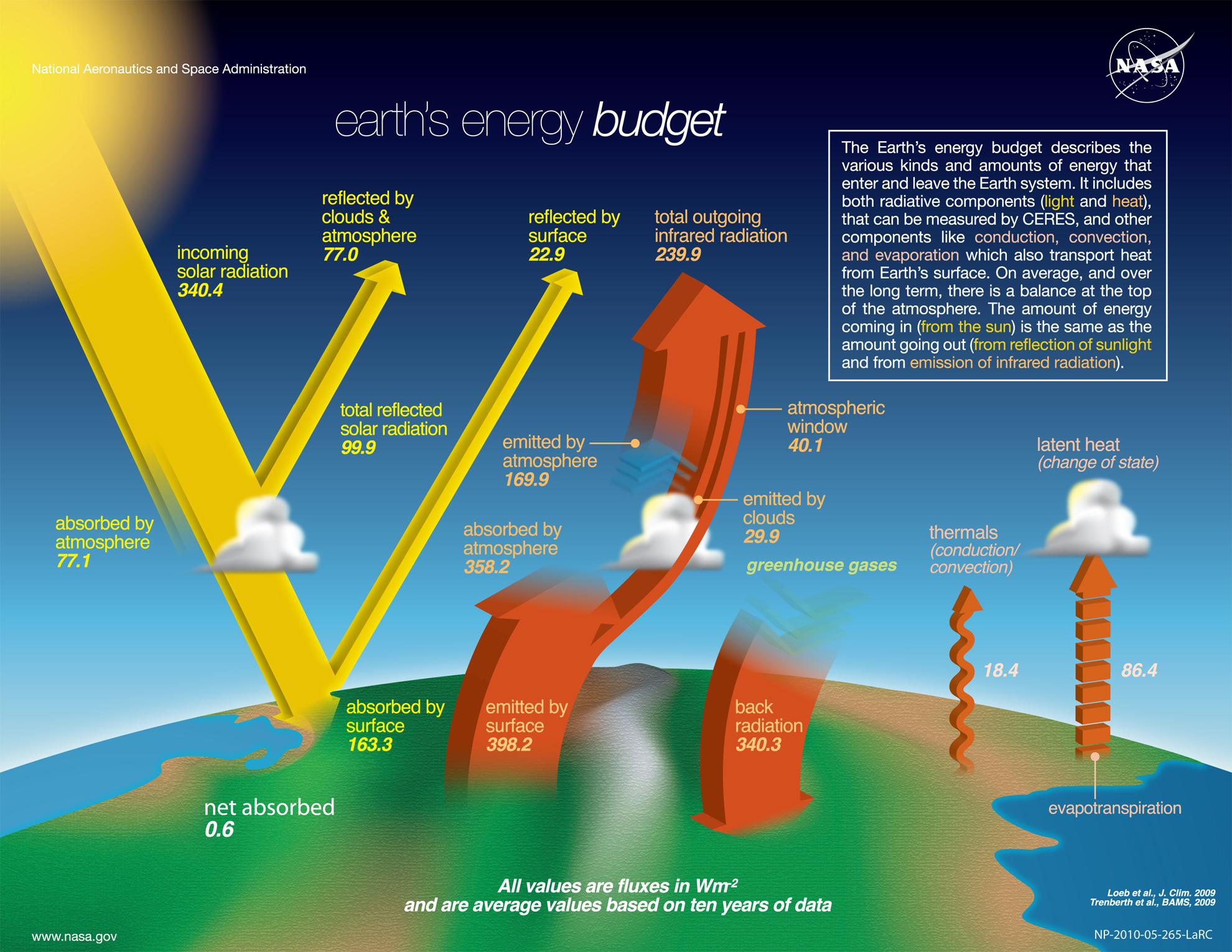 Climate Engineering is about developing technologies to reverse this inequality
>
+
+
Climate engineering 2
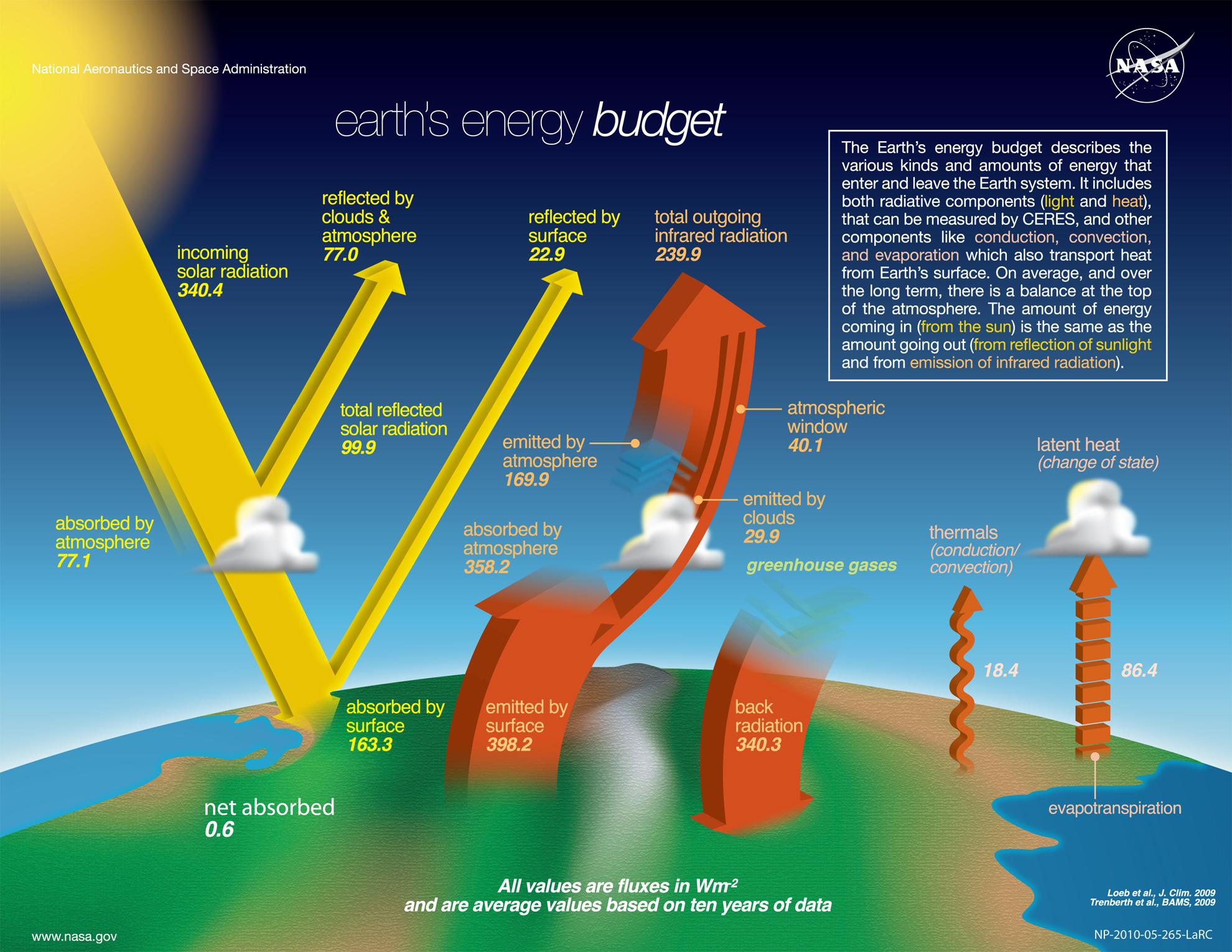 Climate Engineering is about developing technologies to reverse this inequality
+
+
>
Think about how to increase the right side of the equation
Reflection of incoming sunlight
At the Surface?
In the Atmosphere?
In Space (and thus decrease the left side of the equation)?
Permit more infrared radiation (heat) to escape to space
How to open this “window”?
Climate engineering 3
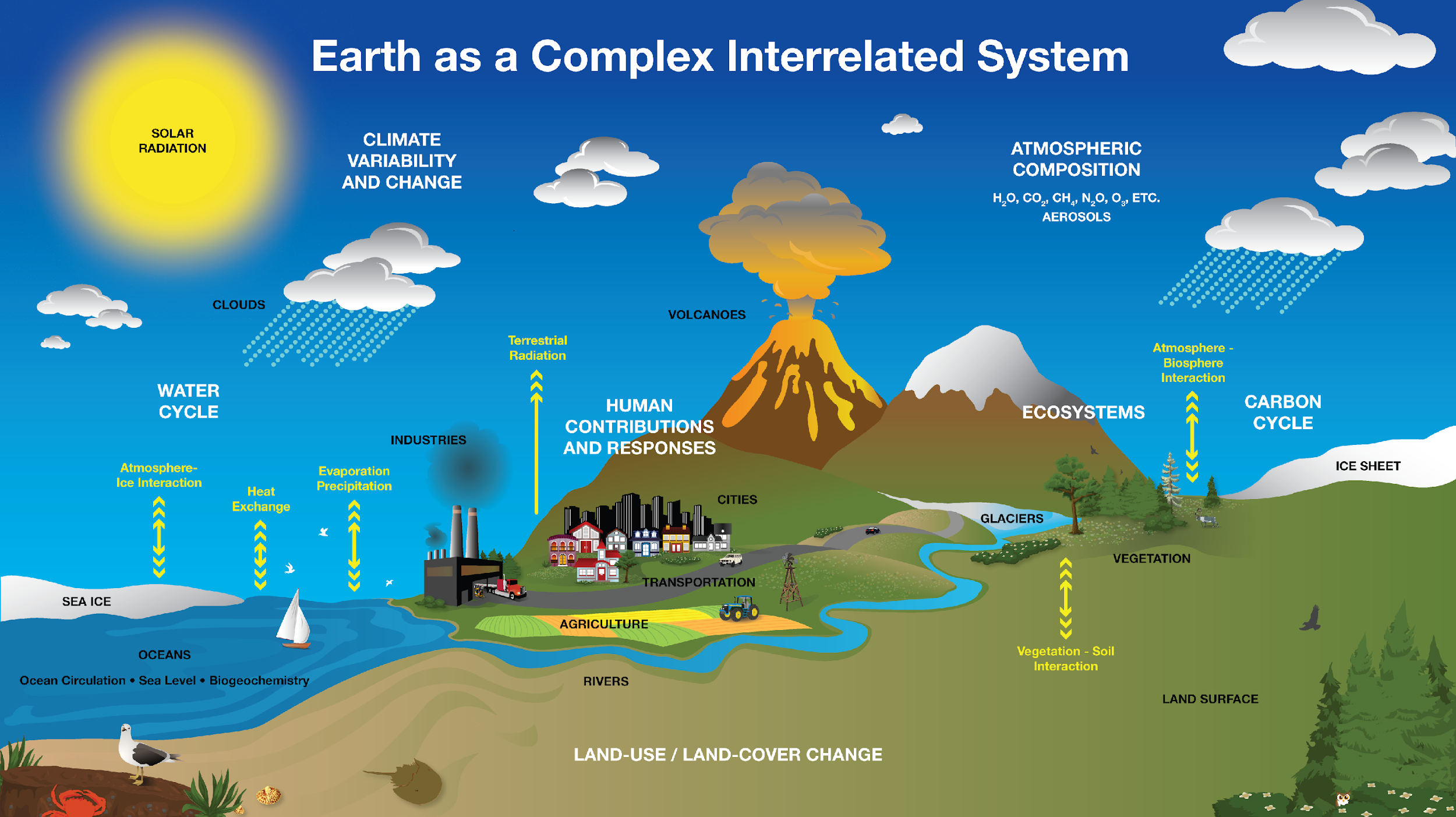 Climate Engineering is about developing technologies to reverse this inequality by modifying a part of the climate system
NASA
Climate engineering 4
>
Total reflected incoming radiation
Total outgoing infrared radiation
+
Incoming
solar radiation
Can you think of ways to modify these systems to slow global warming? (increase the RHS or decrease LHS)
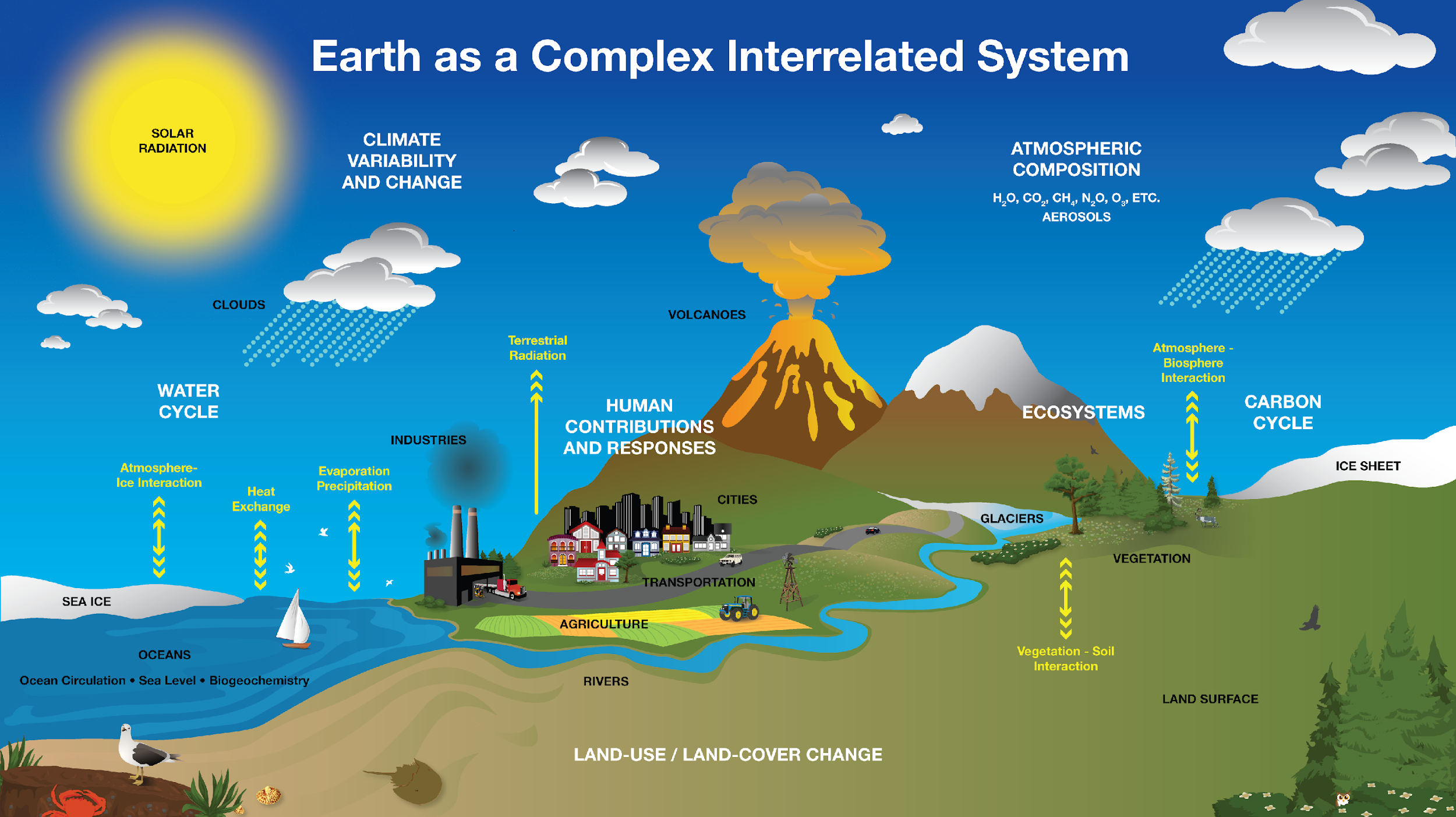 Write as many (wild!) ideas as possible in 3 minutes.
NASA
Climate engineering 5
Total reflected incoming radiation
Total outgoing infrared radiation
+
Incoming
solar radiation
Can you think of ways to modify these systems to slow global warming? (increase the RHS or decrease LHS)
>
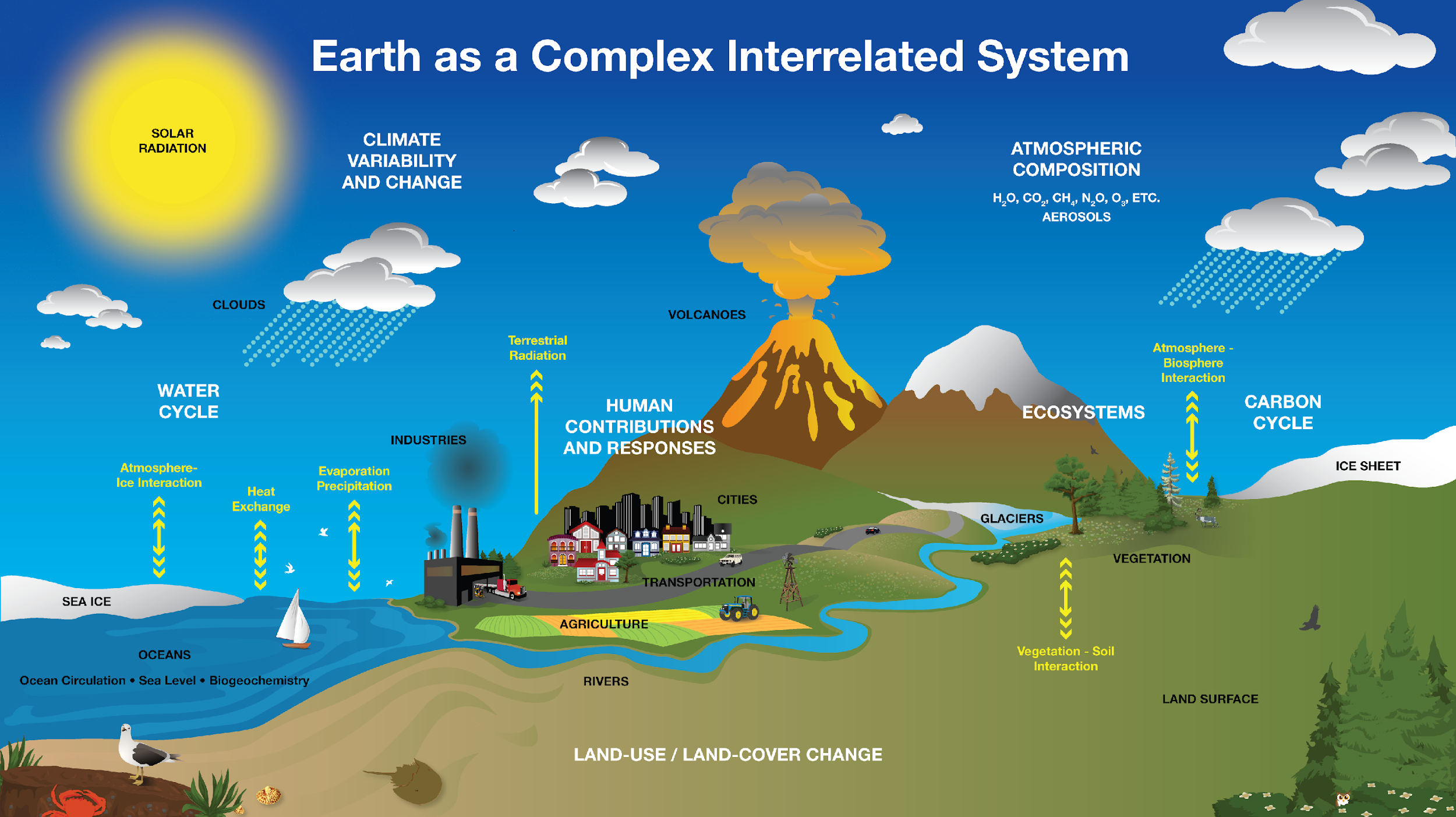 Now, as a small group write (wild!) ideas for 3 minutes
NASA
Climate engineering 6
Total reflected incoming radiation
Total outgoing infrared radiation
+
Incoming
solar radiation
>
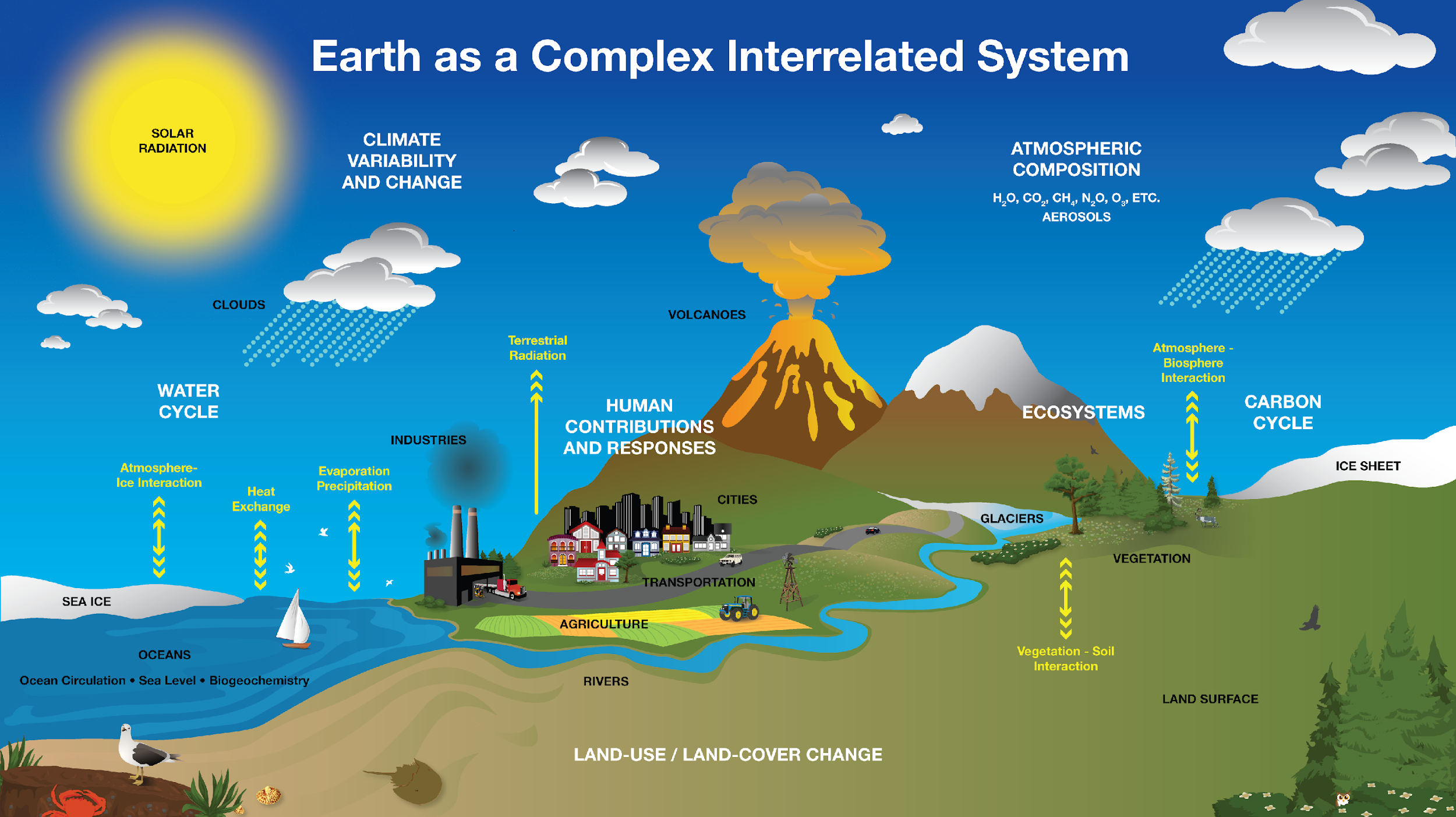 What ideas does AI have? - Ask ChatGPT:
“Create 10 wild ideas that fit the category of geoengineering to stop global warming”
Then ask ChatGPT:“But, more wild” to get some sensational ideas
NASA
Mind Map
Organize group and individual sticky notes on large sheet of paper or wall.
Category 2
Category 1
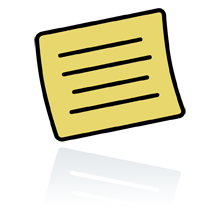 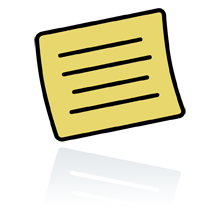 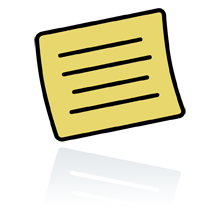 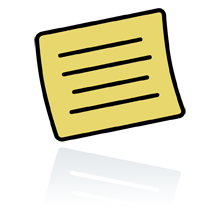 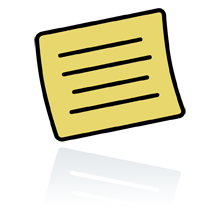 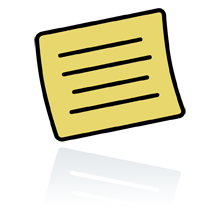 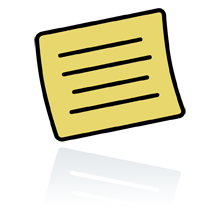 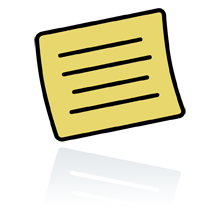 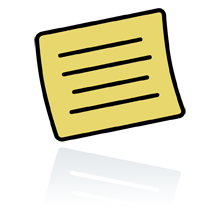 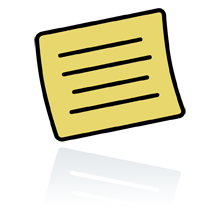 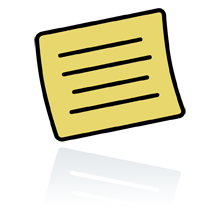 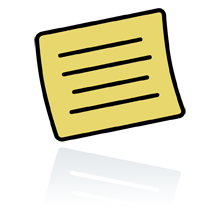 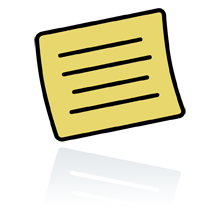 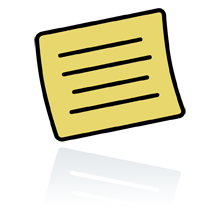 Category 3
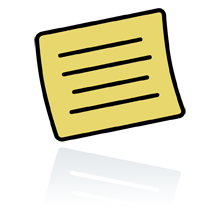 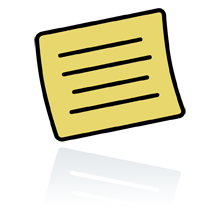 Category 4
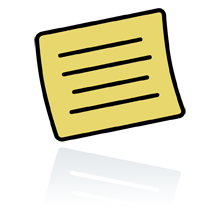 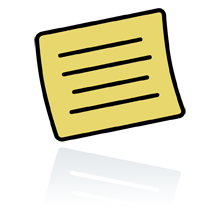 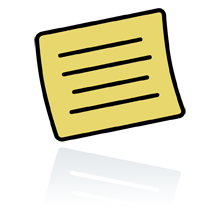 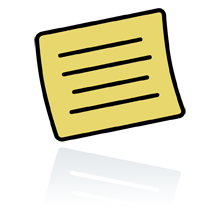 Design a Solution for Global Warming
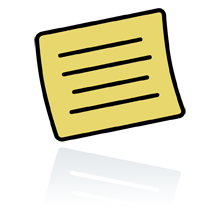 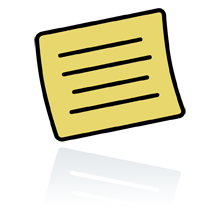 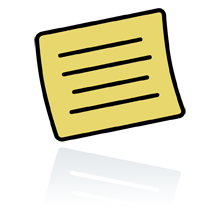 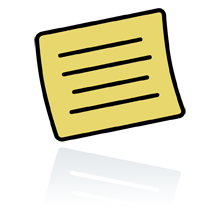 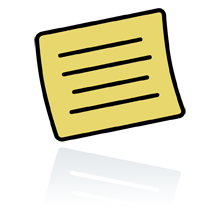 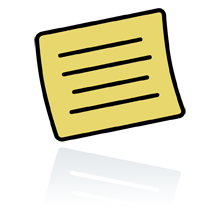 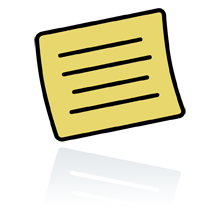 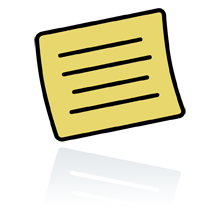 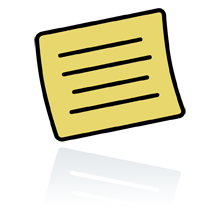 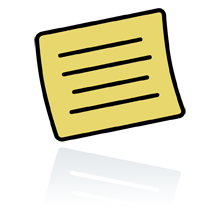 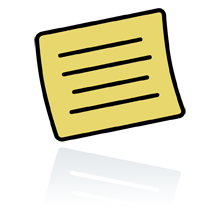 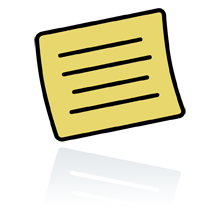 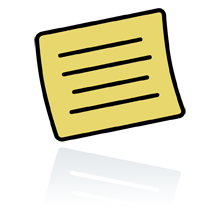 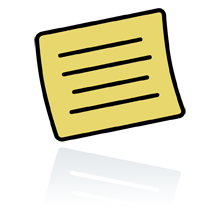 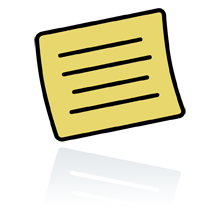 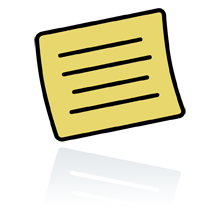 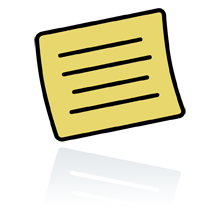 Mind Map (2)
Organize group and individual sticky notes on large sheet of paper or wall.
Emission Reduction
Carbon Uptake
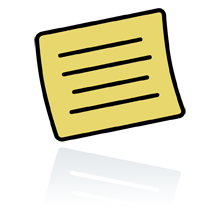 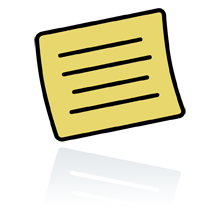 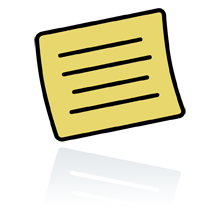 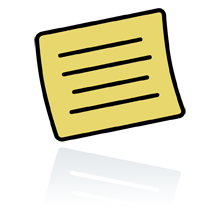 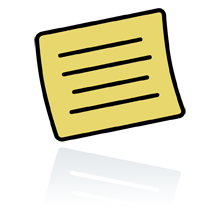 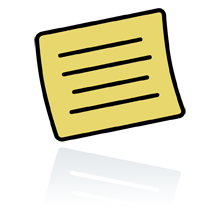 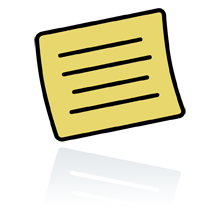 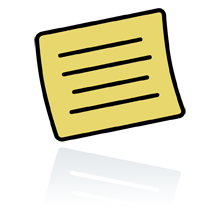 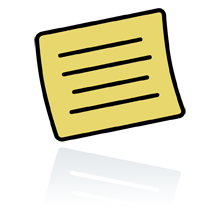 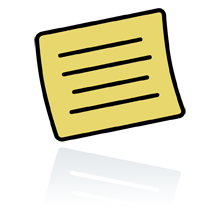 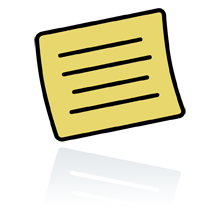 Example Categories
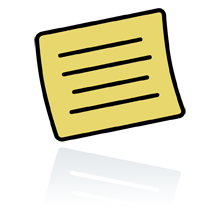 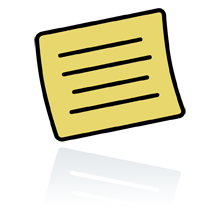 Sunlight Reduction
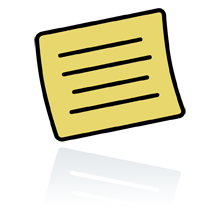 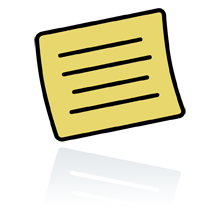 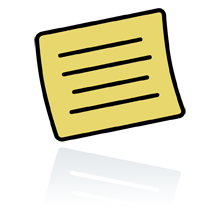 Miscellaneous
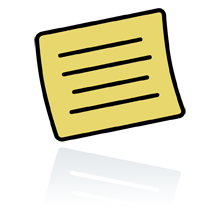 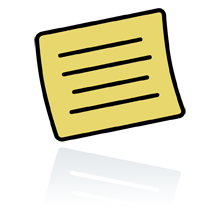 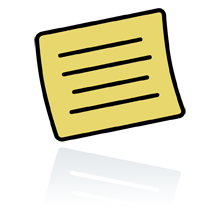 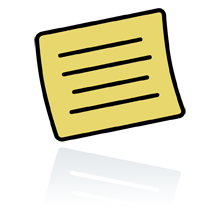 Design a Solution for Global Warming
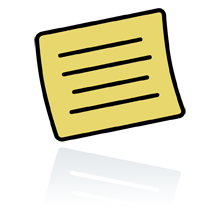 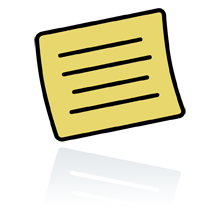 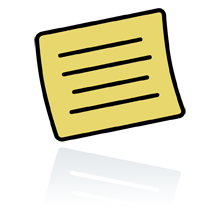 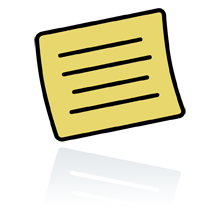 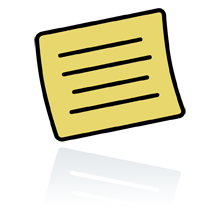 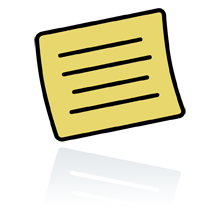 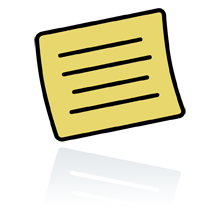 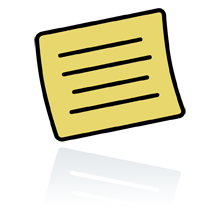 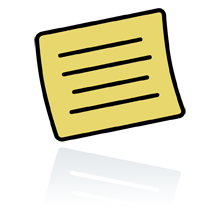 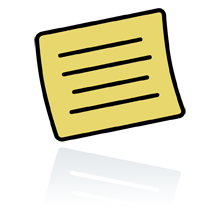 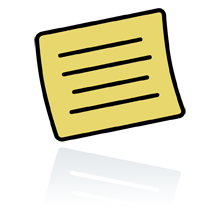 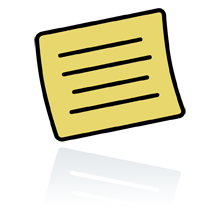 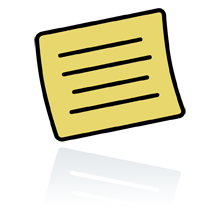 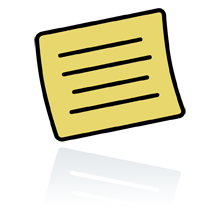 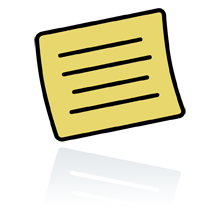 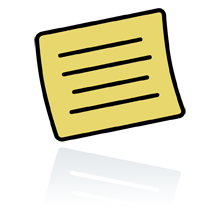 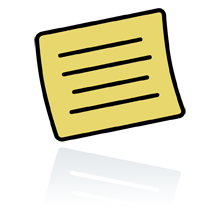 Concept Sketching
CONCEPT 1
CONCEPT 2
CONCEPT 3
[Speaker Notes: Concept drawings or sketches are drawings, often freehand, that are used by designers such as architects, engineers and interior designers as a quick and simple way of exploring initial ideas for designs. Concept drawing - Designing Buildings]
Concept Sketching (2)
Individually… Draw an upside-down “Y” on paper
Sketch 3 ideas in the 3 spaces on your paper using one colored pencil (10 min)
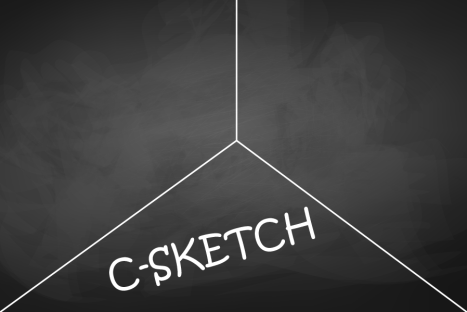 Concept Sketching (1)
As a group… Pass your paper to the person to your right.  
Sketch more design details on their paper using your colored pencil (2-3 min for each rotation).
Repeat until you have added to everyone else’s papers.
Student 1
Concept Sketching - continued
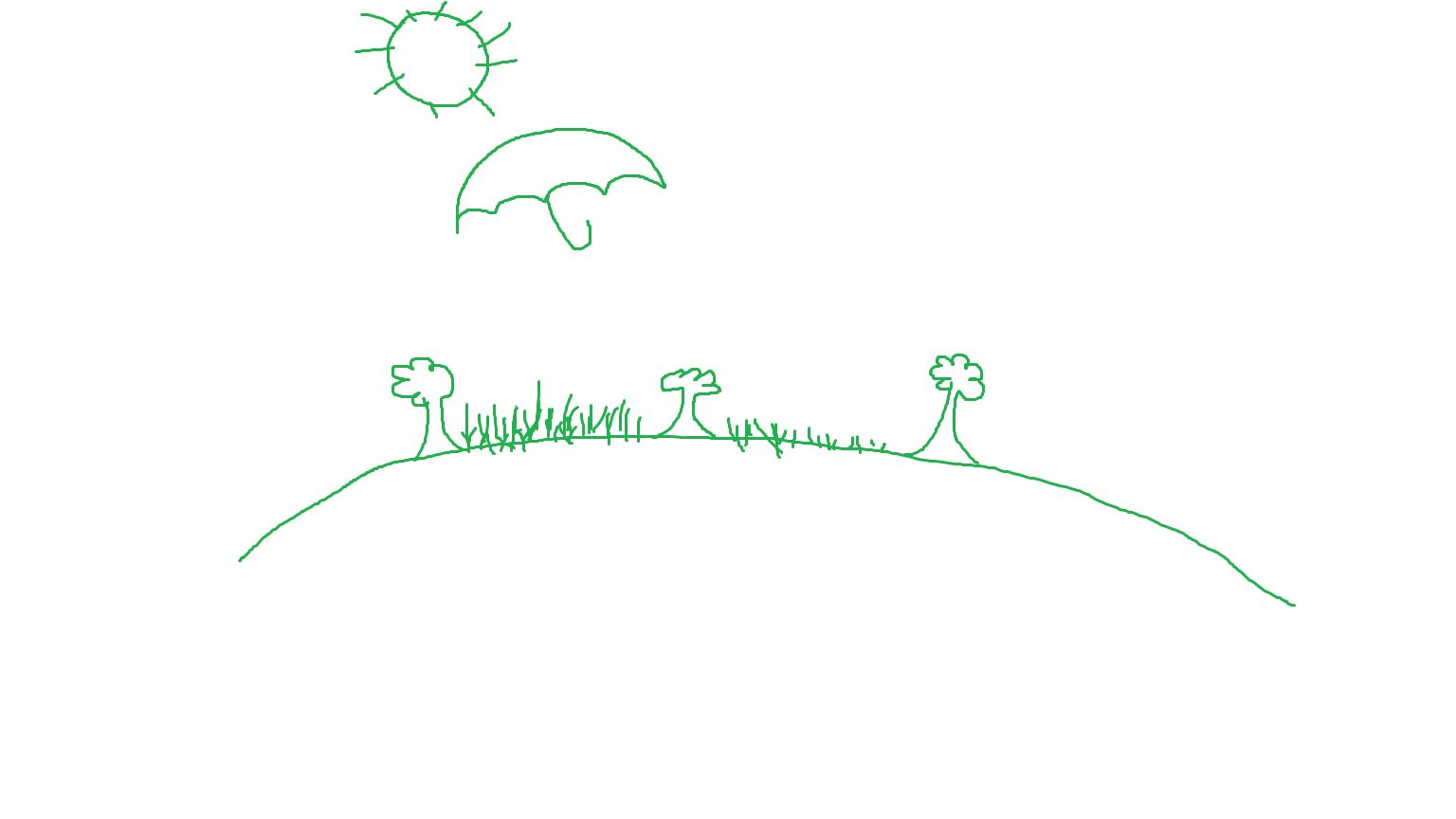 Student 1
Student 2
Concept Sketching (3)
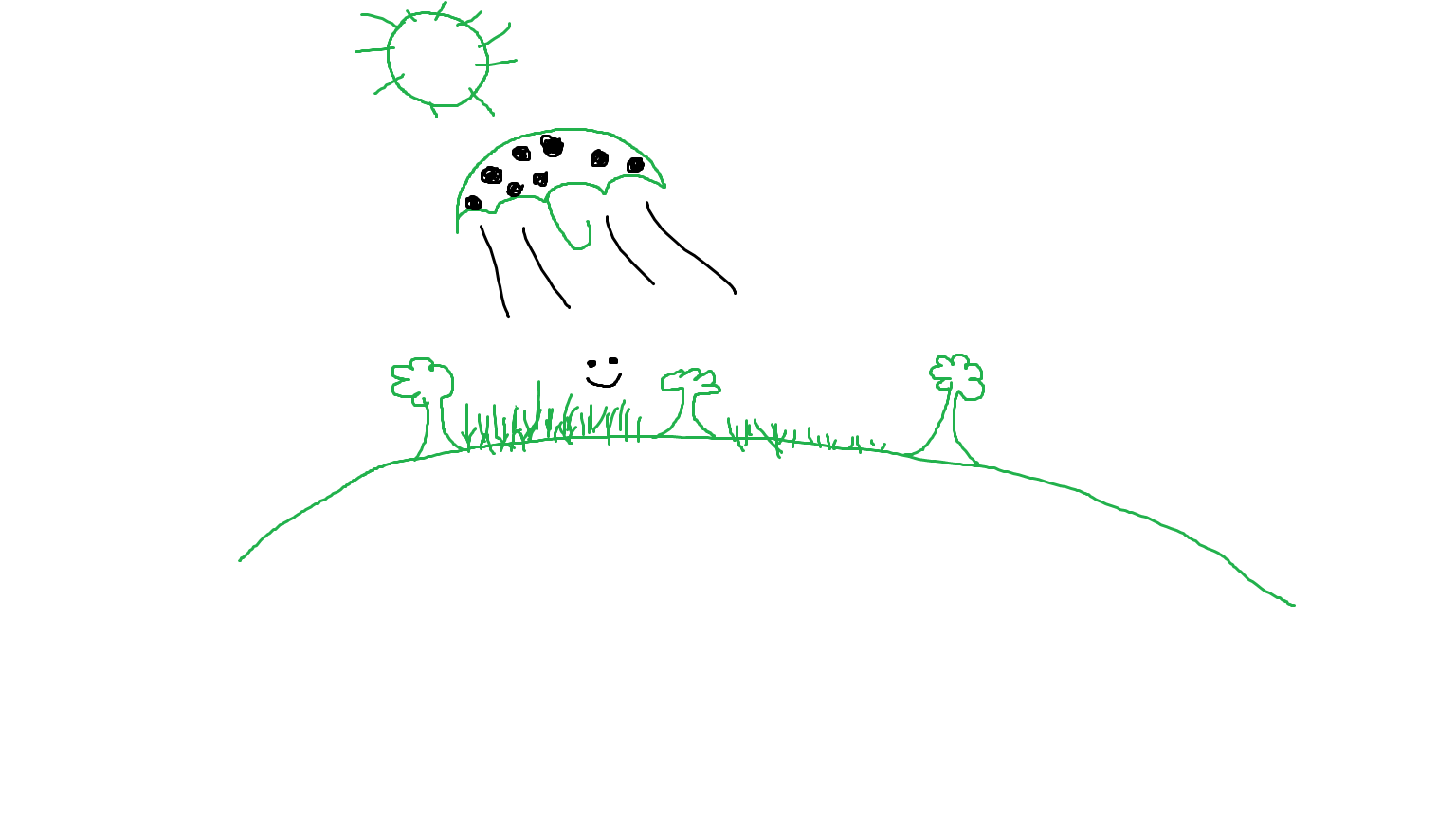 Student 1
Student 2
Student 3
Concept Sketching (4)
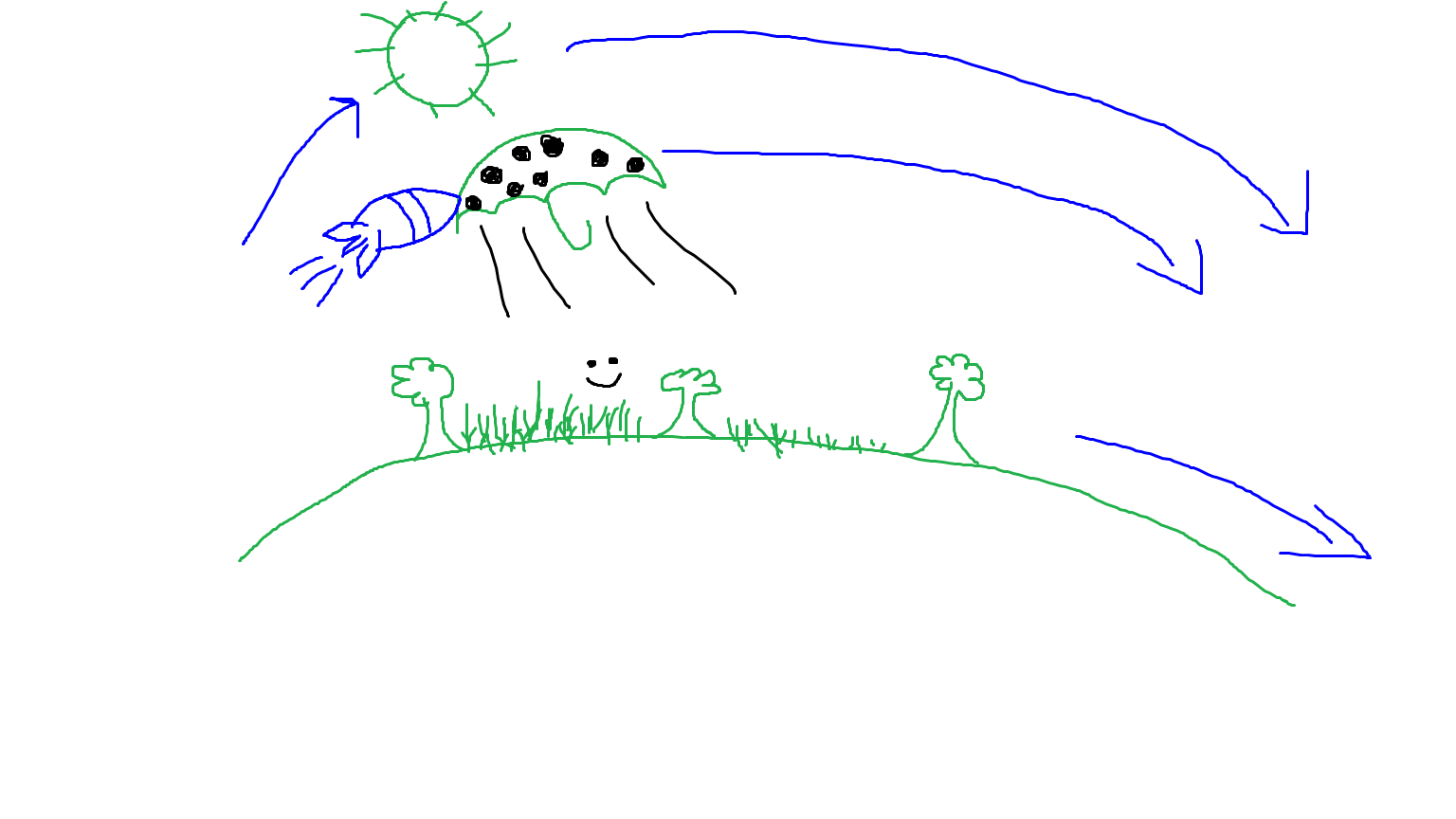 The Engineering Design Process Can Be Complex
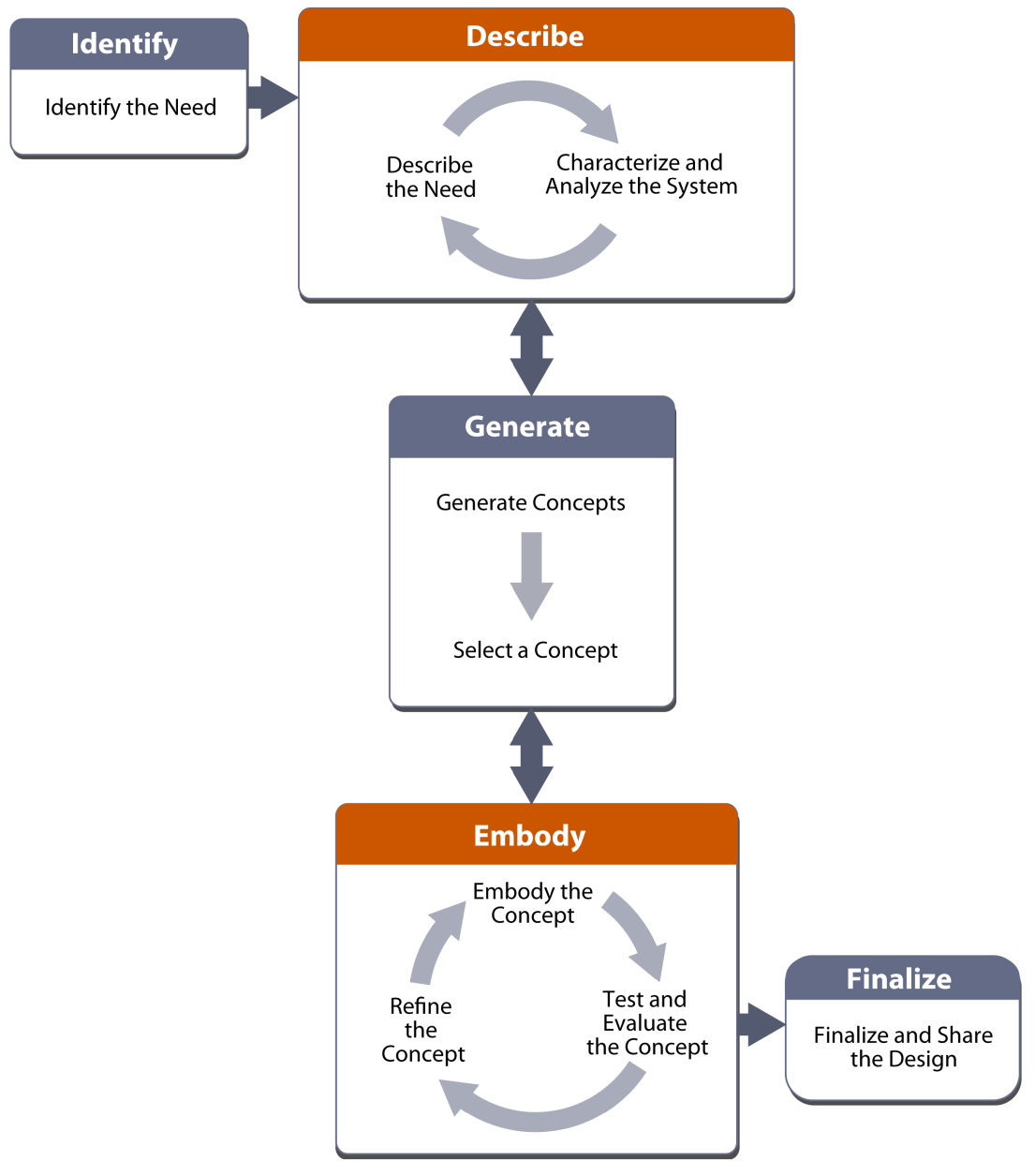 The Engineering Design Process Can Be Complex (2)
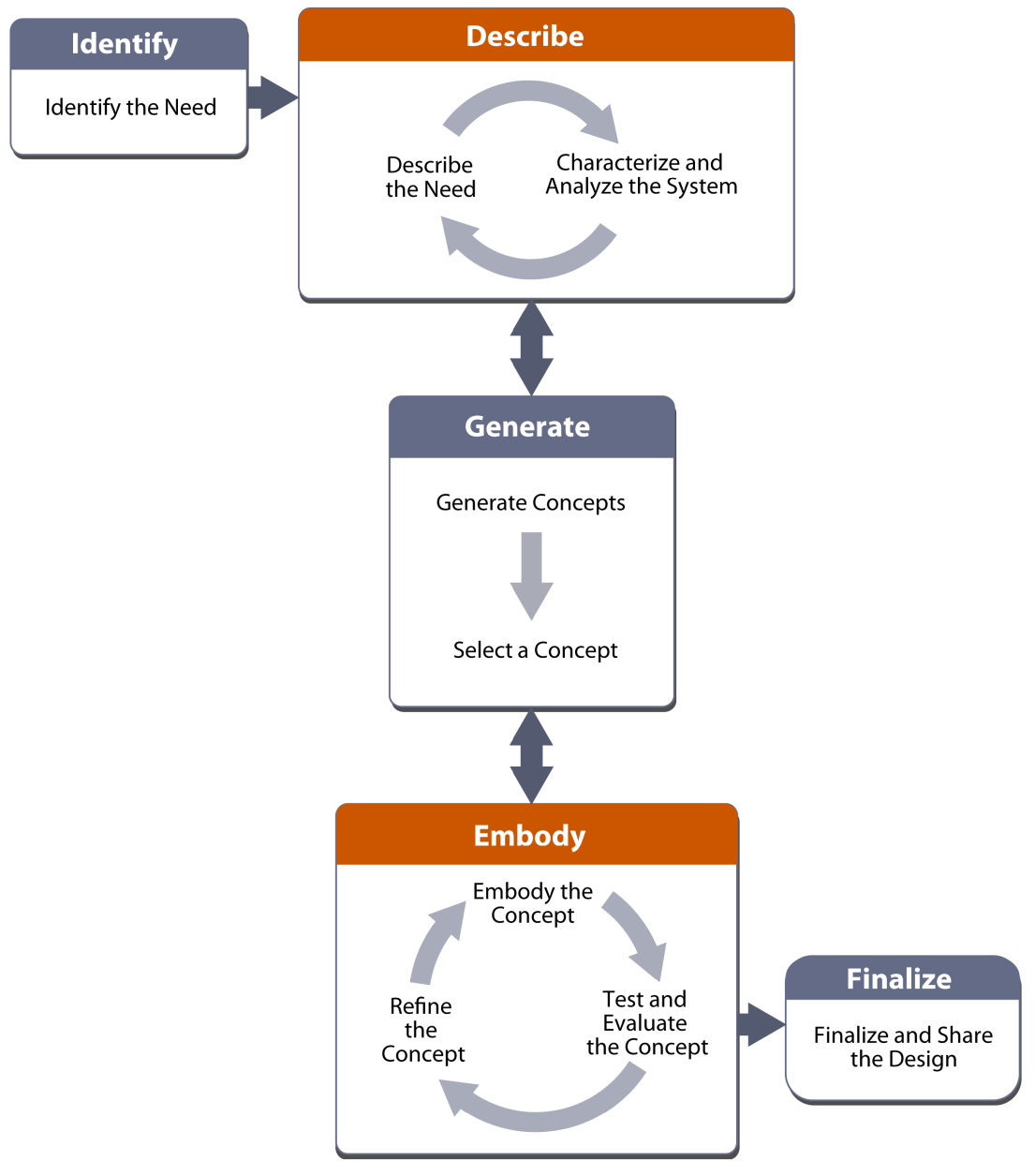 Lesson 1:Concept Generation
The Engineering Design Process Can Be Complex (3)
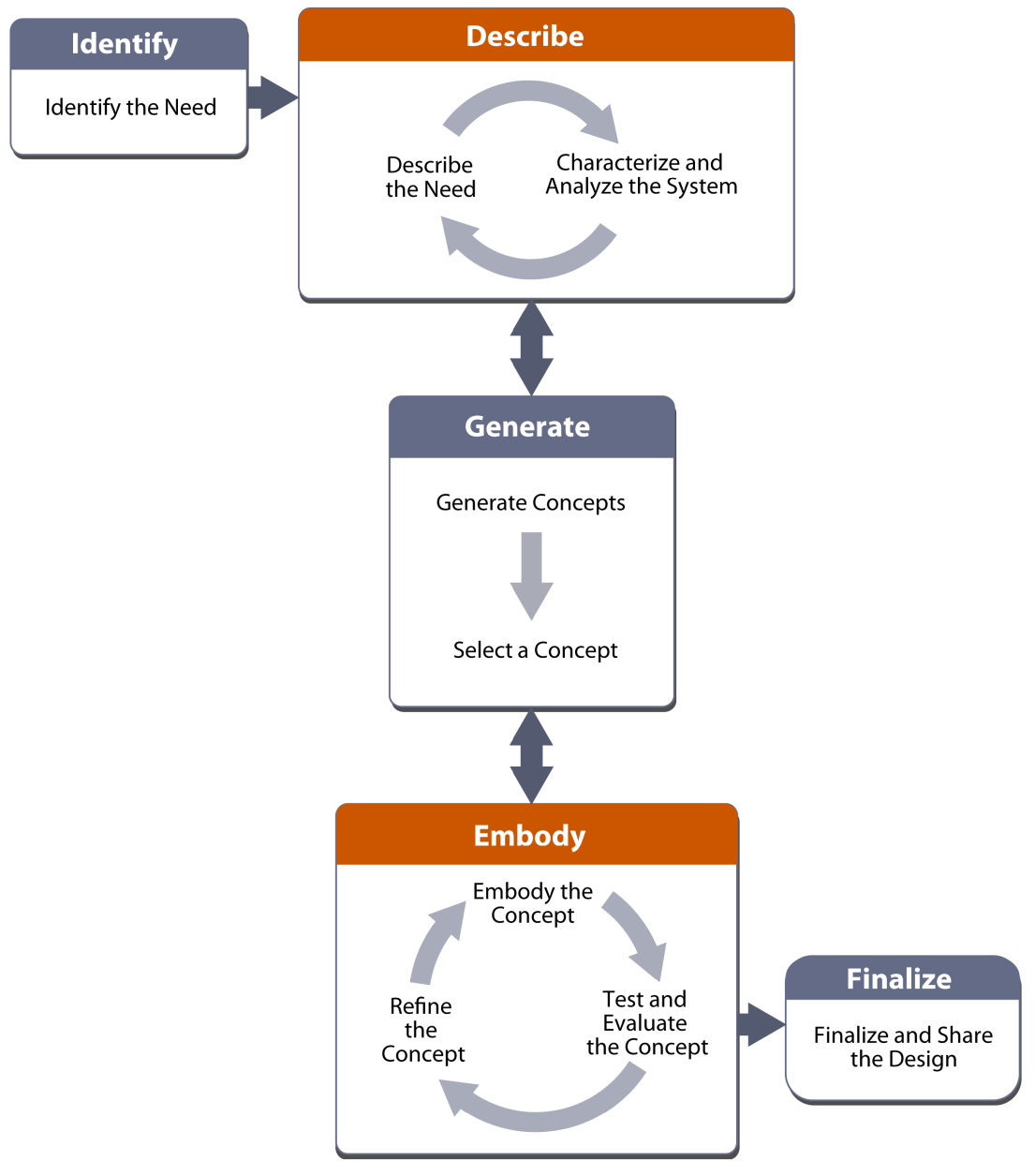 Lesson 1:Concept Generation
Lessons 3 & 5:Select, Refine,
Finalize, and Share
This lesson introduced and developed ideas for engineering solutions to global warming and climate change while utilizing “Activity Before Content”
Summary
Introduction
Why Teach Climate Engineering?
Introduction
Why Teach Engineering?
Engineering provides a real-world context towards understanding science and its applications
Creative brainstorming (no wrong answers) leading to creative designs
Work with diverse teams
Next Generation Science Standards and Indiana State Education Standards
Introduction
Why Teach Engineering? (1)
Engineering provides a real-world context towards understanding science and its applications
Creative brainstorming (no wrong answers) leading to creative designs
Work with diverse teams
Next Generation Science Standards and Indiana State Education Standards
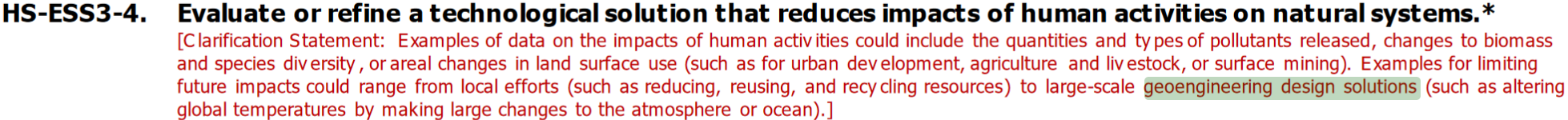 Introduction
Why Teach Engineering? (2)
Engineering provides a real-world context towards understanding science and its applications
Creative brainstorming (no wrong answers) leading to creative designs
Work with diverse teams
Next Generation Science Standards and Indiana State Education Standards
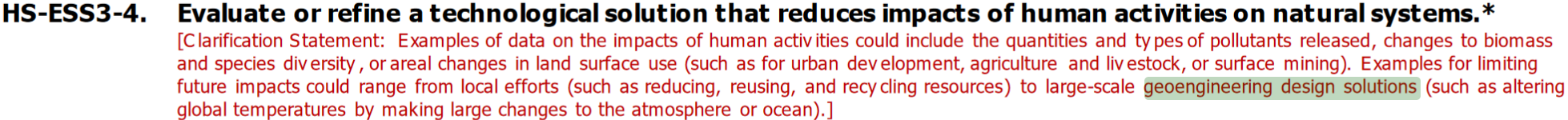 Now an Indiana Education Standard!
Introduction
Why Teach Climate Science?
“It’s real, it’s bad, it’s us, scientists agree, there’s hope” (Tony Leiserowitz)
Climate change is a “Wicked Problem” (Rittel and Webber, 1973)
Socio-political-economic complexity at all scales
High stakes
Conclusions aren’t true or false, but rather good or bad (subjectivity)
A collective effort is necessary no matter one’s career/life path
Introduction
What is Climate Engineering and what do we know about it?
Land and ocean data
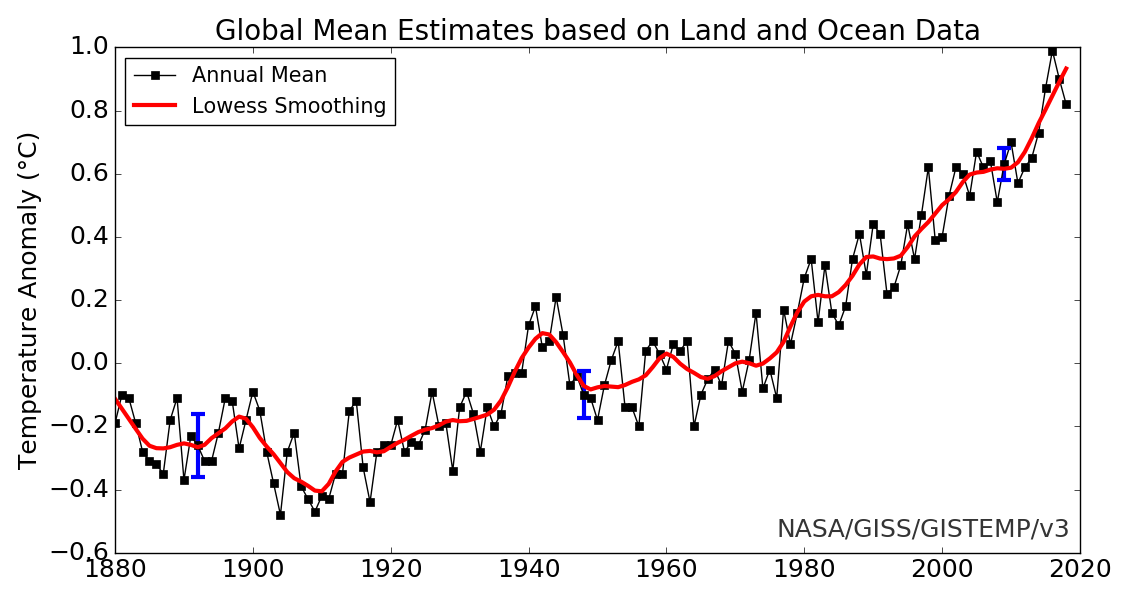 World War II(pollution)
Lots of large volcanic eruptions
Mt. Pinatubo
1991
Mt. Agung
1963
Land data
Stratosphere (15+ km up) – particles last a few years
Sulfate reflects sunlight
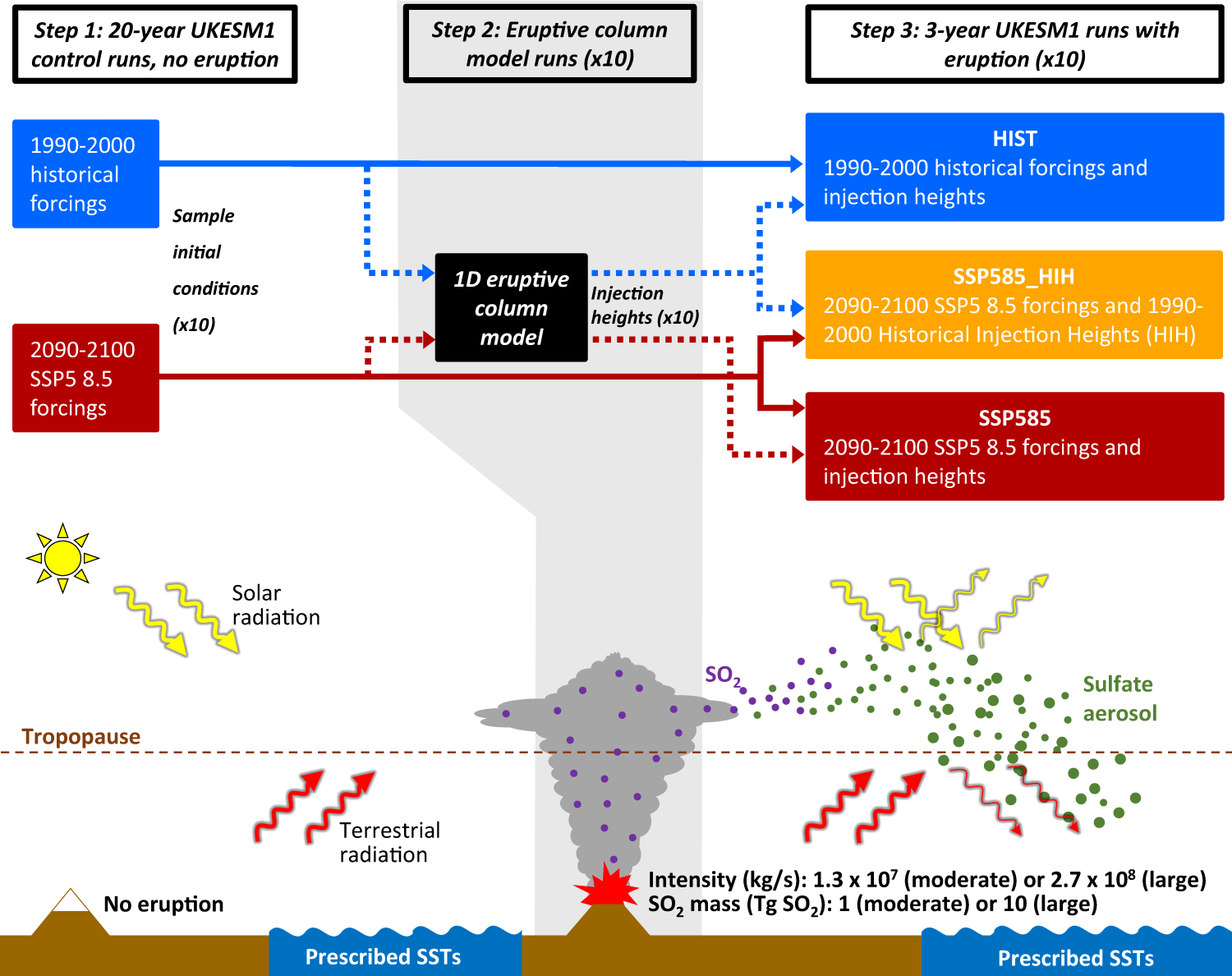 Troposphere (surface up to ~15 km) – particles last a few weeks
Aubry et al. (2021)
Earth reflection
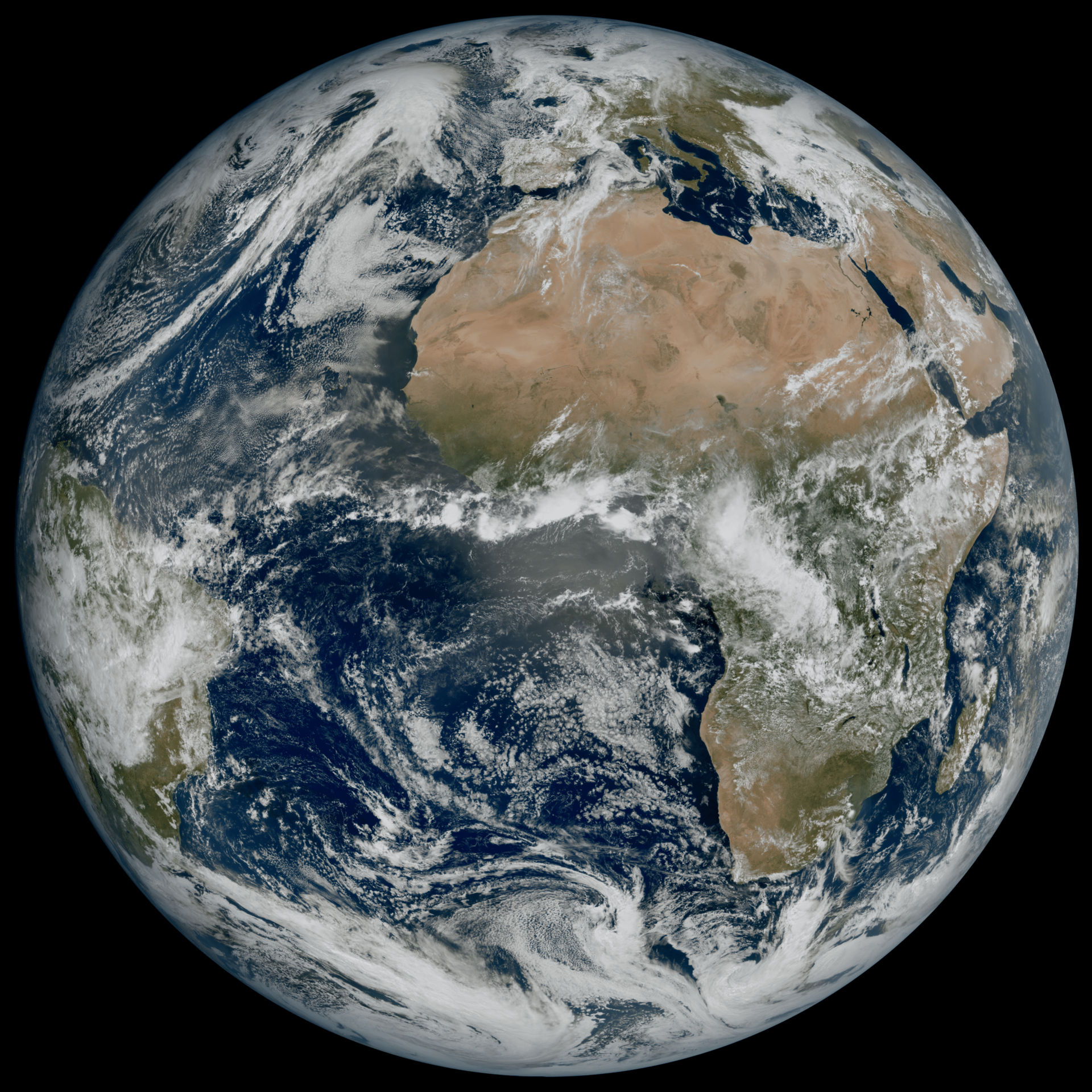 Albedo:  how reflective Earth is
Oceans:  about 8%
Snow-covered ice:  about 95%
Forests
Deserts
Clouds are bright and cover about 60% of Earth at any given time
Earth reflection (2)
Ship tracks:  when you add aerosols to clouds they can get brighter (under the right conditions)
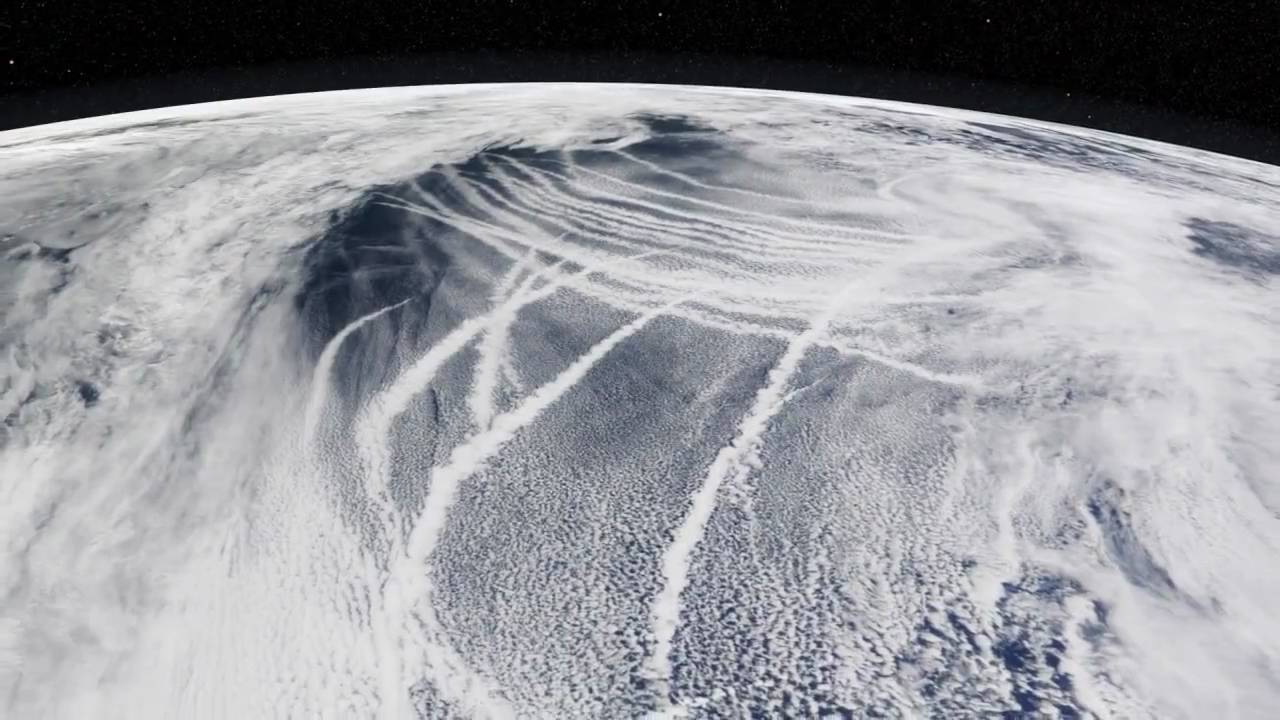 Earth reflection (3)
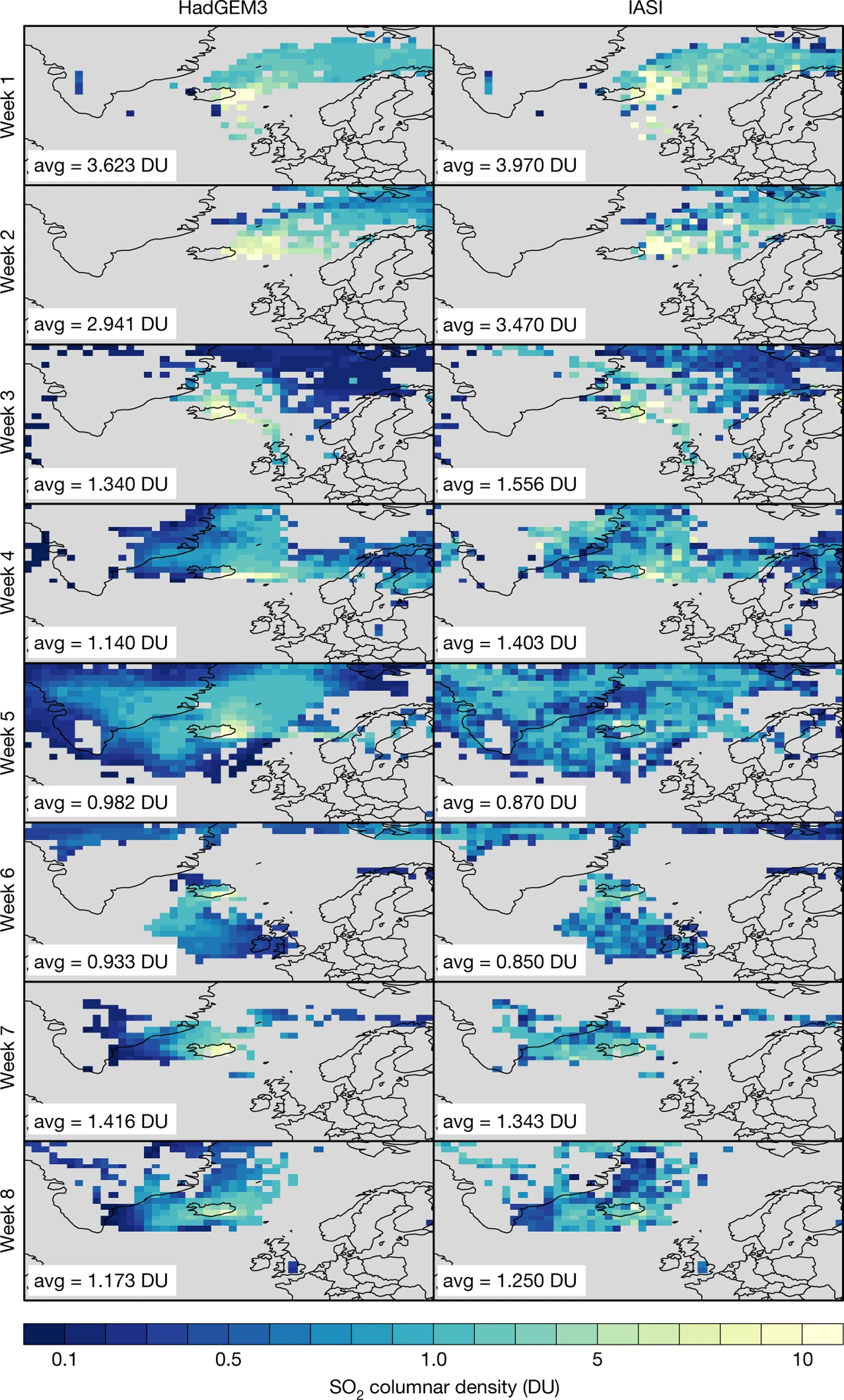 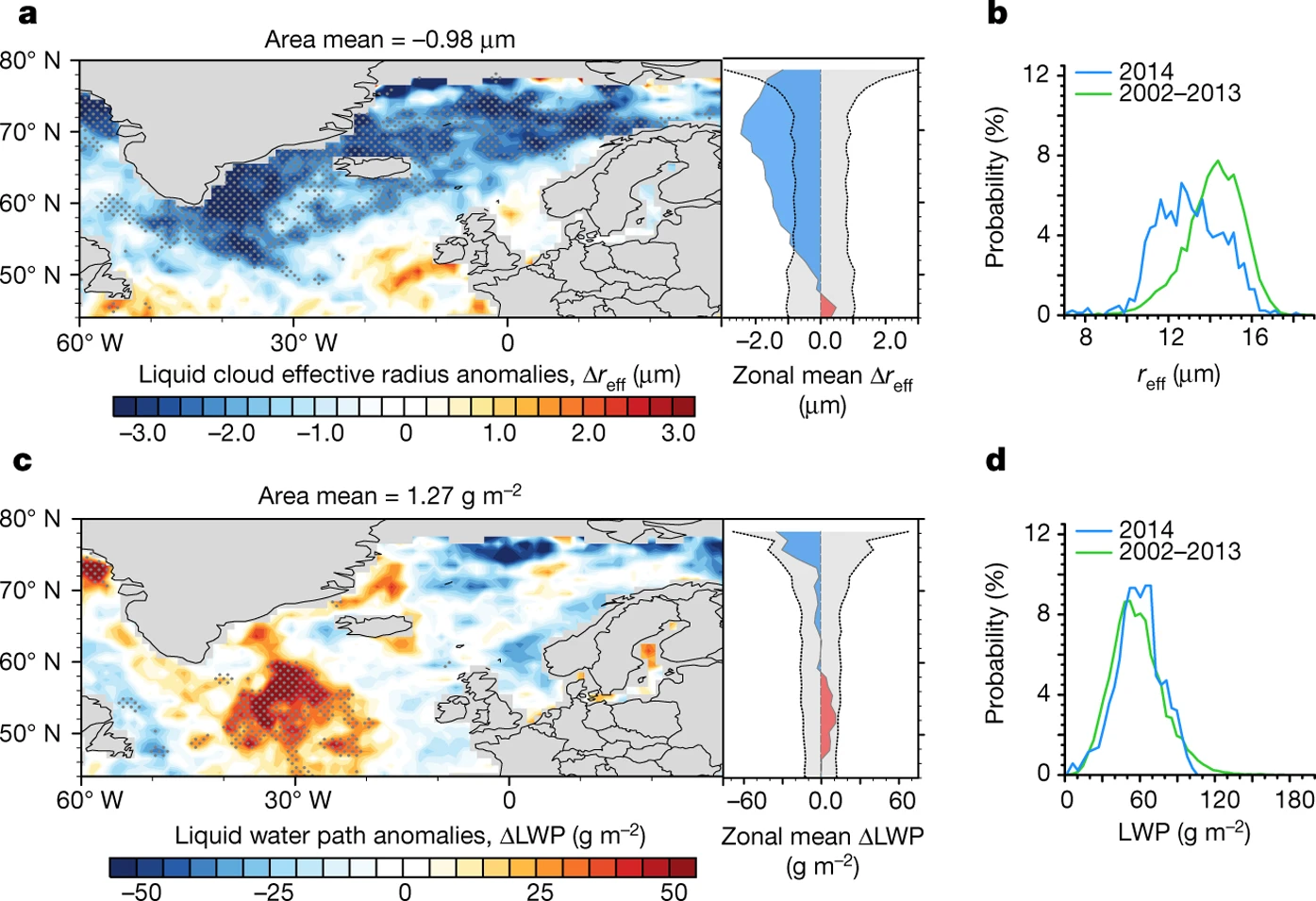 Holuhraun (Iceland) put sulfur into the North Sea over a few months
The cloud droplets got smaller, which means they got brighter
Malavelle et al. (2017)
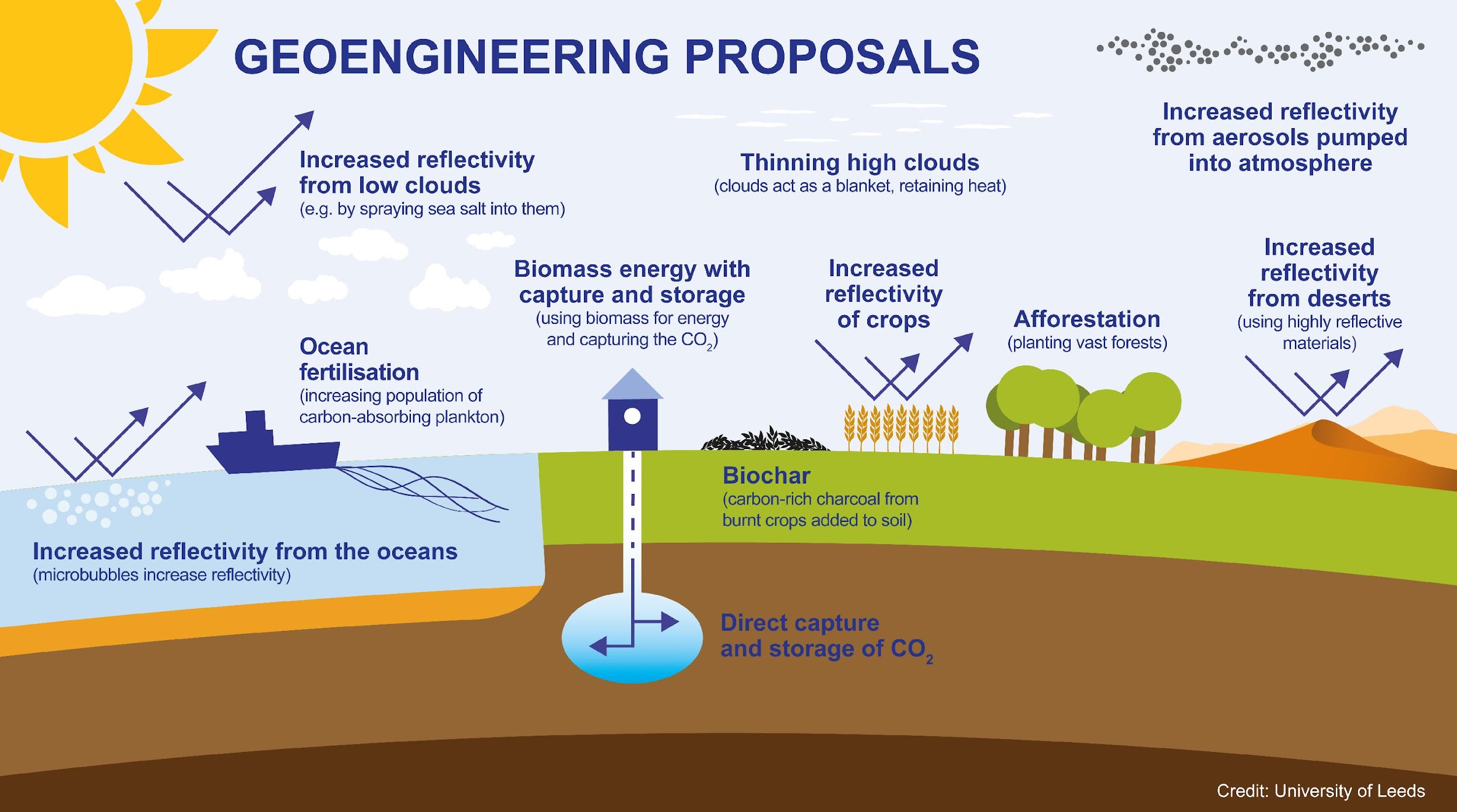 CLIMATE ENGINEERING PROPOSALS
CLIMATE ENGINEERING
CARBON DIOXIDE REMOVAL
Models of climate engineering
What do the models say about global-scale climate engineering?(Space mirrors or stratospheric aerosol injection)
Temperature change (from a baseline)
If you increase CO2 and turn down the sun
High CO2
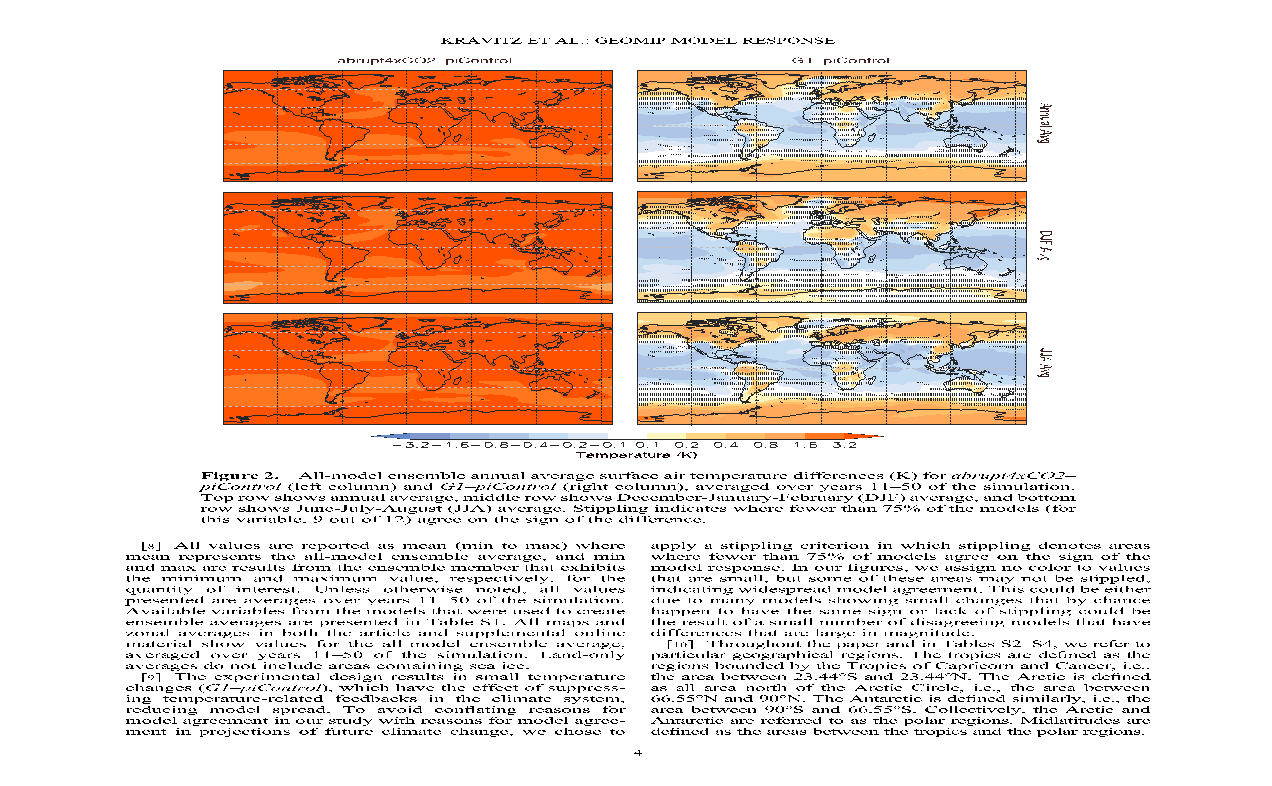 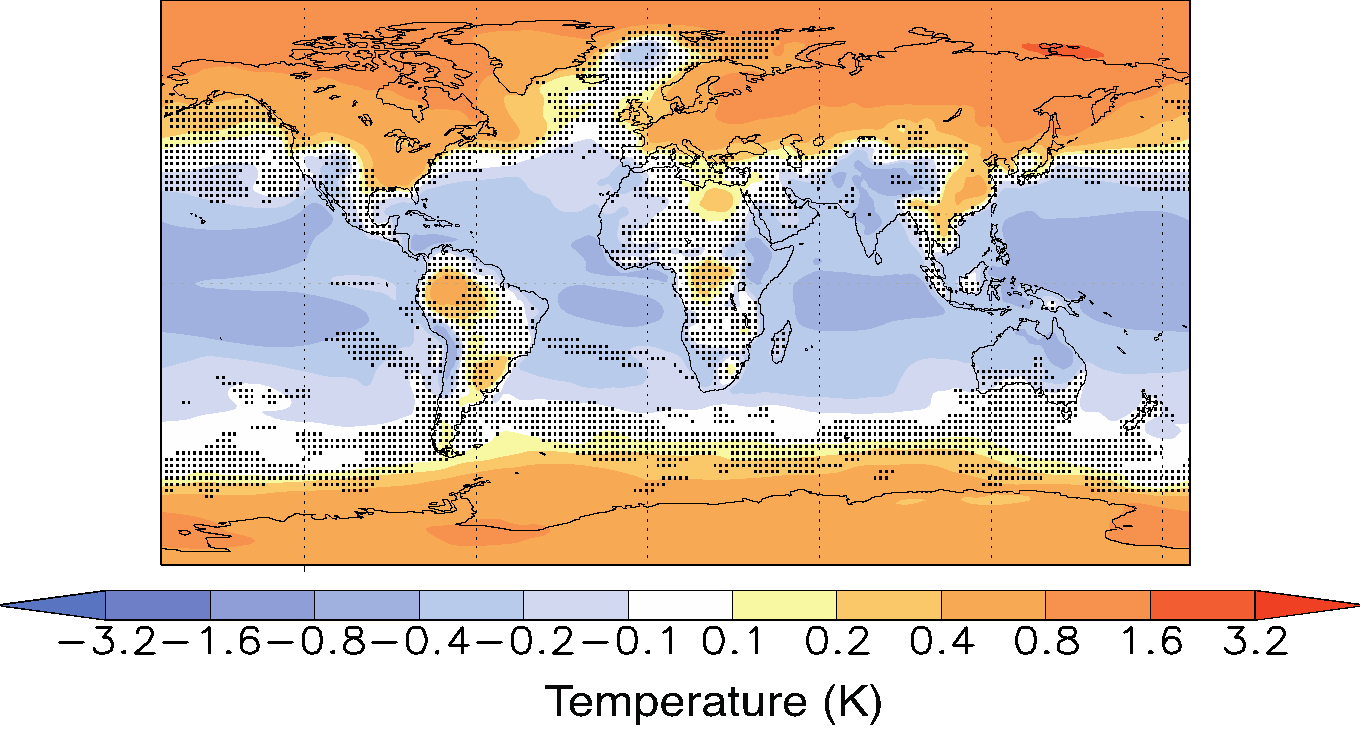 Climate engineering is imperfect:  “overcooling” in the tropics and “undercooling” at the poles
It’s a lot better than a high carbon world
But…
Kravitz et al. (2013)
Figures on temperature
Precipitation goes down (but it would have gone up under global warming)
High CO2 alone
High CO2 plus climate engineering
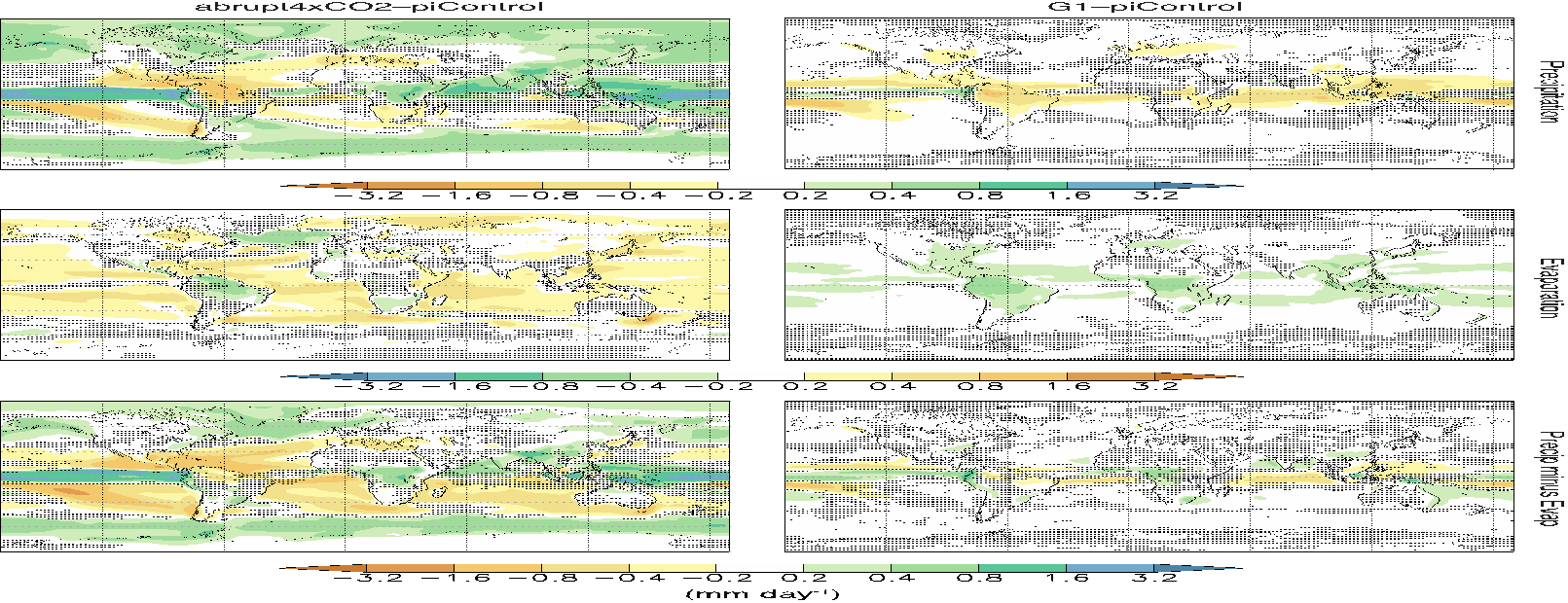 Kravitz et al. (2013)
Figures on temperature (2)
Same story for…
Sea ice
Heat waves, floods, and droughts
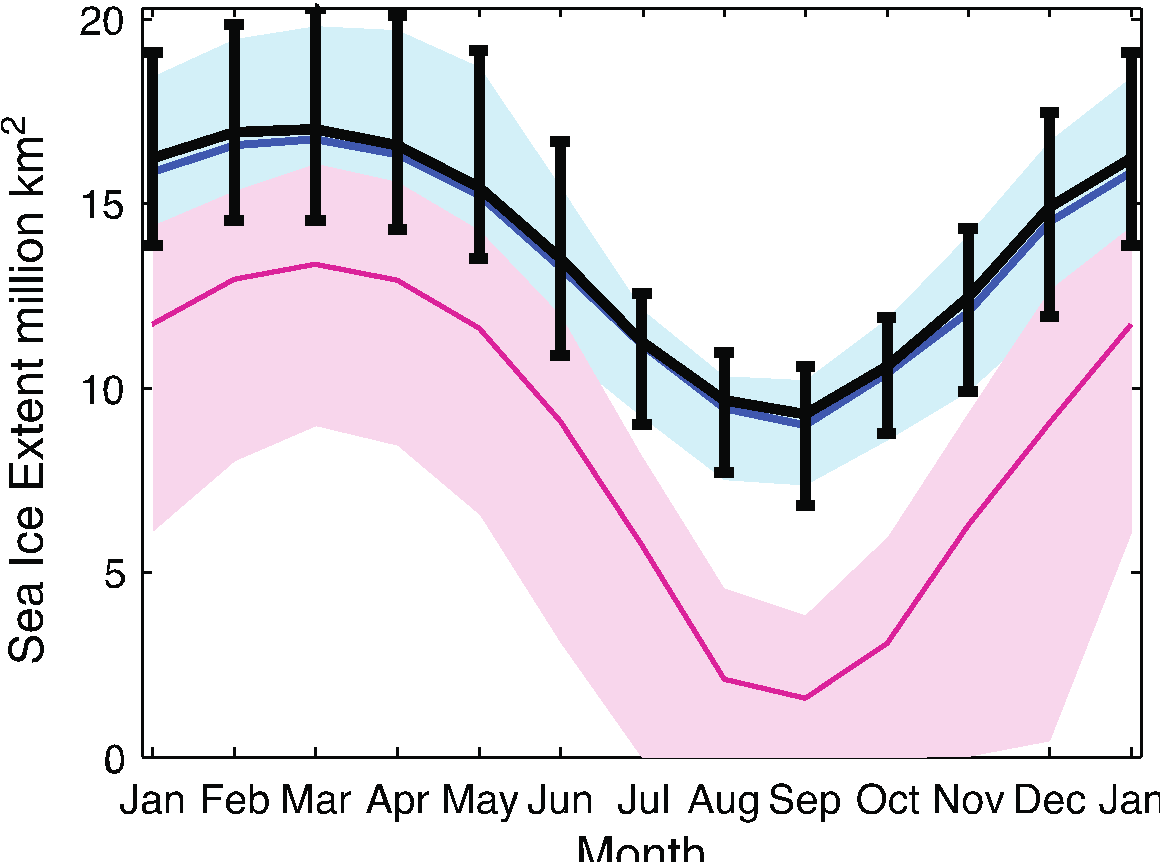 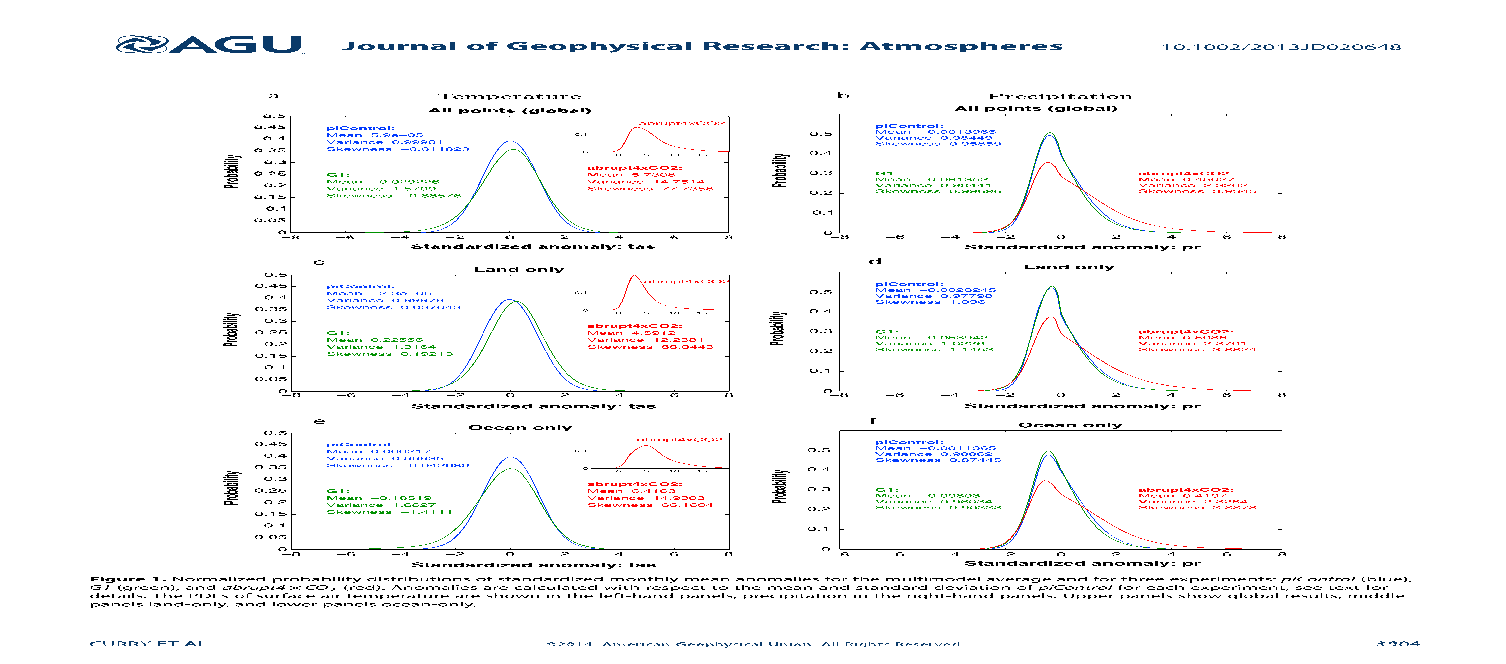 Curry et al. (2014)
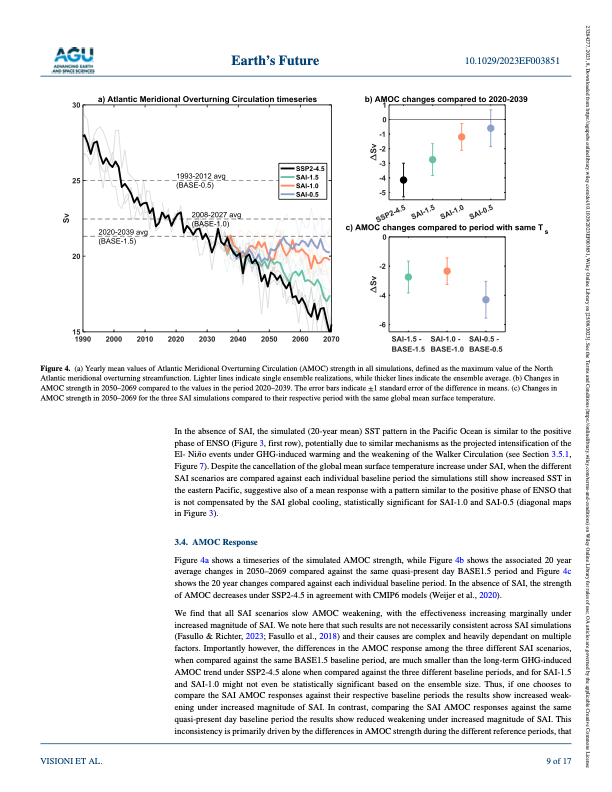 Moore et al. (2014)
Ocean heat transport
Bednarz et al. (2023)
Global climate engineering is not perfect, but it’s better (on average) than doing nothing
Marine Cloud Brightening (regional climate engineering)
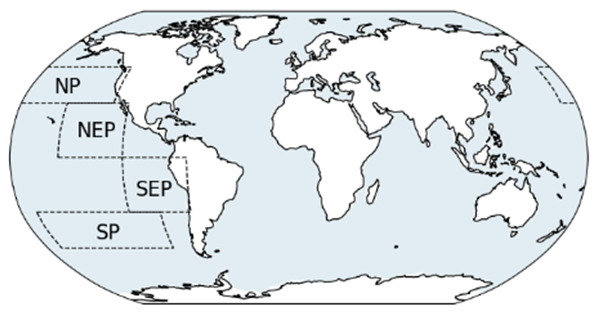 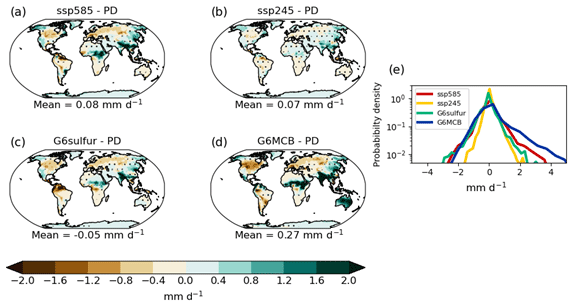 Where there are usually ”brightenable” clouds
Northern hemisphere summer
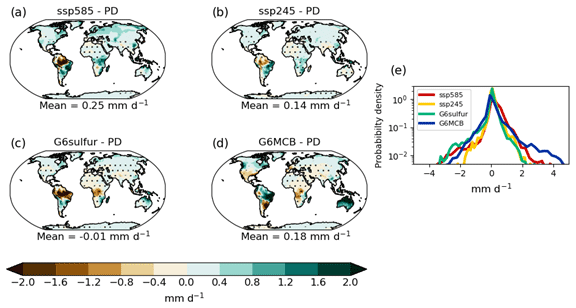 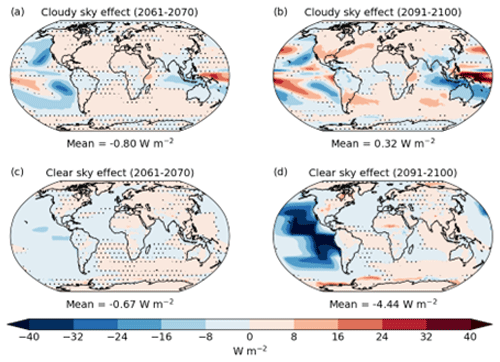 Substantial global effect
=
very large regional effect
Northern hemisphere winter
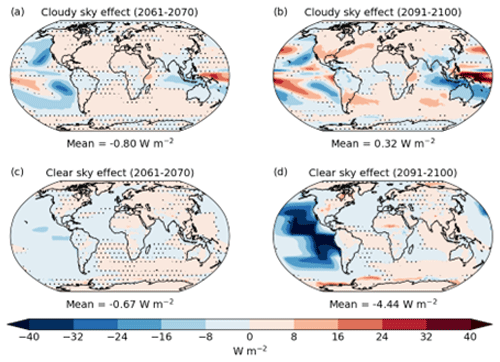 Regional precipitation changes
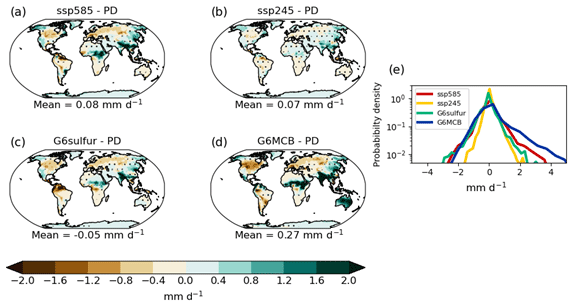 Haywood et al. (2023)
MCB causes ”Super La Niña”?
Temperature
Precipitation
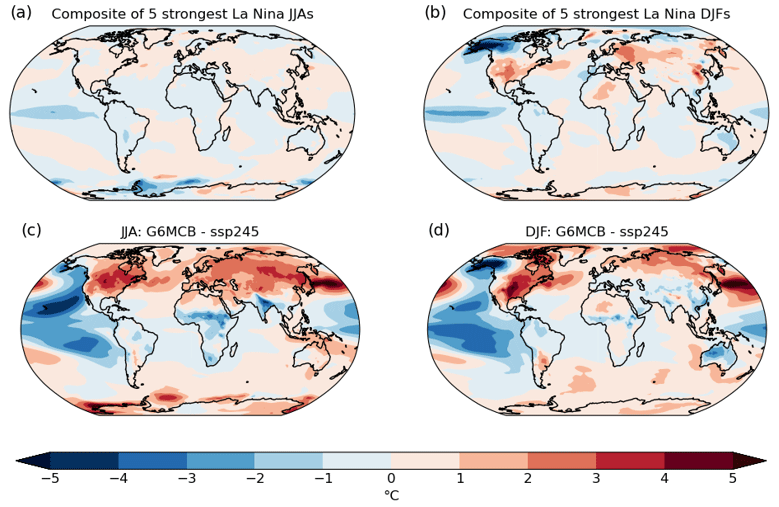 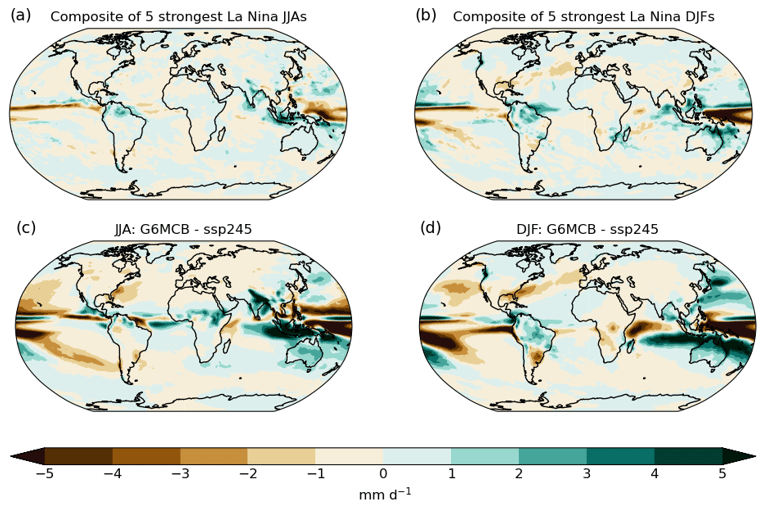 Strongest La Niñas
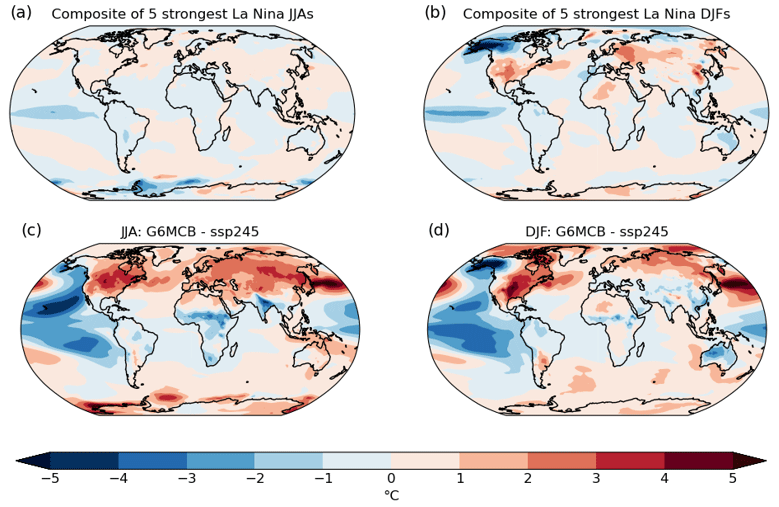 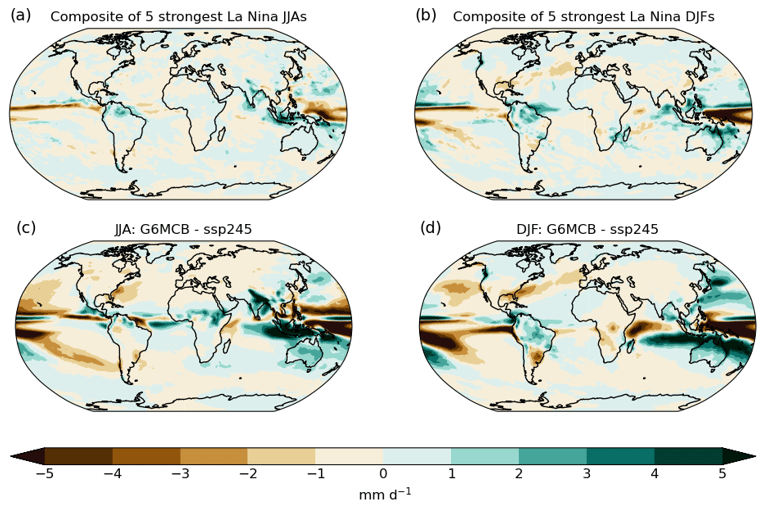 Marine cloud brightening
Haywood et al. (2023)
Temperature
Precipitation
Fewer side effects if you choose different regions
5% “most brightenable” regions
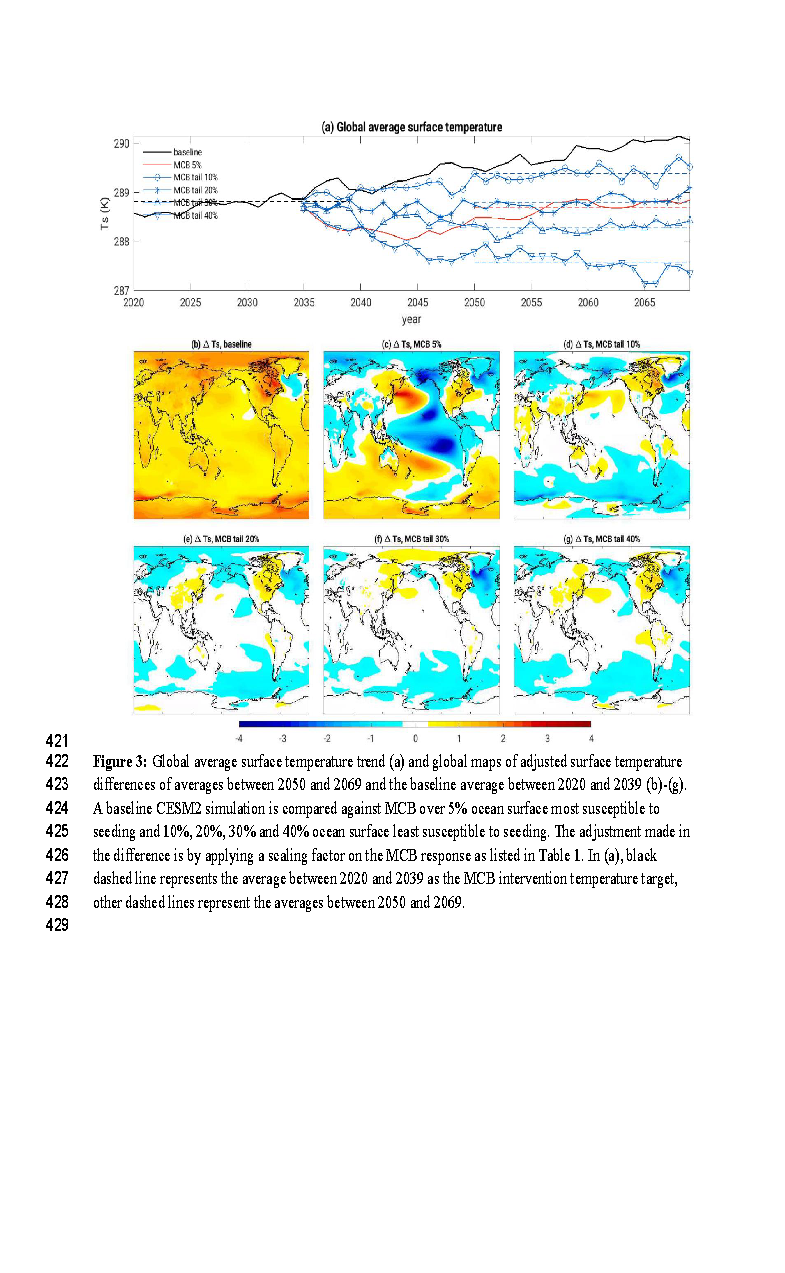 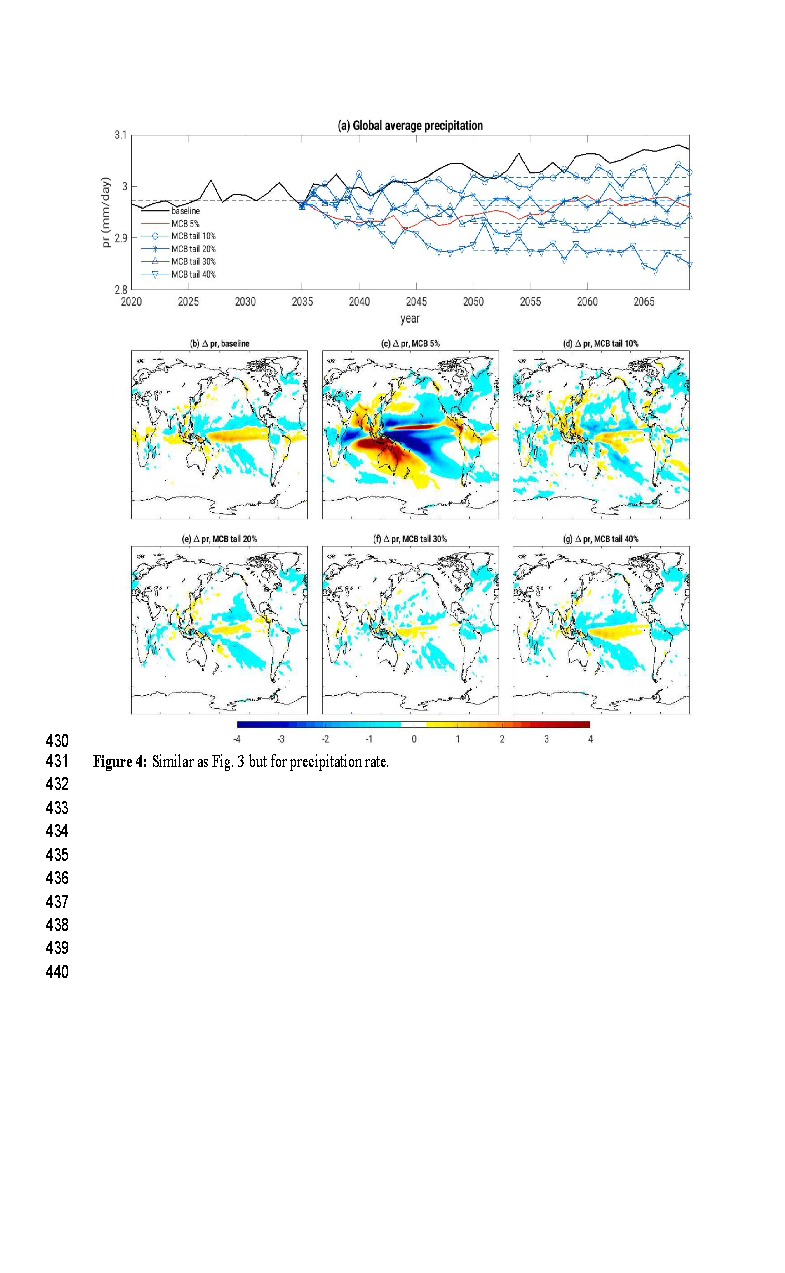 30% “least brightenable” regions
Chen et al. (2024)
Climate engineering can be designed
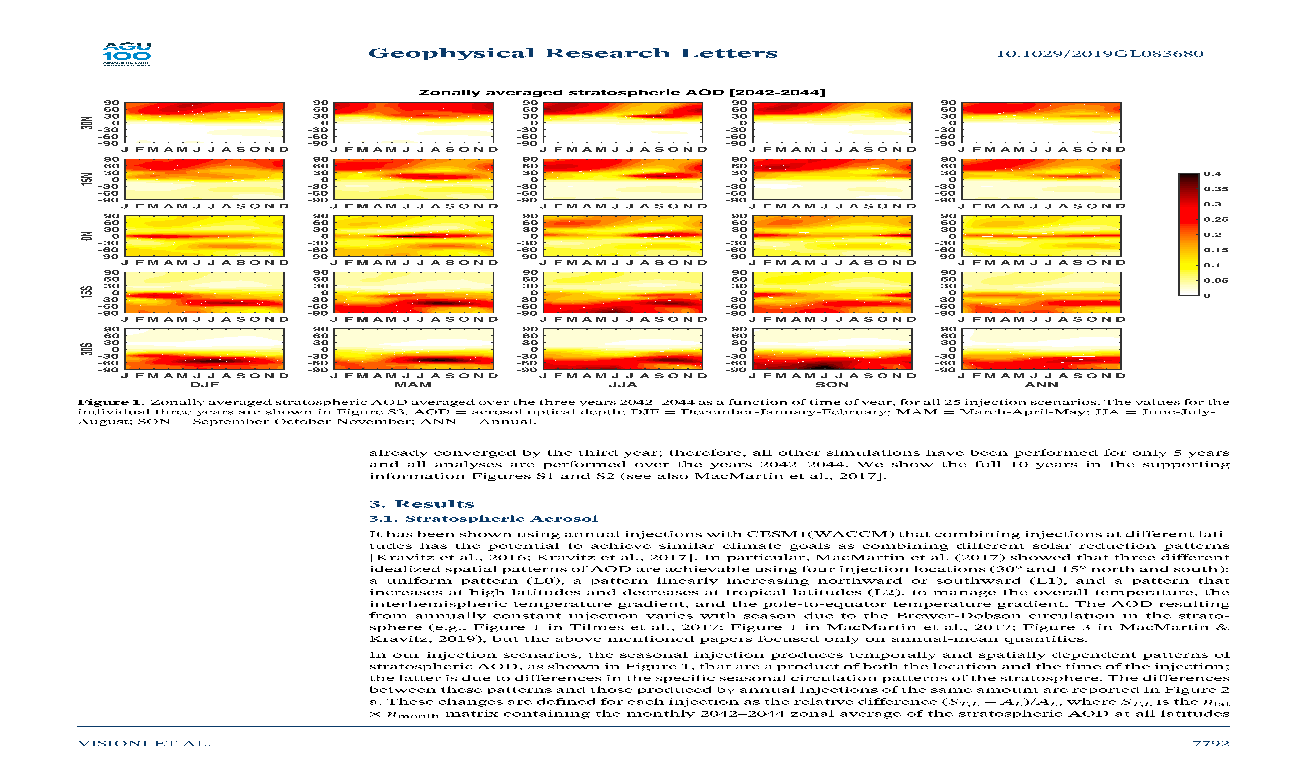 Latitude of stratospheric aerosol injection
Season of stratospheric aerosol injection
What if we wanted to save polar ice?
Goddard et al. (2023)
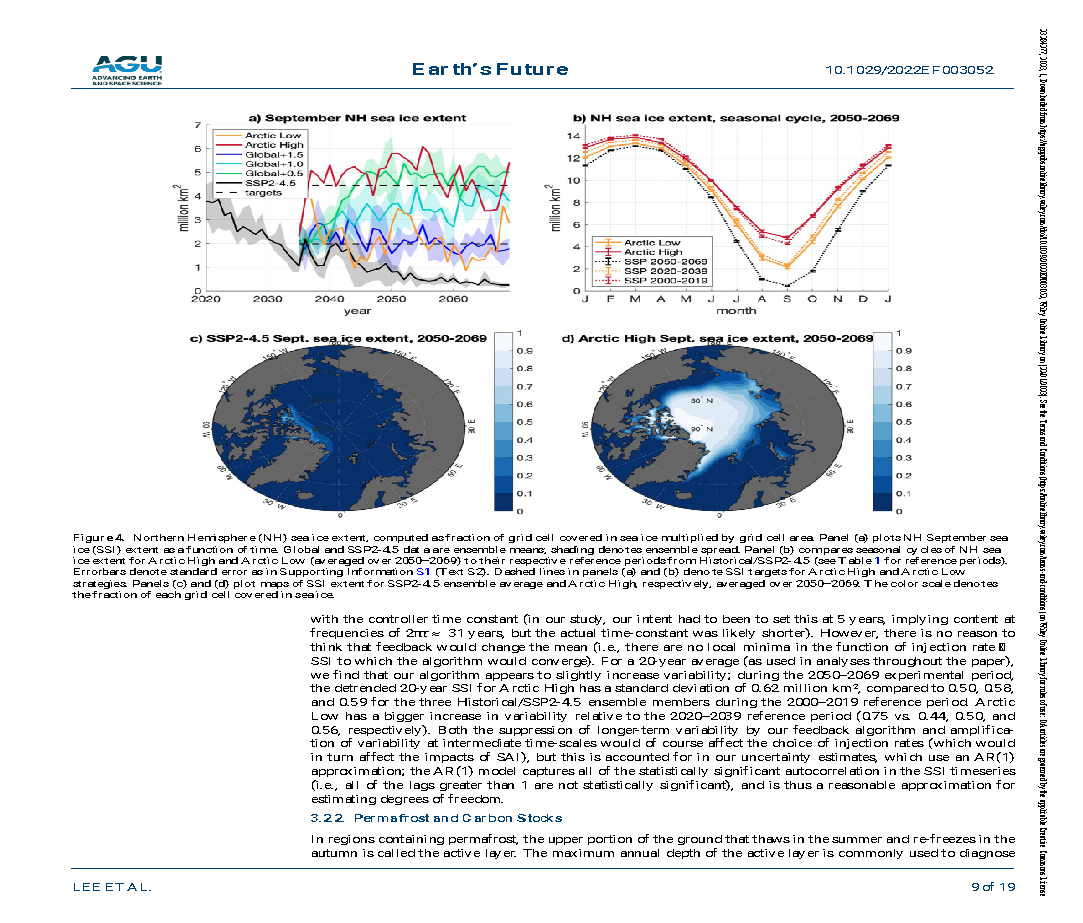 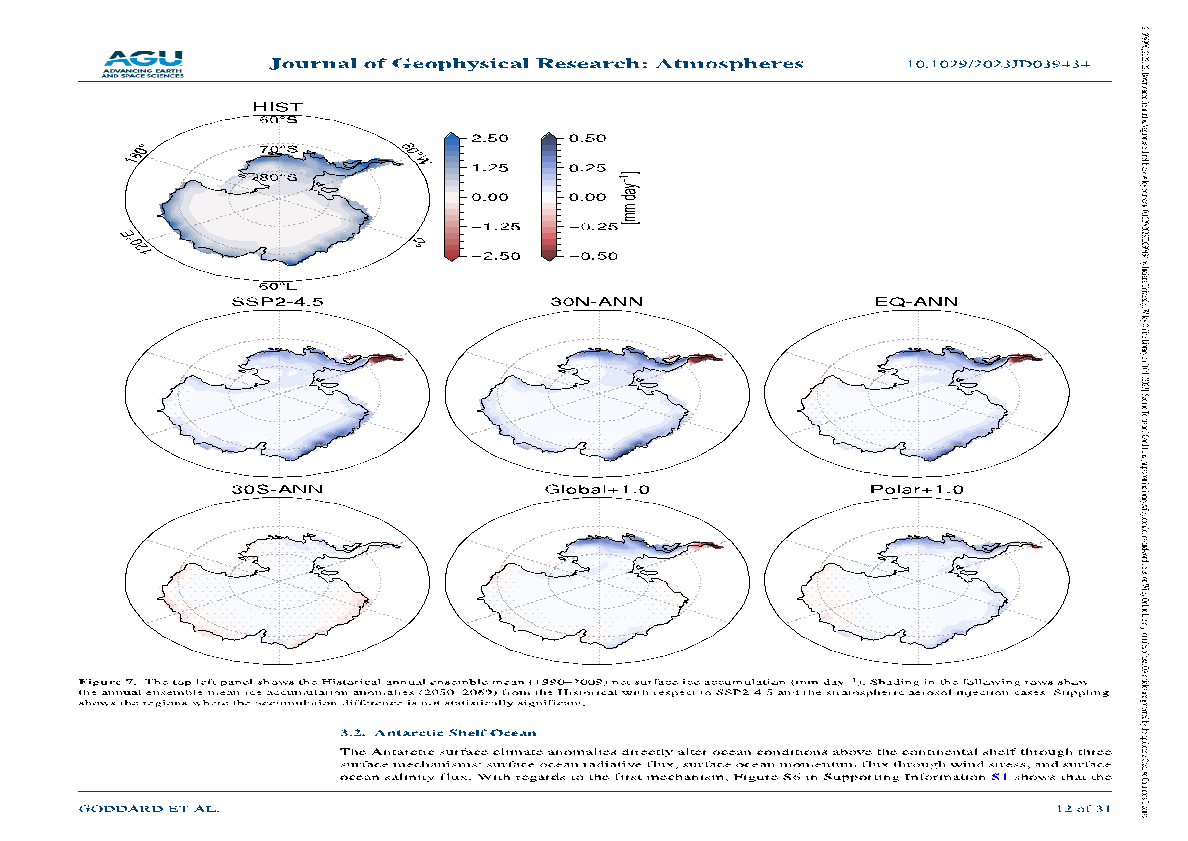 Arctic injection can efficiently restore sea ice
Antarctic ice is more complicated because ice loss is driven by large-scale winds and ocean currents
Lee et al. (2023)
What if we didn’t want SAI to “overcool” the tropics and “undercool” the poles?
SAI just at equator
SAI at multiple latitudes
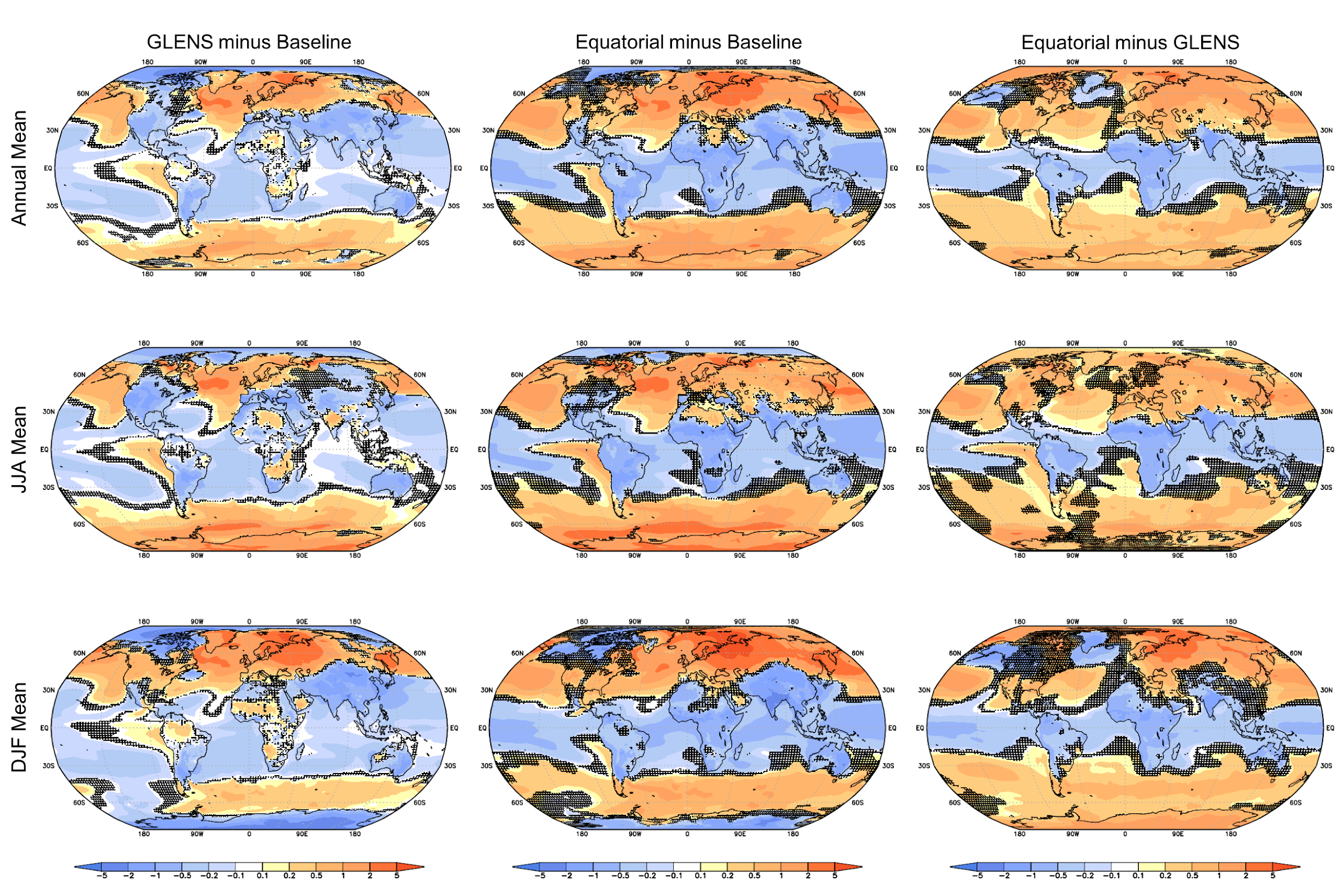 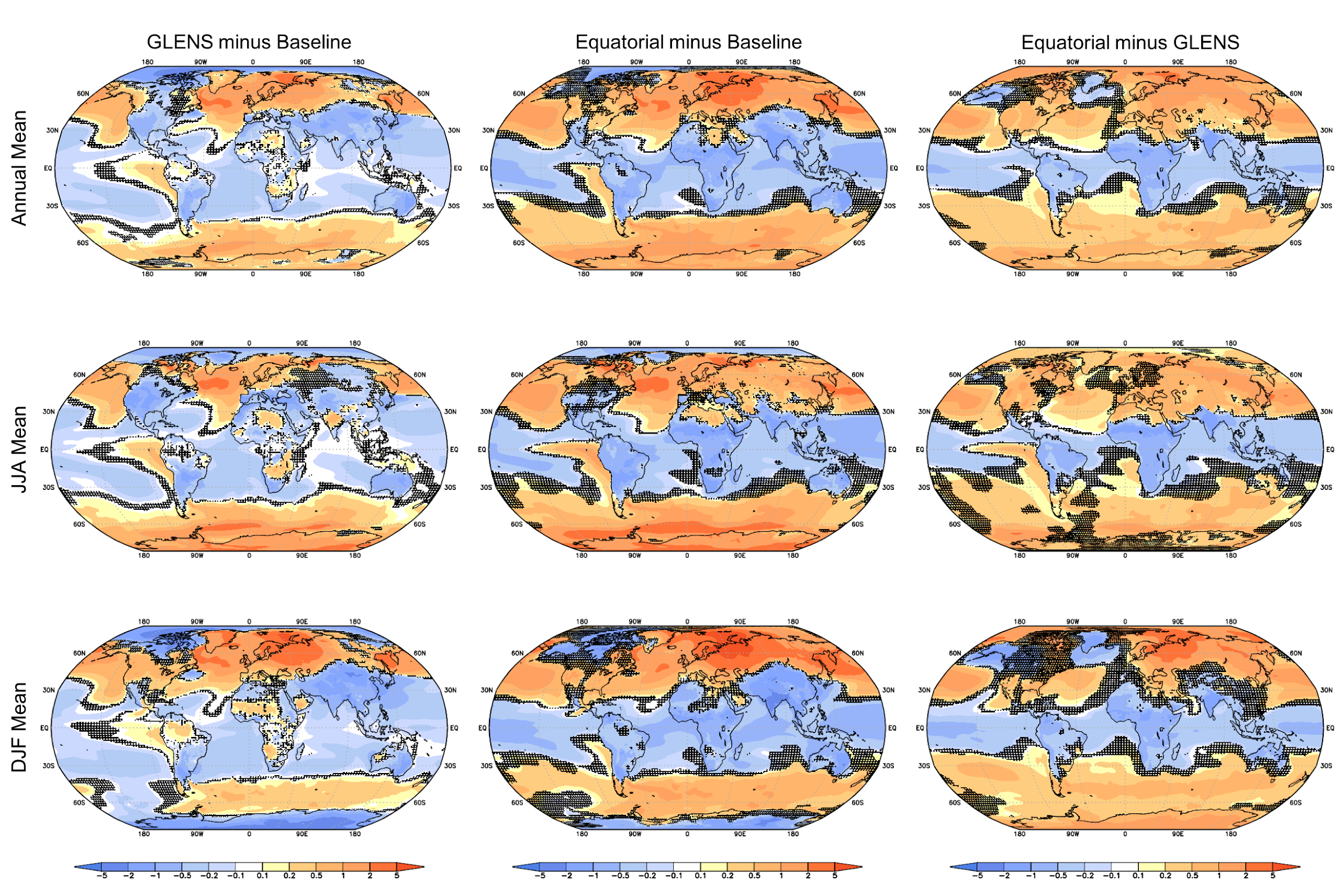 Temperature
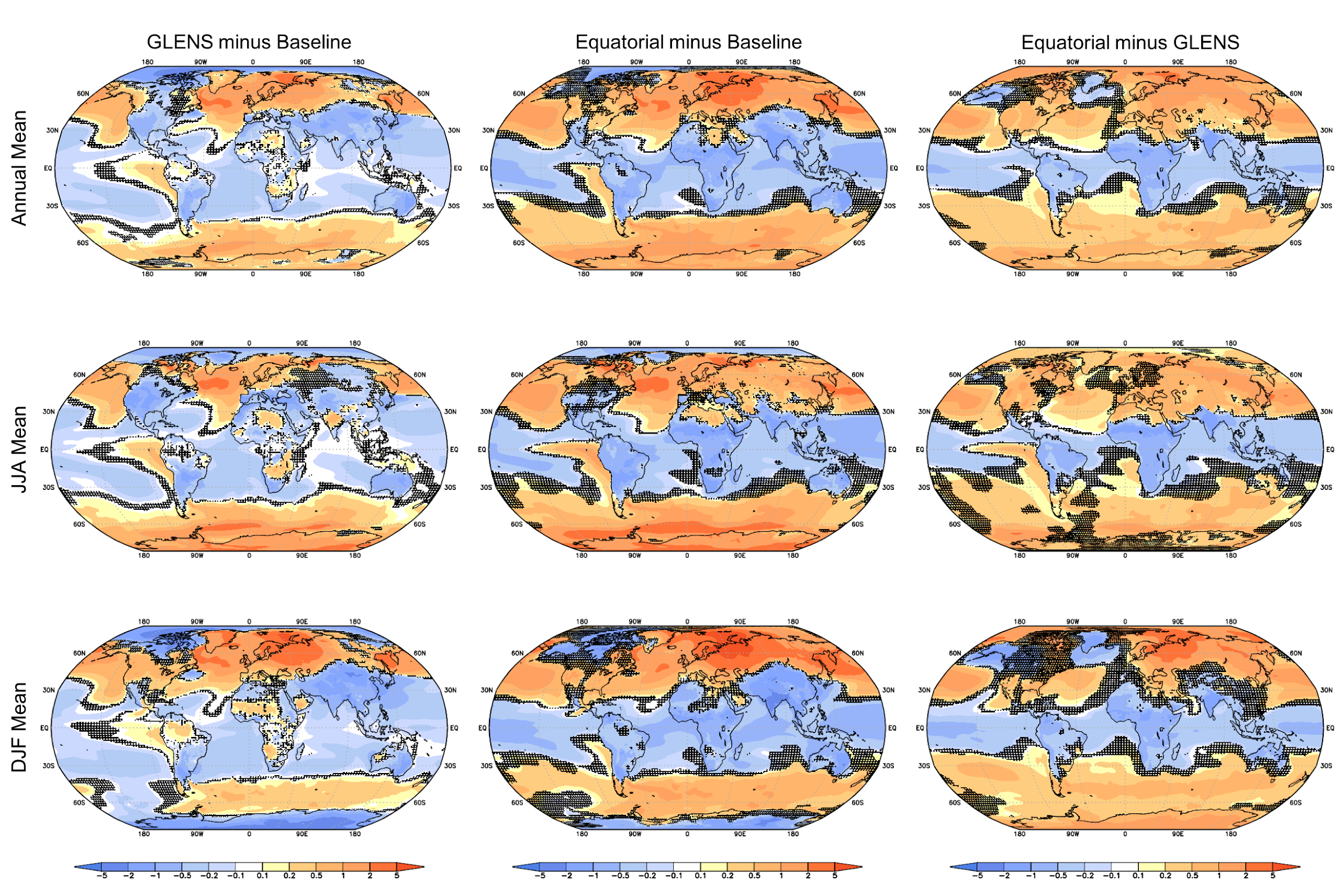 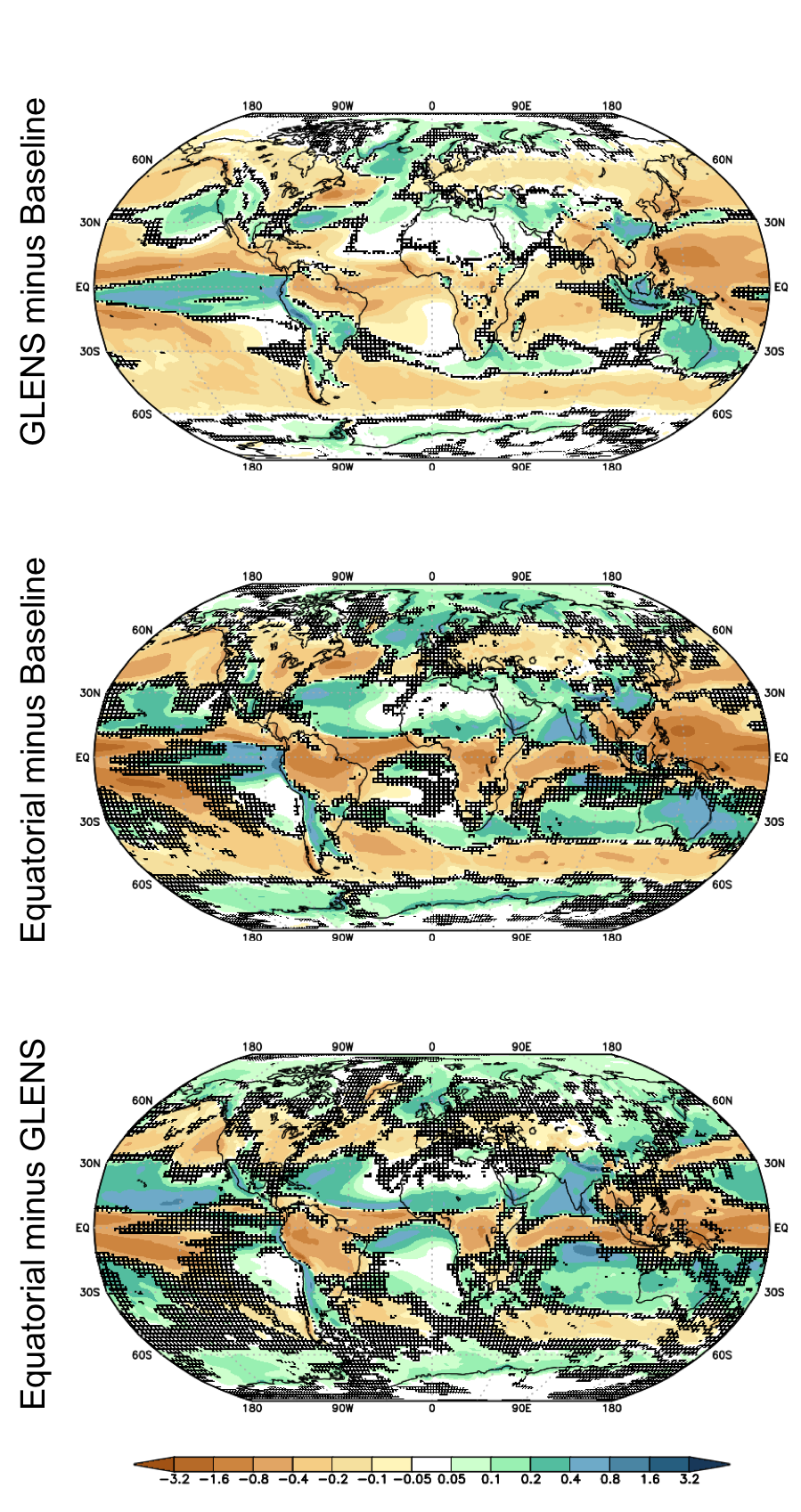 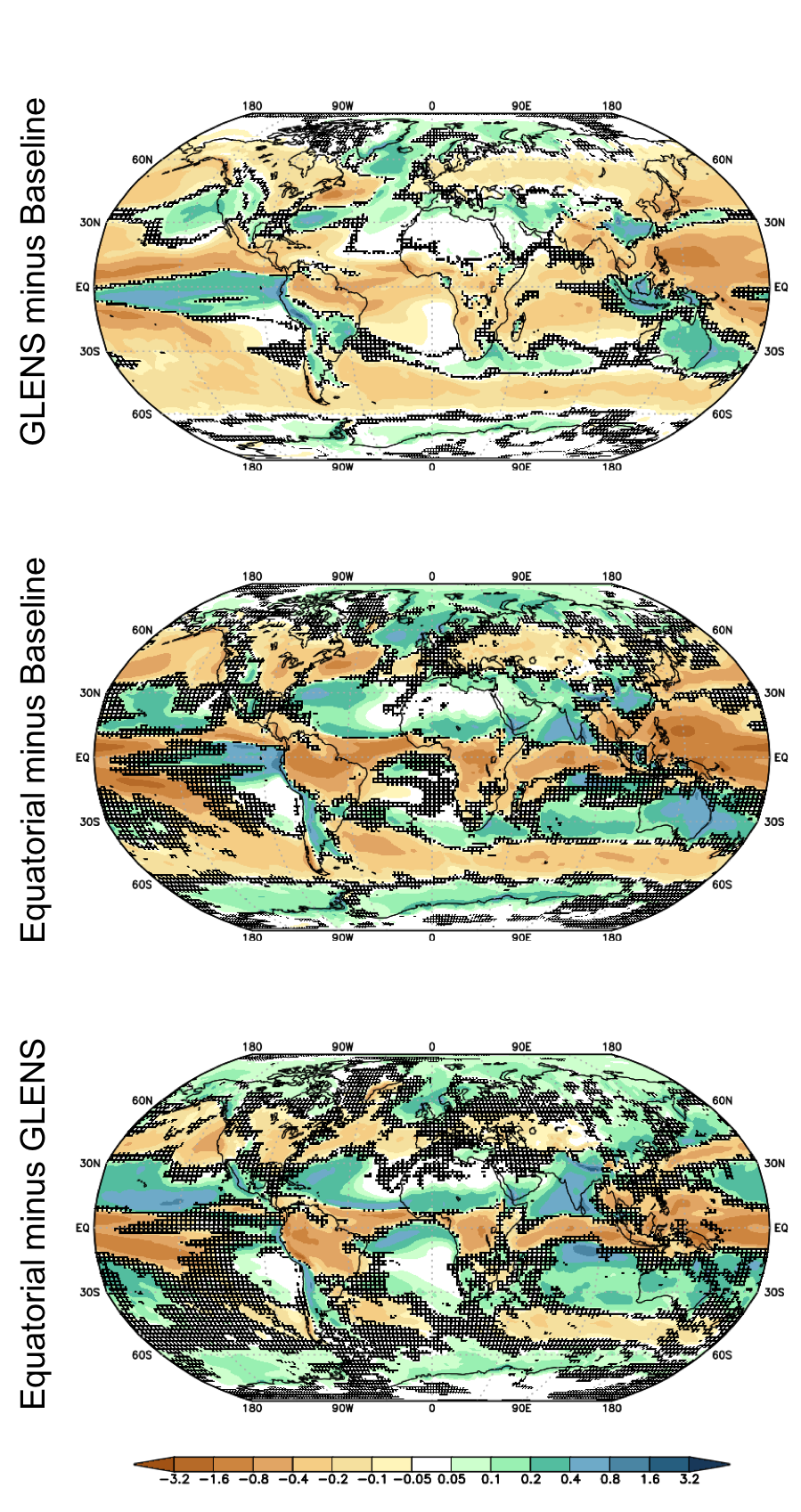 Precipitation
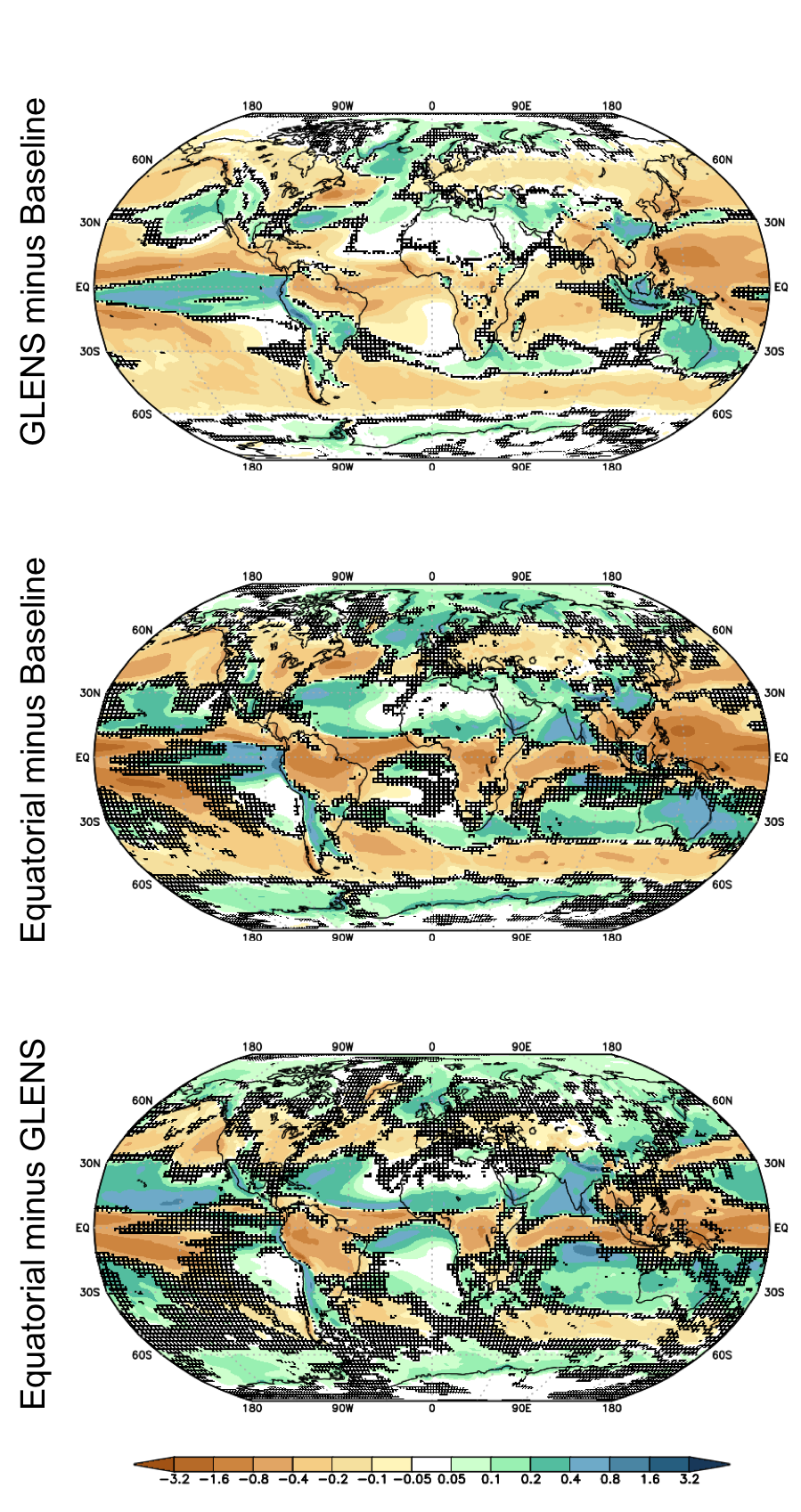 What if everyone wanted to paint their roofs white?
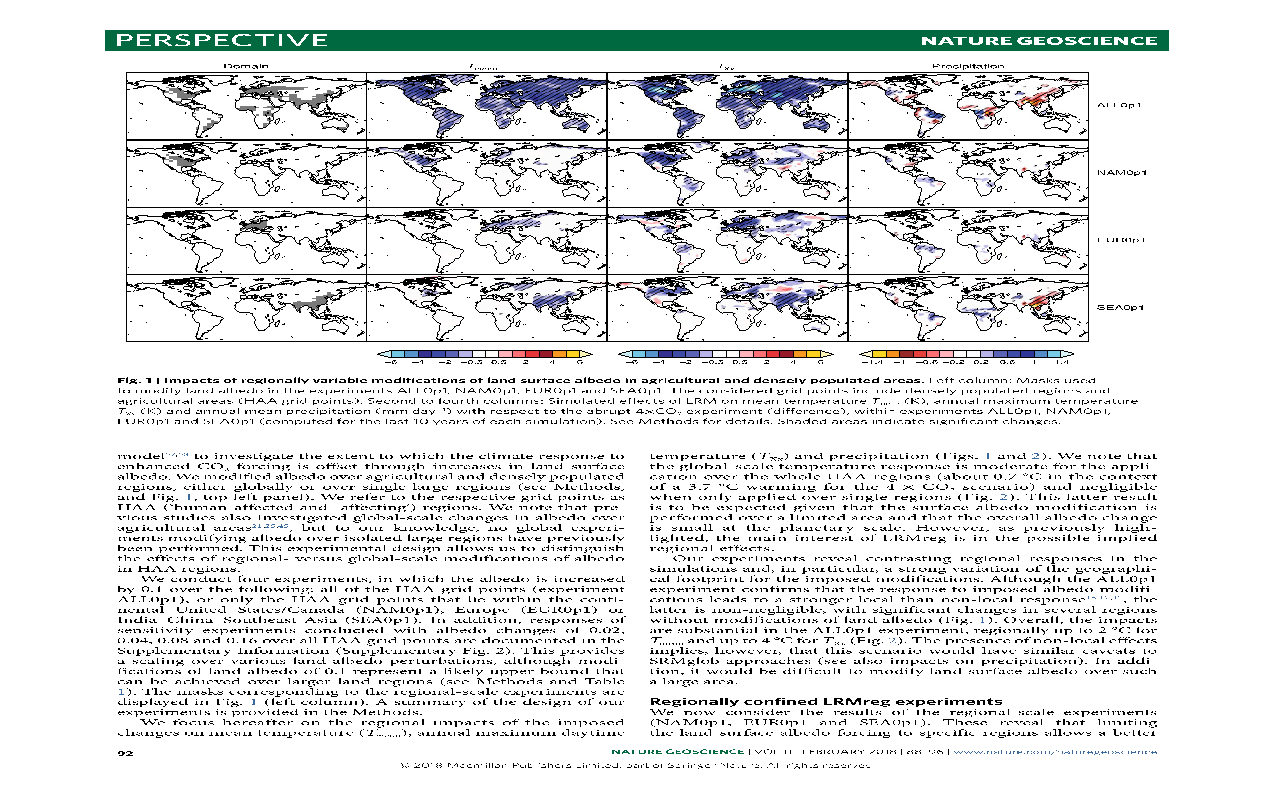 Effects tend to be local, which is good (no transboundary effects) and bad (amount of cooling is limited)
Some general things we know
Climate engineering is imperfect, but it’s a lot better for most* than climate change
To some degree, climate engineering can be designed to reduce side effects
But you can’t get rid of all side effects.  There will be trade-offs.
Most of what we know about climate engineering is through models.
Things we haven’t talked about yet
What does ”better” mean?  For whom?
Some other important risks
How do we get information that models can’t provide?
Climate engineering is better for most but not all
Geopolitical risks?
Flooding events
Moisture availability
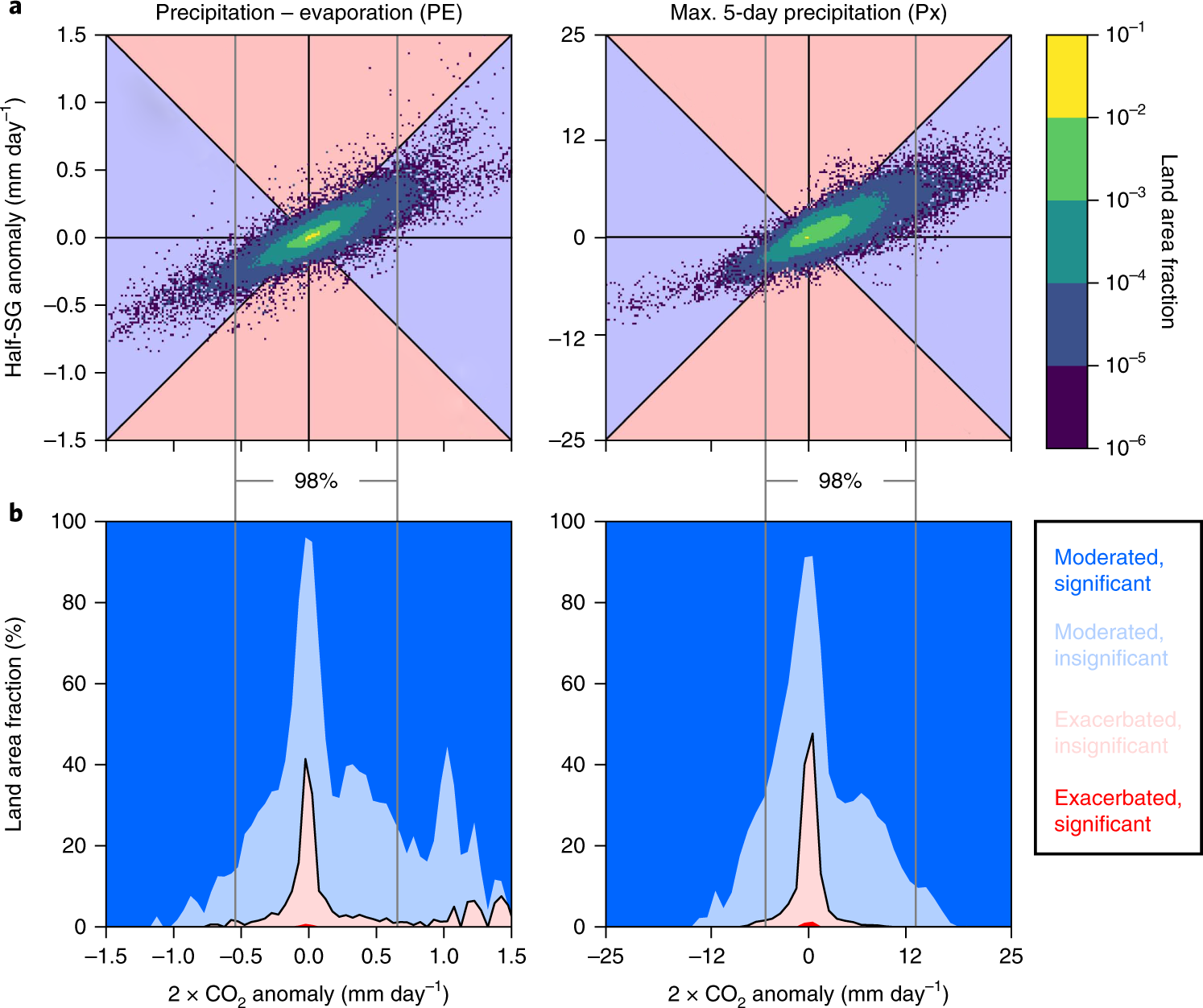 Climate change effects are moderated/exacerbated
Irvine et al., 2019
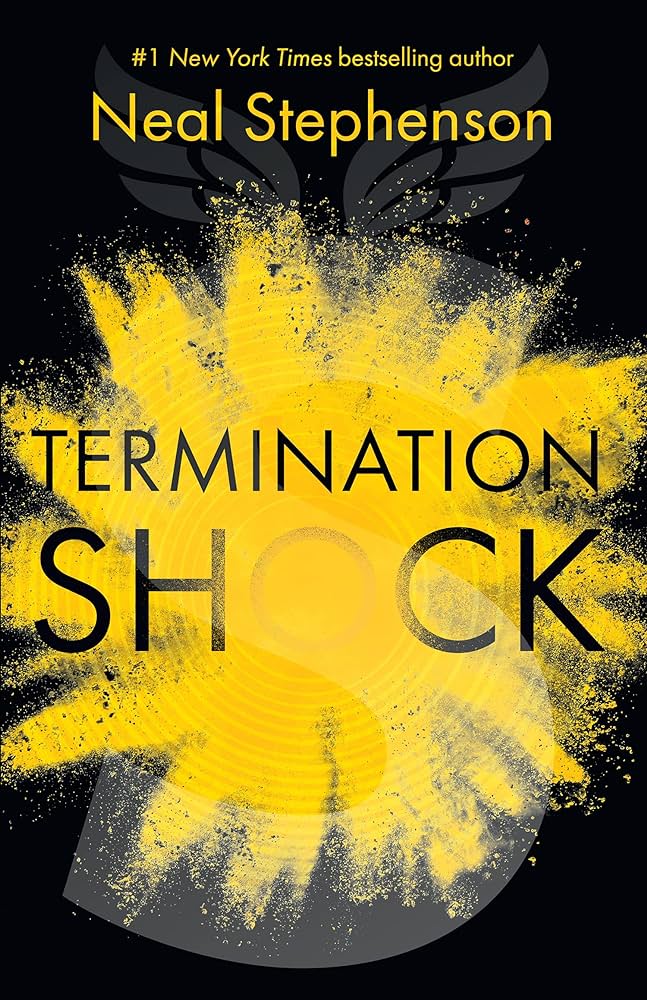 What if we suddenly stop?
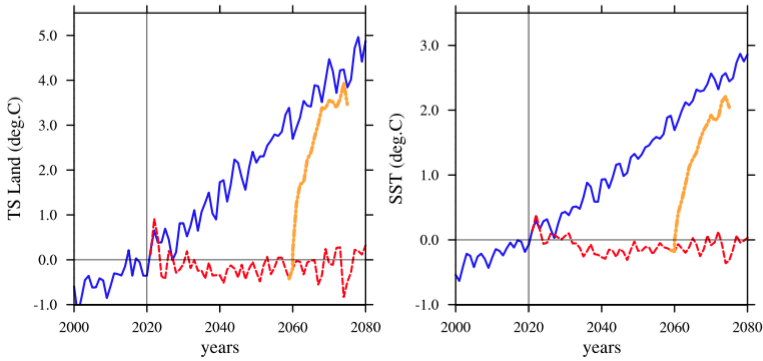 “Business-as-usual”
Sudden rebound after termination
Climate engineering
Figure courtesy S. Tilmes
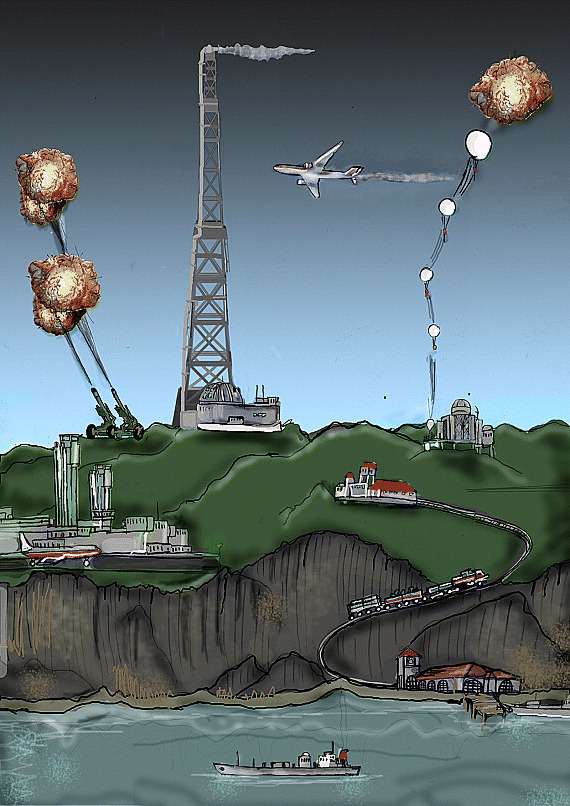 Current best estimates:

Cooling the planet by 1°C would cost about $10-100 billion per year
How should climate engineering be used?
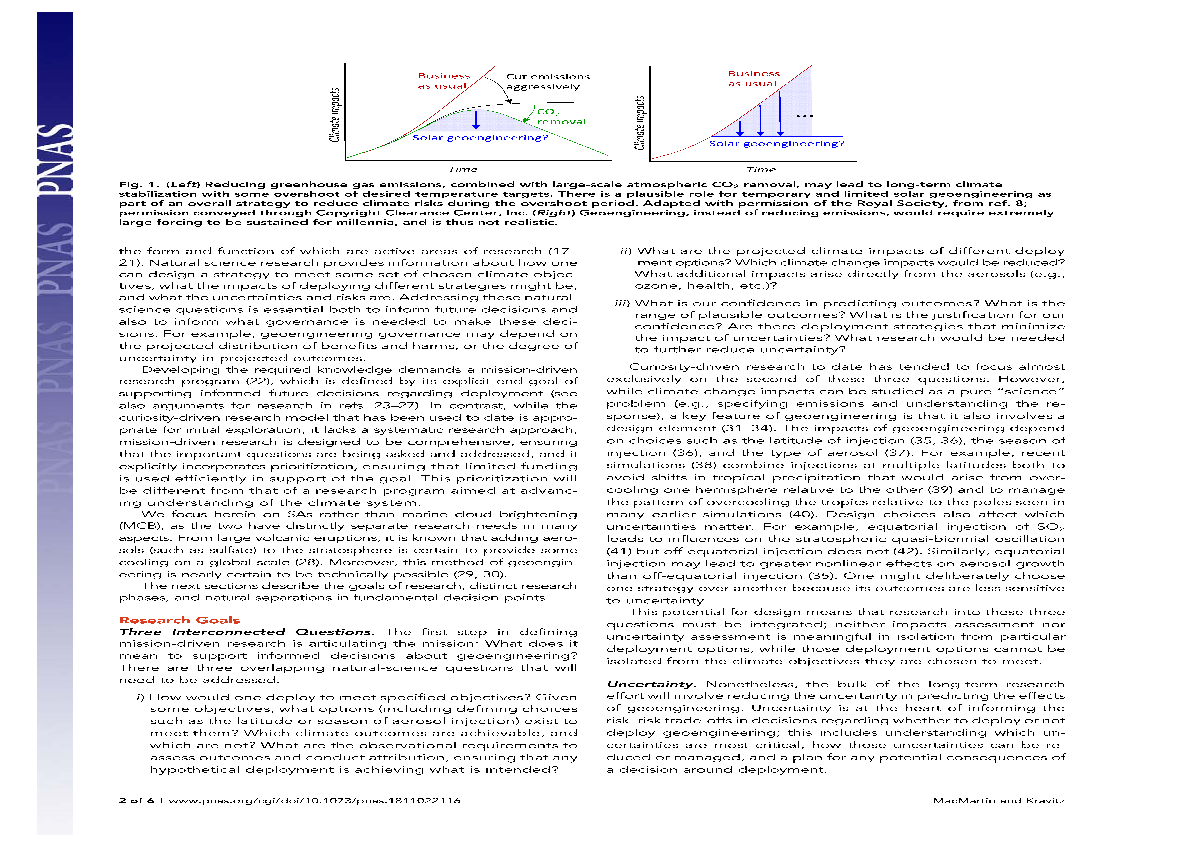 We have to cut greenhouse gas emissions. That will keep climate change from getting worse but won’t make it better.
We can use Carbon Dioxide Removal to pull carbon out of the atmosphere.  That will make climate change better.  But it’s slow (hundreds of years).
Climate engineering?
In the meantime, maybe we would want to use a limited amount of climate engineering to buy time.
MacMartin and Kravitz (2019)
After Long and Shepherd (2014)
chemtrails
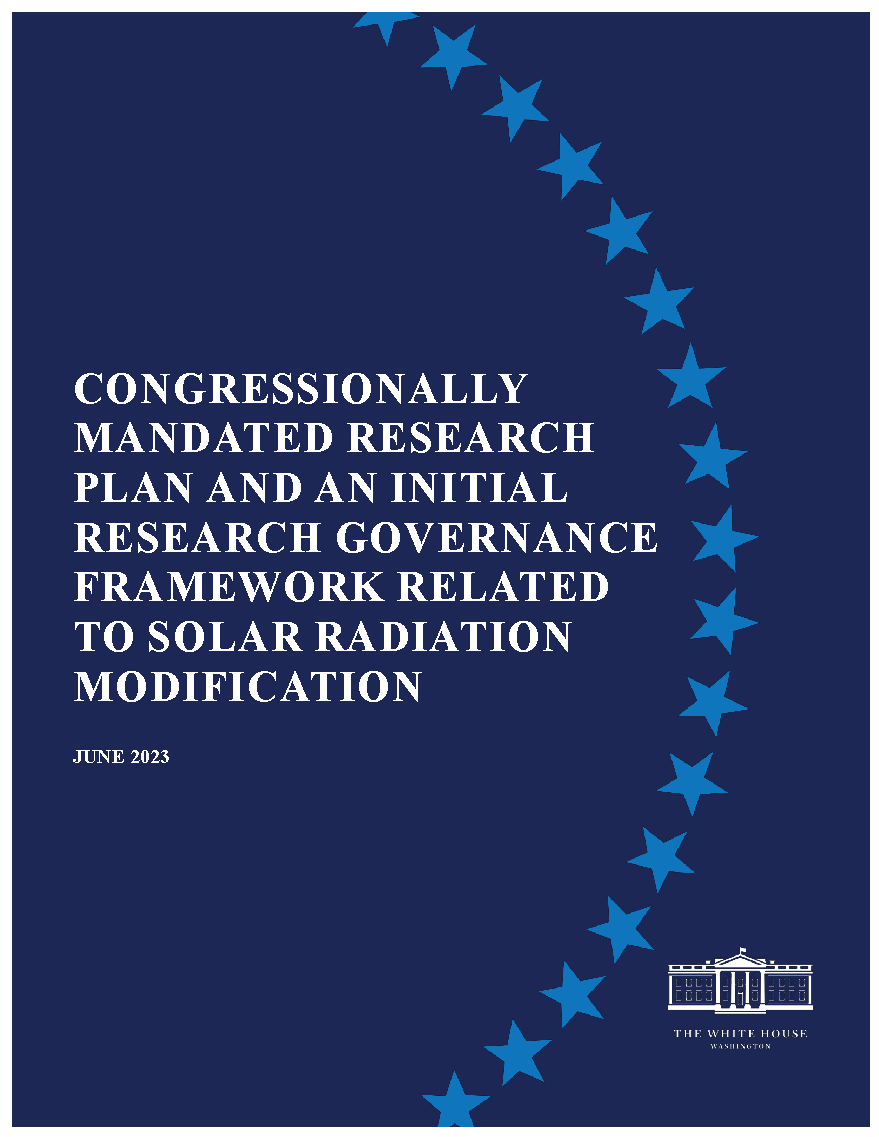 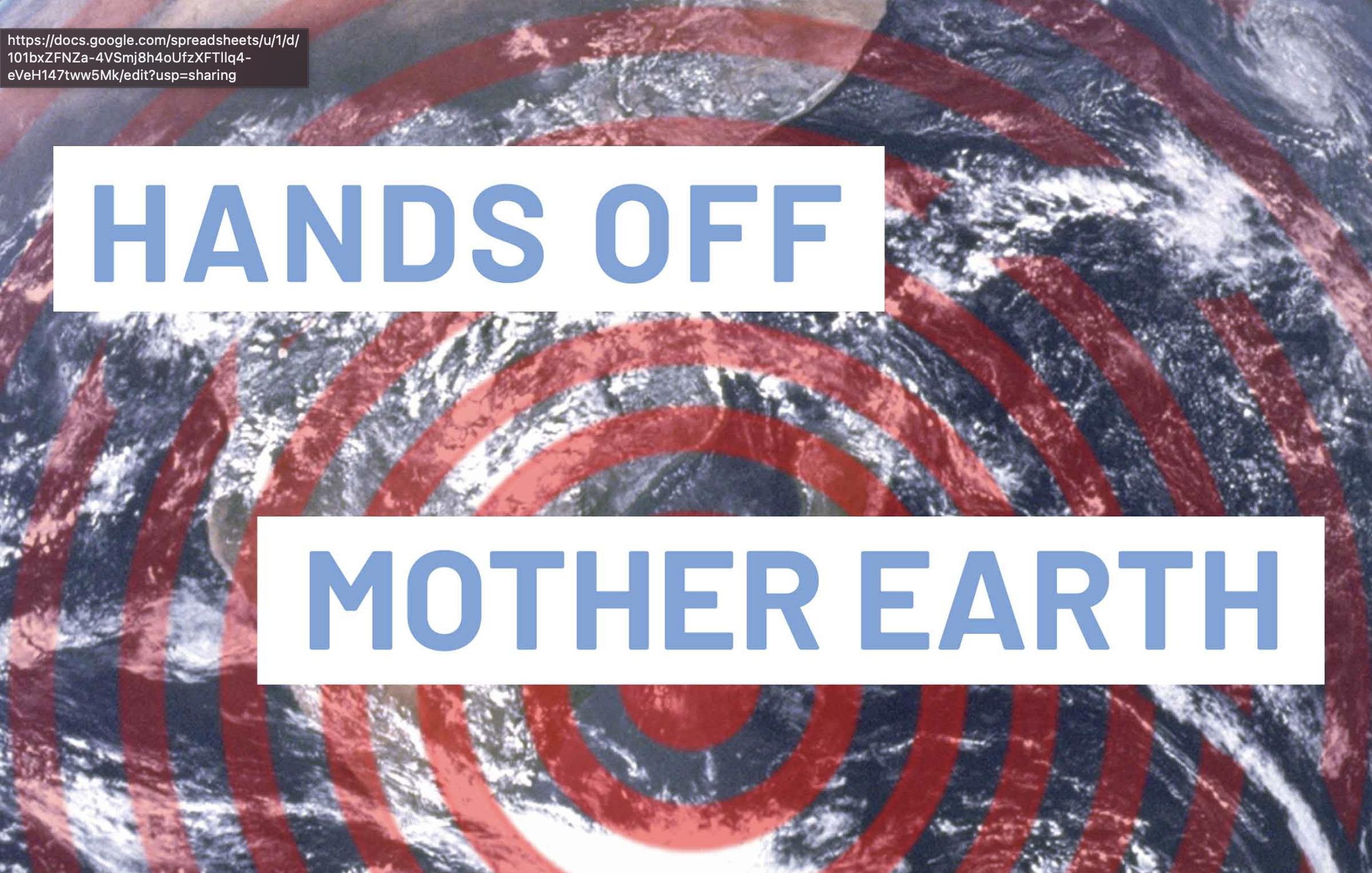 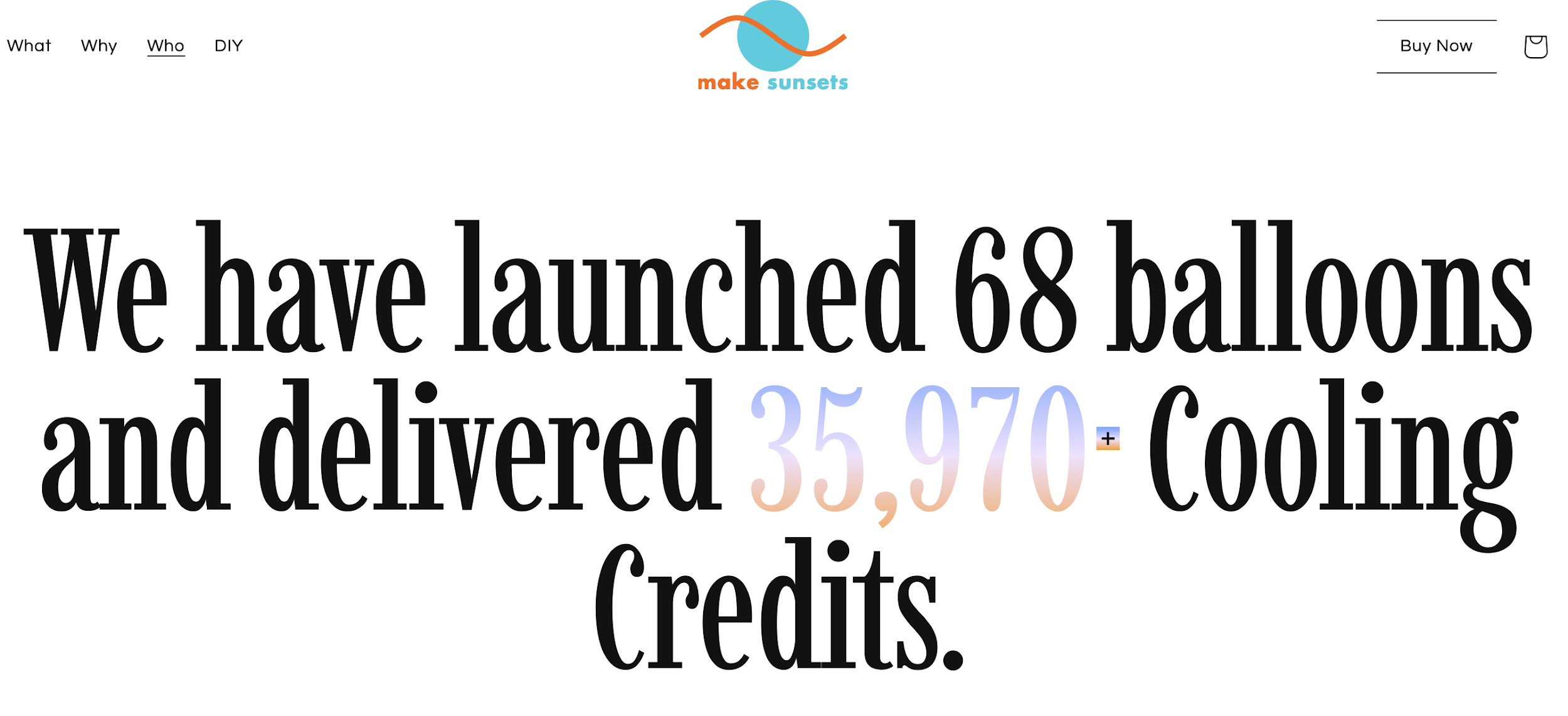 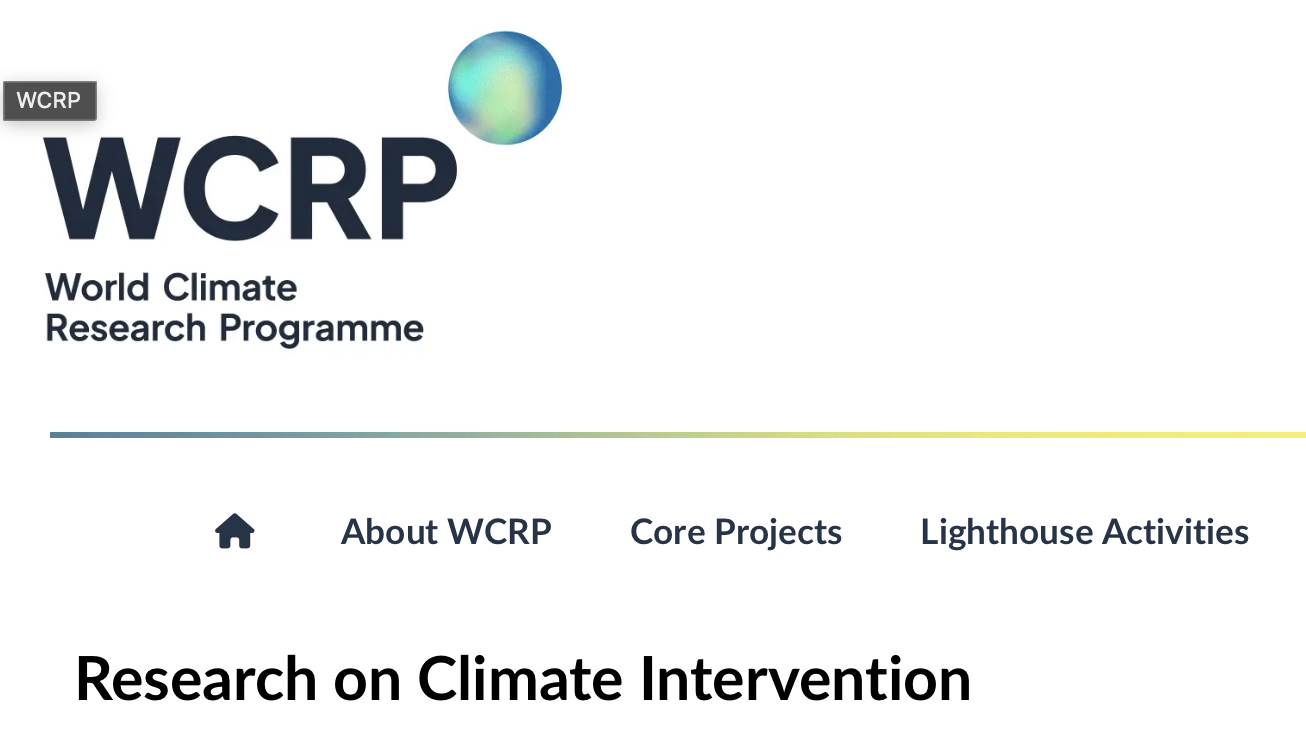 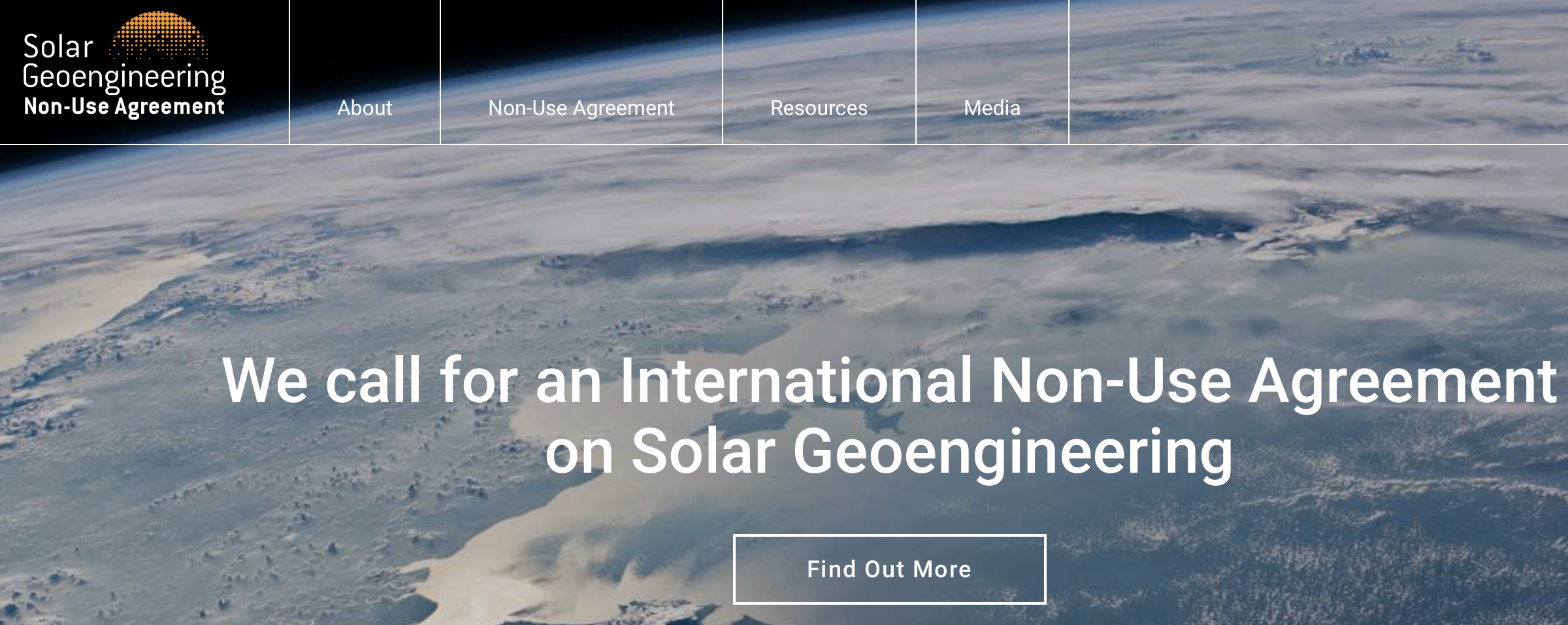 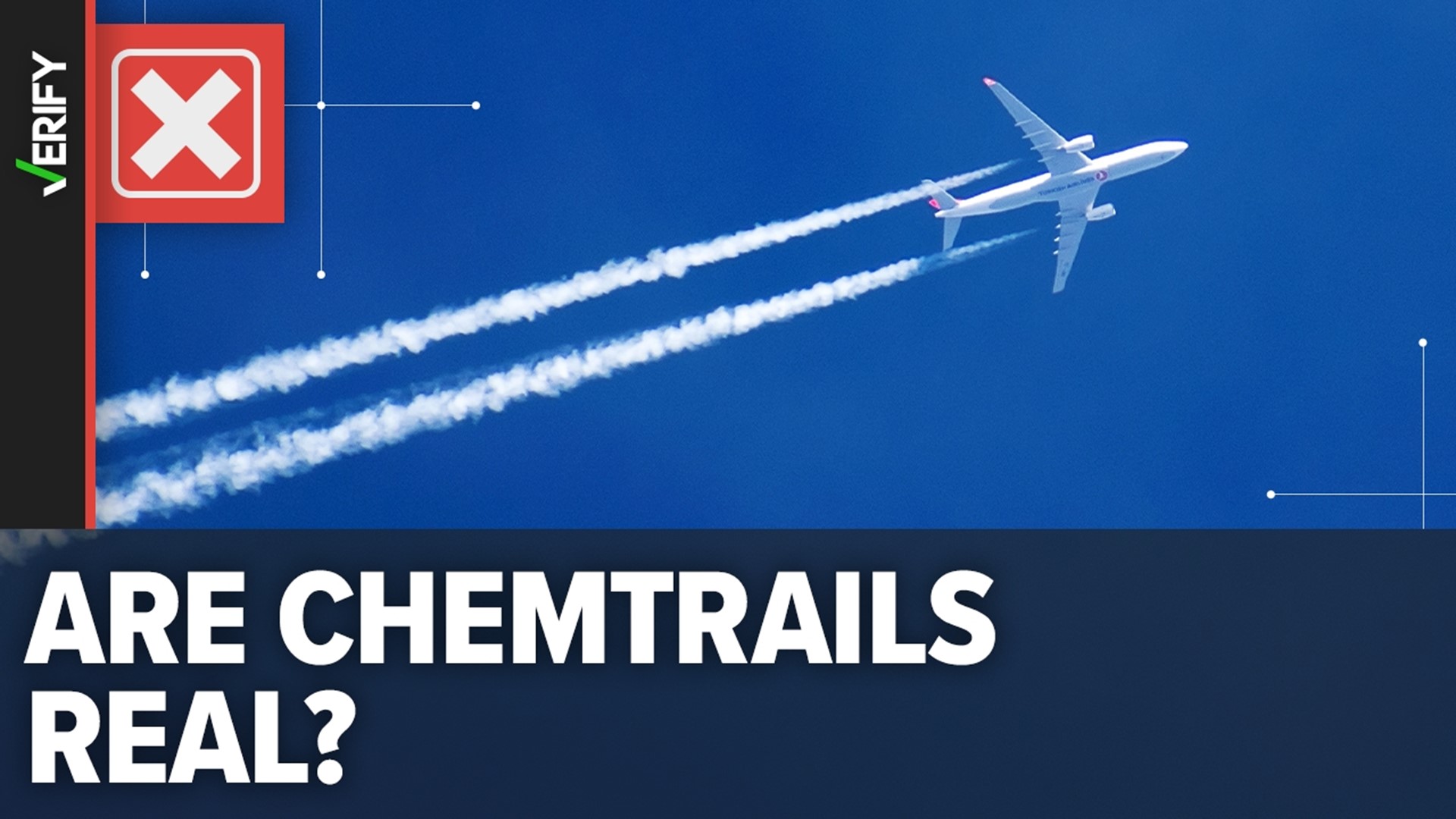 What can students and teachers do?
We don’t want to rely on something that won’t work
We don’t want to preemptively ban something that could save lives
Learn about this topic

Talk about it responsibly

Help make the truth rise above the noise
Things to keep in mind when teaching this
You can’t talk about climate engineering without talking about what it’s trying to solve:  climate change.
Climate engineering could be an entry point to talking about climate change (see Lesson 1 – no content required).
Many of the “wild” ideas that people come up with are the same ideas the experts have been exploring.
You do not have to know everything, or even many things, to teach this topic.  If you don’t know something, the experts probably don’t know either!
The physical science uncertainties are not the most important.  The social implications of climate engineering are far more uncertain.  You and your students know as much about these as anyone.
Agenda (1)
Agenda

40 mins:		Lesson 1 Geoengineering Design
25 mins:		What is & Why Teach Geoengineering? + Q&A
5 mins:		BREAK
30 mins:		Lesson 2 MCB Experiment Demo 
			 & MCB Research
15 mins:		Overview of Lessons 3-5
10 mins:		Wrap-up + Q&A
Project Website: https://go.iu.edu/4BPh
(listed at the top of the first page in your binders)
Lesson 2 Objective
Experiment with a Proposed Climate Engineering Technology(Marine Cloud Brightening)
Albedo of Common Earth Surfaces
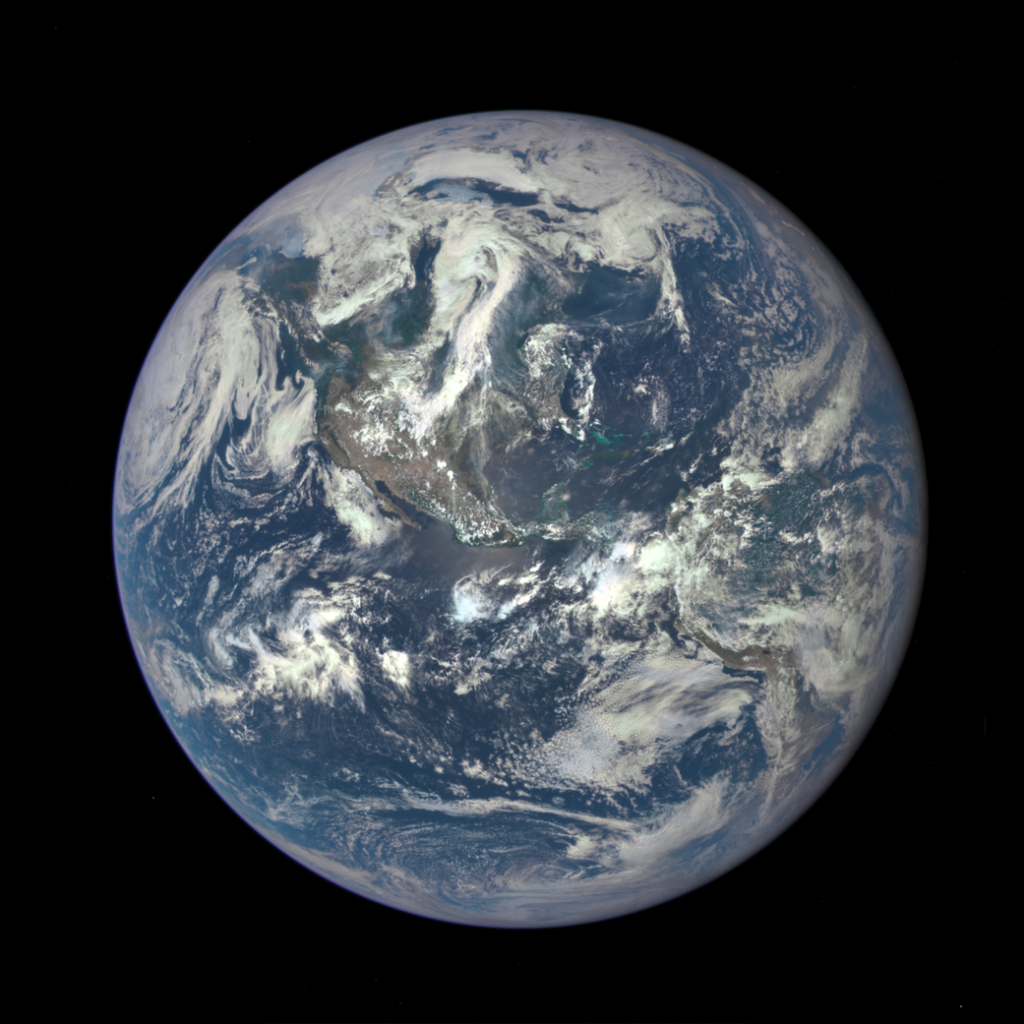 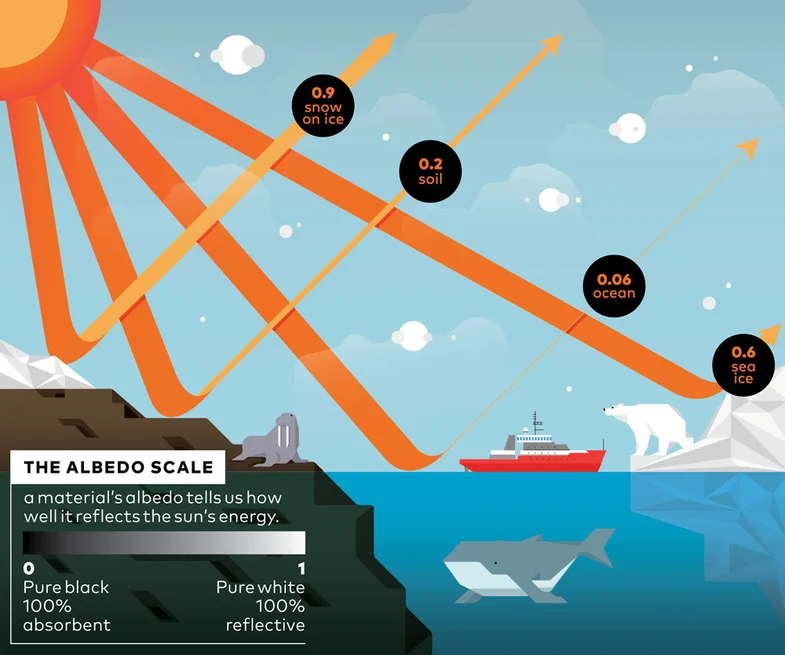 Image Credit: NASA
Albedo of Common Earth Surfaces (2)
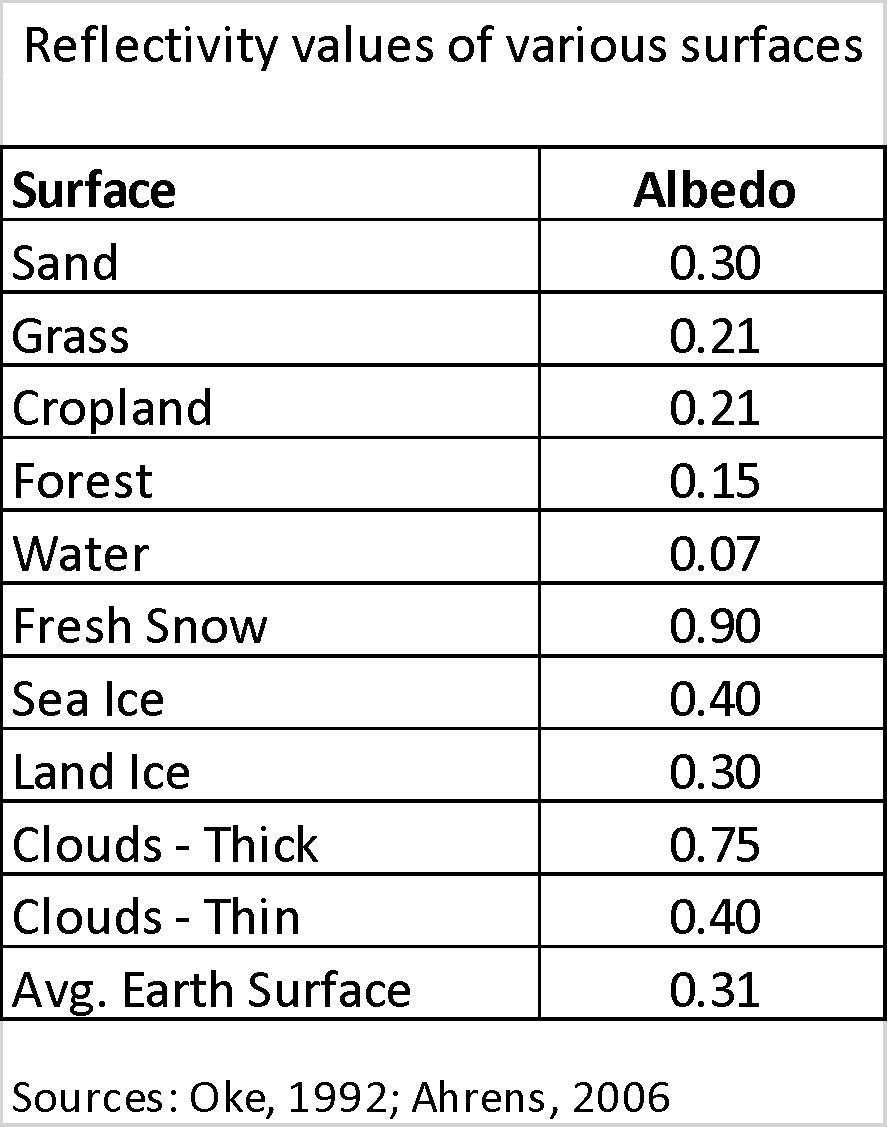 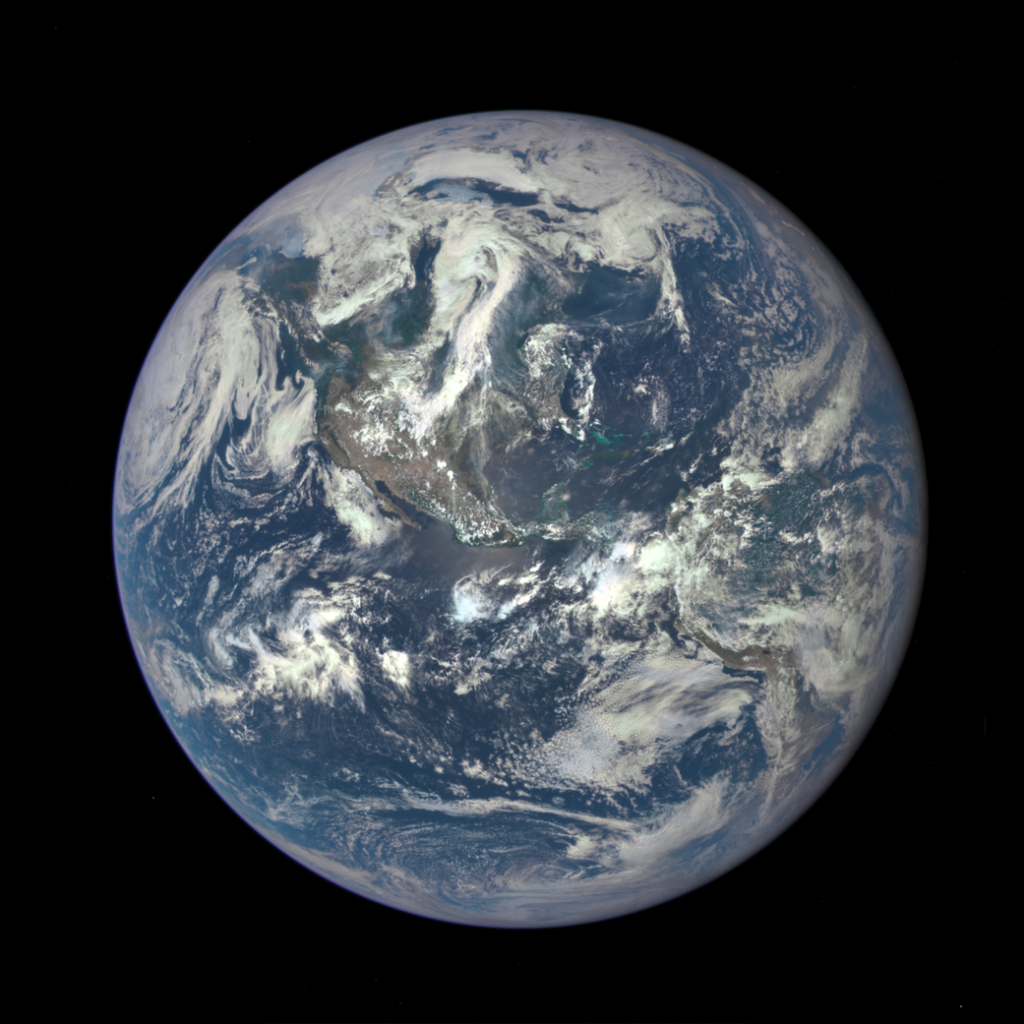 Image Credit: NASA
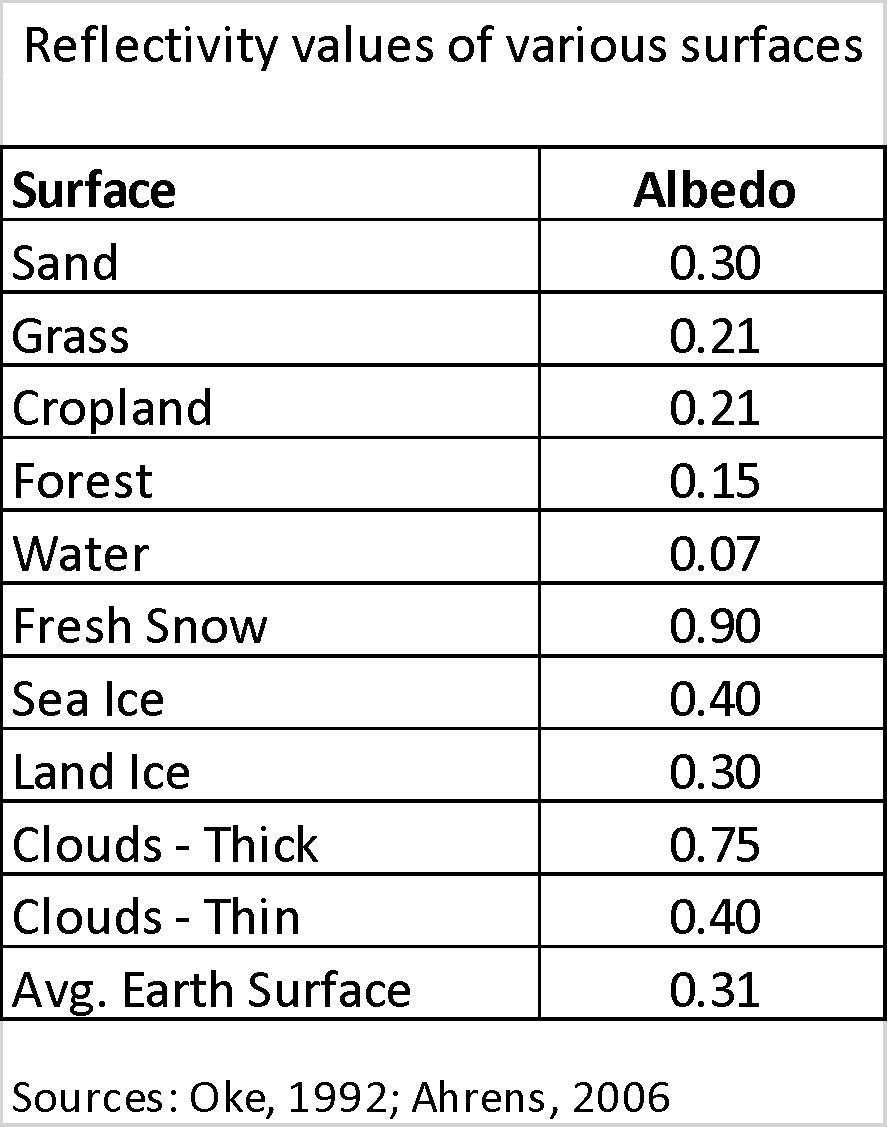 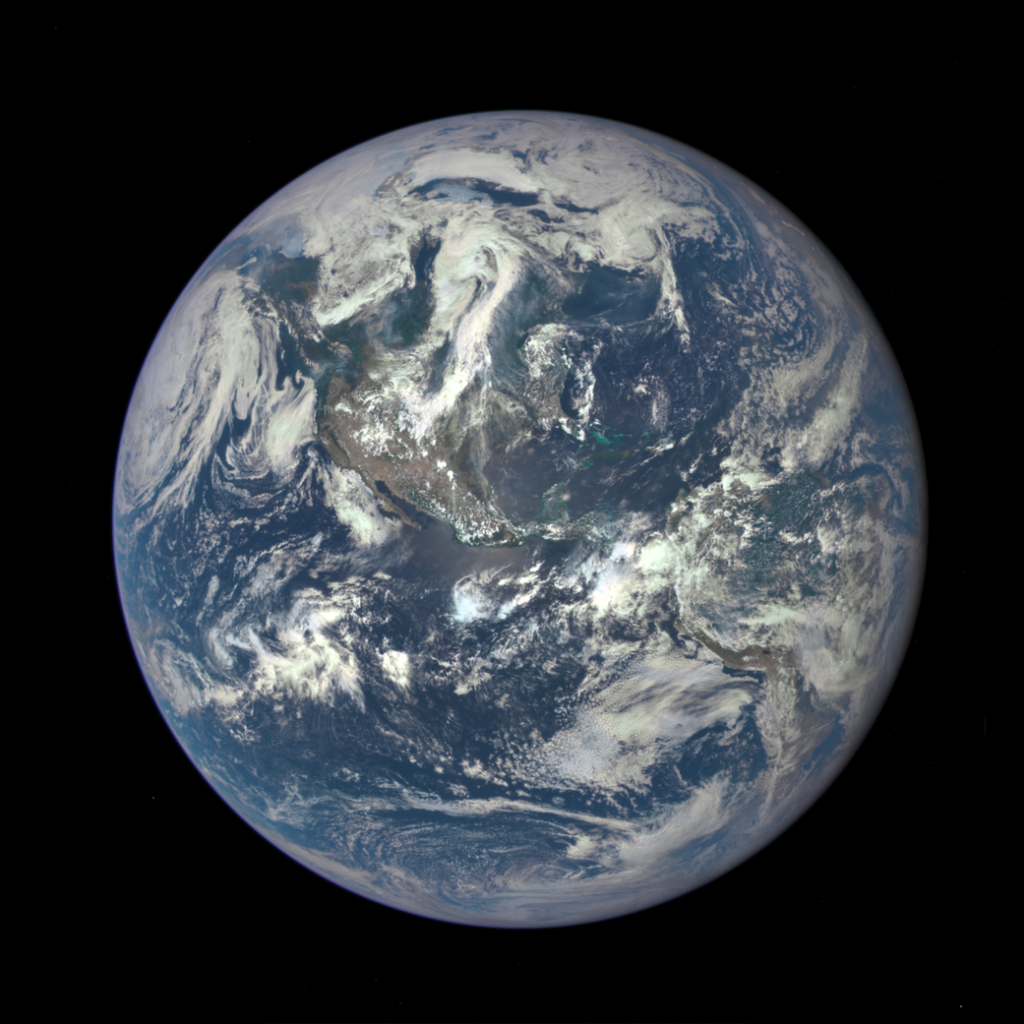 Research Question:
Can we engineer brighter clouds?
Image Credit: NASA
Experimental Design & MethodsHow would you design an experiment to brighten clouds?
Question 1: Components of a Cloud
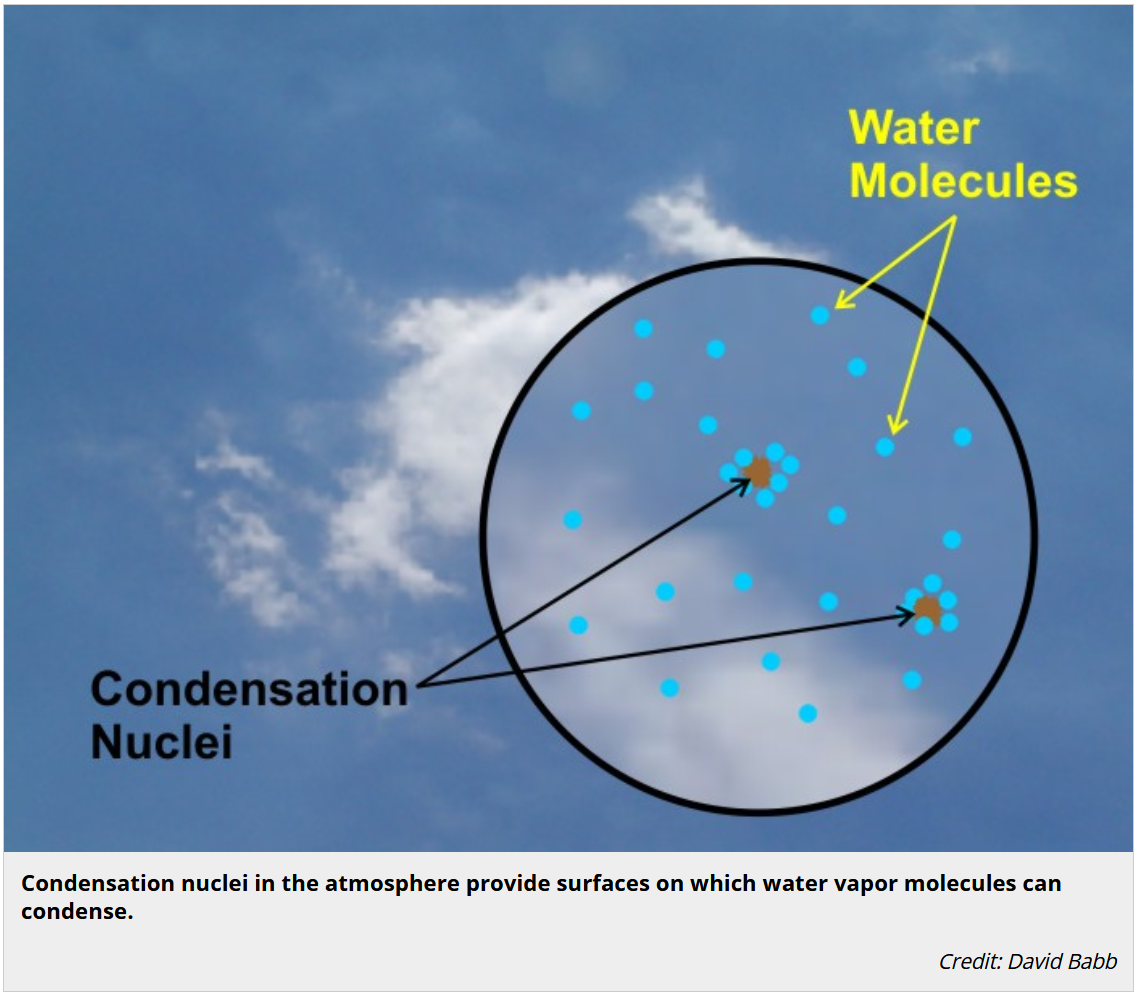 Clouds are made from water vapor condensing on very small aerosol particles, called cloud condensing nuclei, or CCN.

Definition: An aerosol is simply a very small particle suspended in air
Vapor
Experimental Design to Answer the Research Question:
Create a Cloud-in-a-Bottle and Vary the Cloud Components
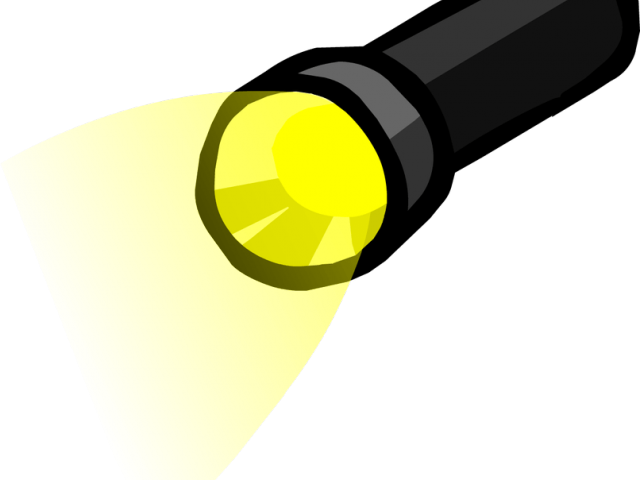 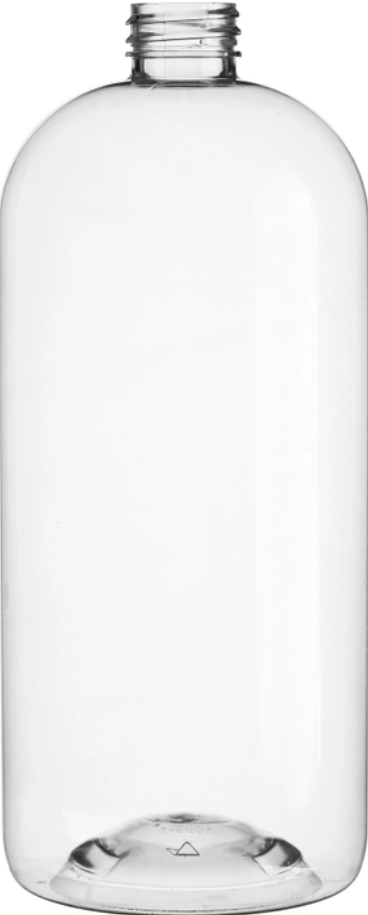 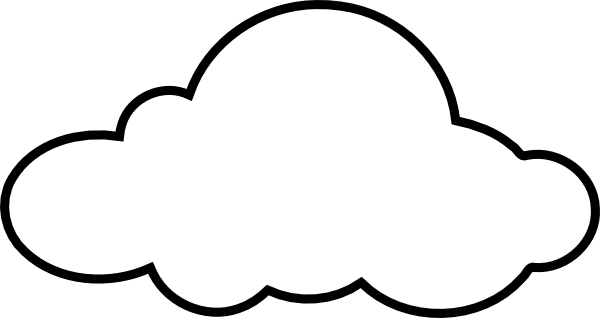 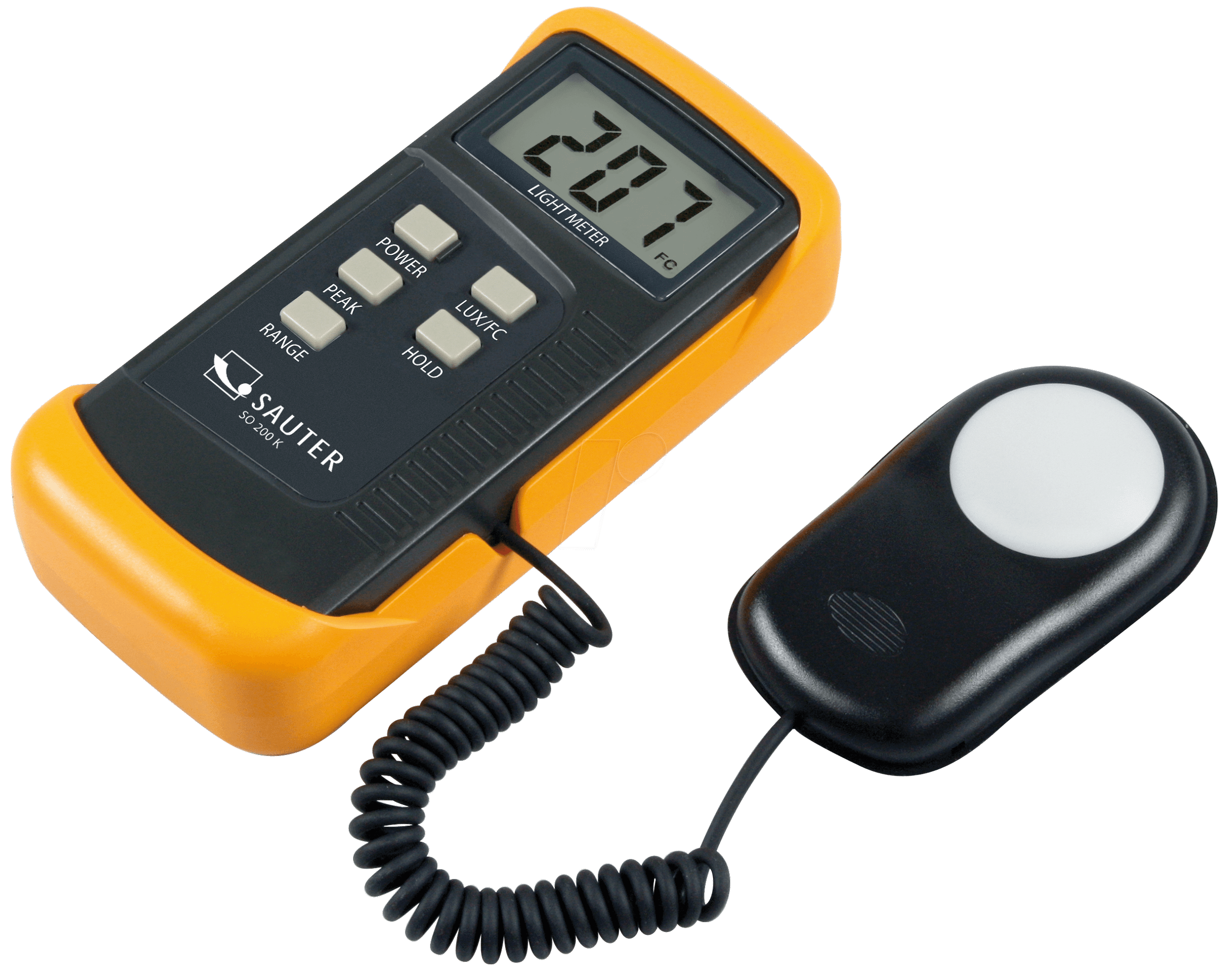 Record the reflectance (brightness) of a cloud using a lux meter.
videos
https://drive.google.com/file/d/13gS2LMqGwDXbPaPAF9BQuCbdf51GzzHY/view?usp=sharing

https://drive.google.com/file/d/1sMgcZq1RiaCJkklNZEHtrNE0zPUUXXY3/view?usp=sharing

https://drive.google.com/file/d/18LpOGMESVKUkdocbuplMplV9J3-bphT7/view?usp=sharing
Experiment Video – Materials and Set-Up


Experiment Video – Low-aerosol trials    


Experiment Video – High-aerosol trials
Also see Lesson Plan for scaffolding tips and teaching strategies!
Experimental Design & Methods
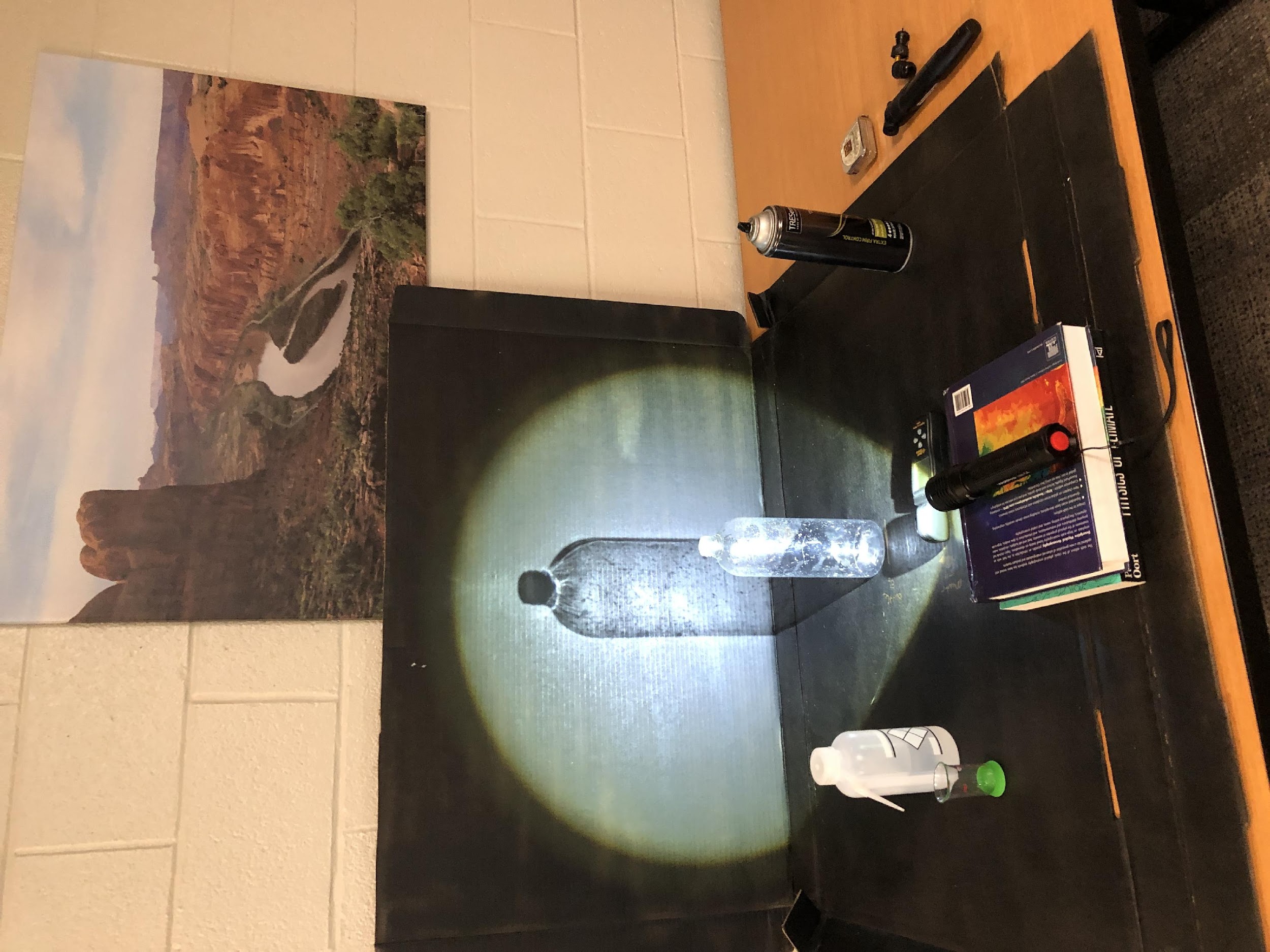 [Speaker Notes: Gear-up: teachers can facilitate a discussion of about a experiment design here. What are the variables and constant? Which variable are we testing?]
Materials and tools
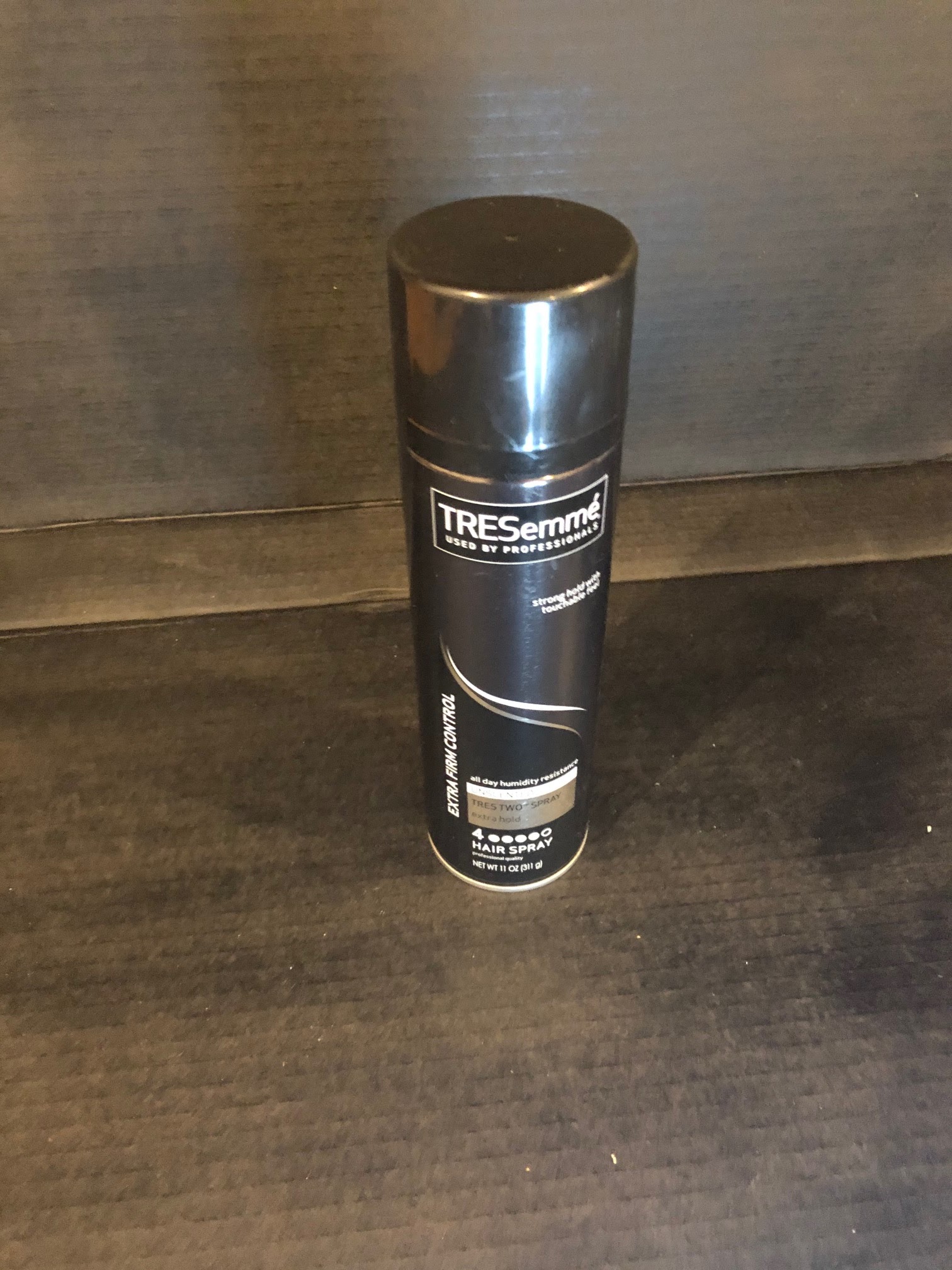 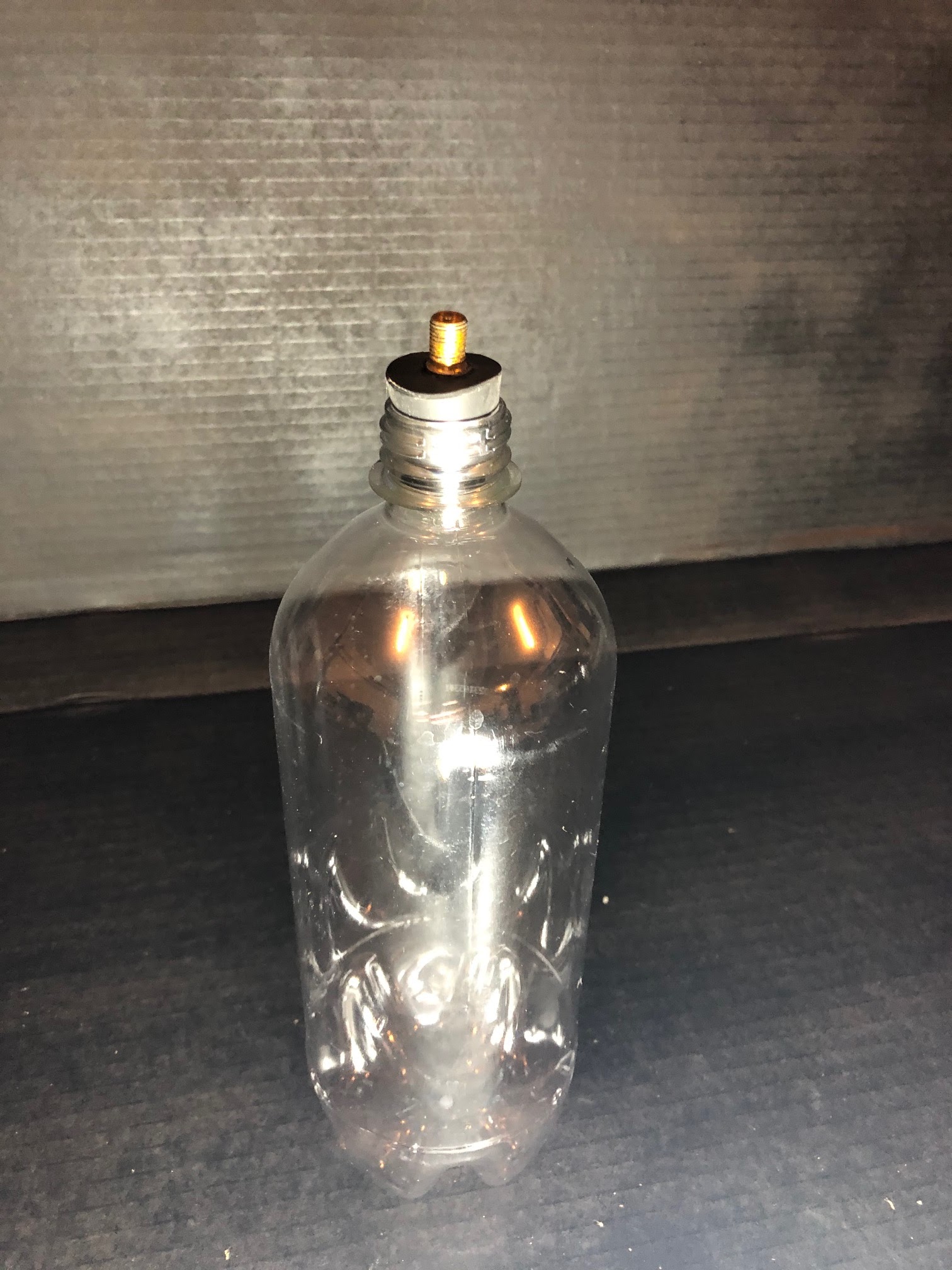 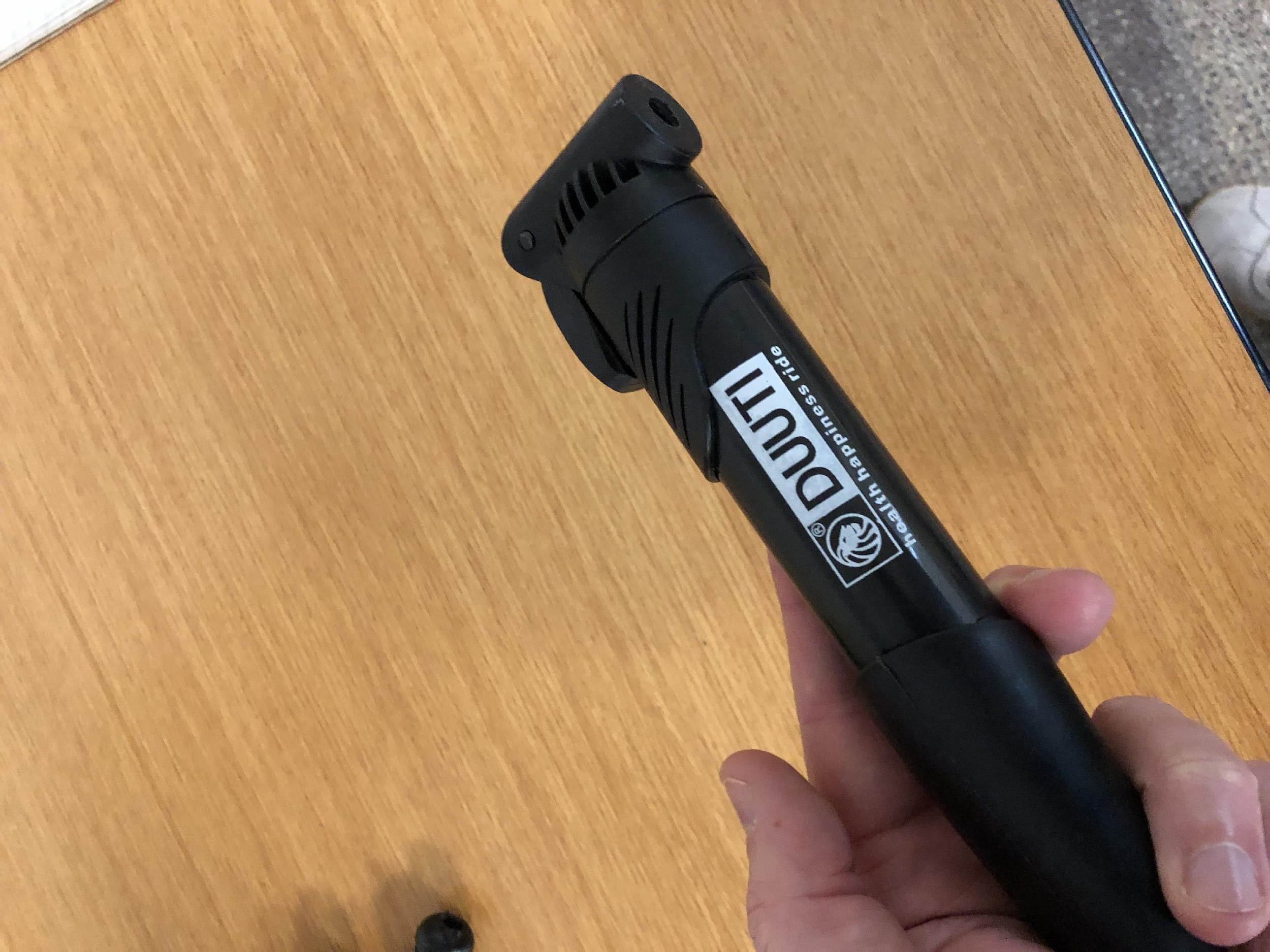 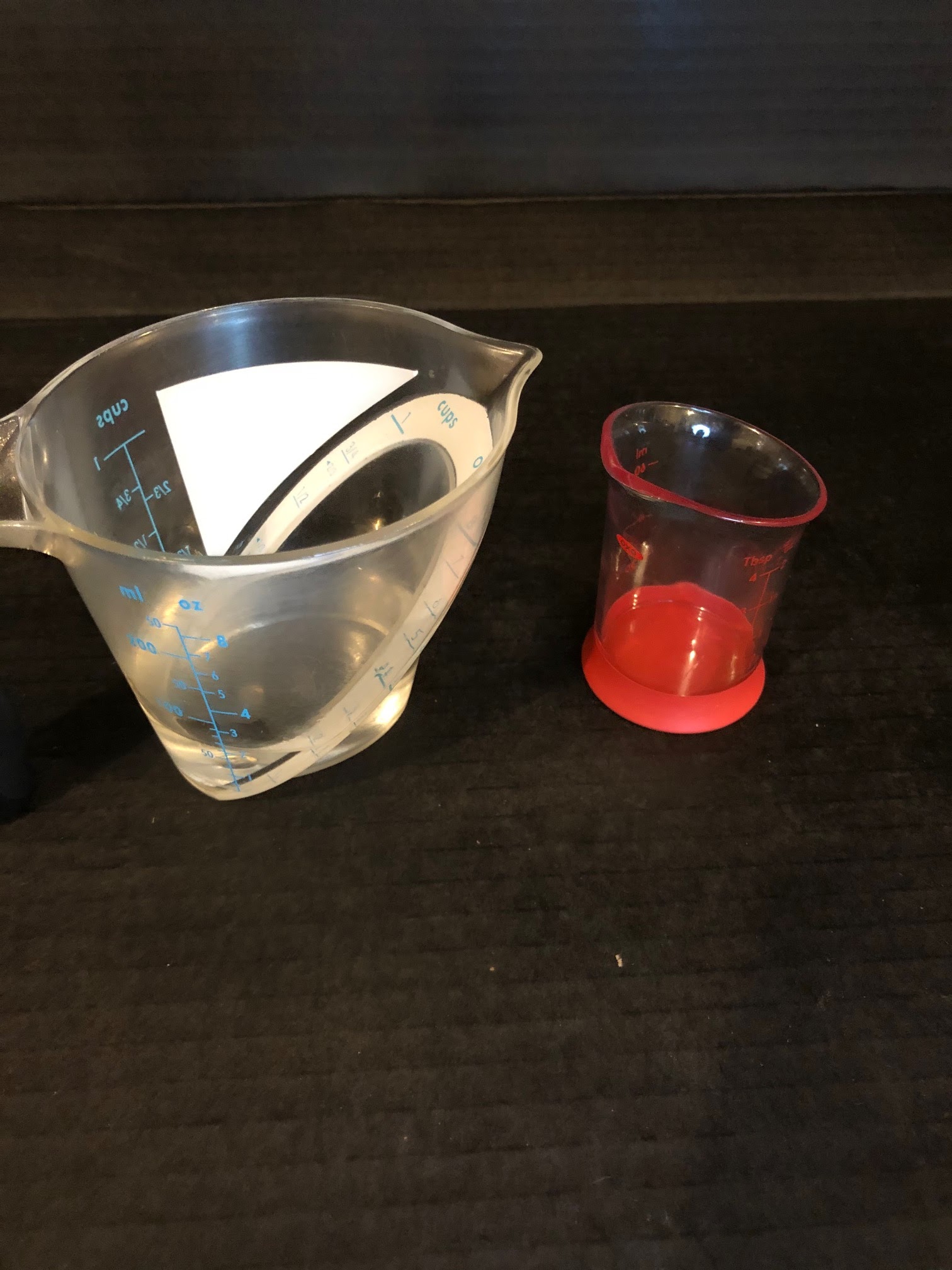 Aerosol hairspray
Picture of plug in the bottle
Water & measurable units
Hand air pump
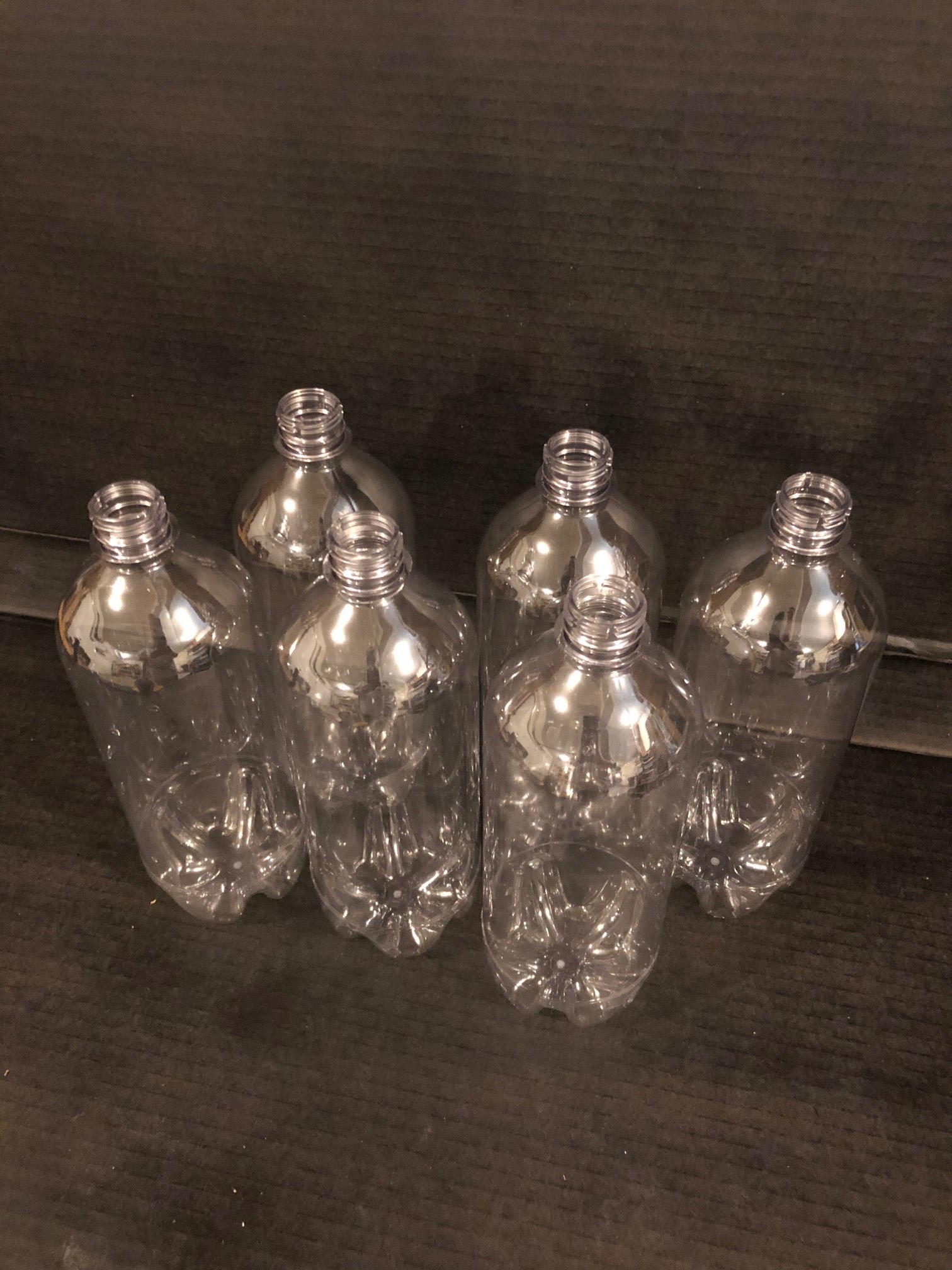 Clear 1-liter plastic bottles
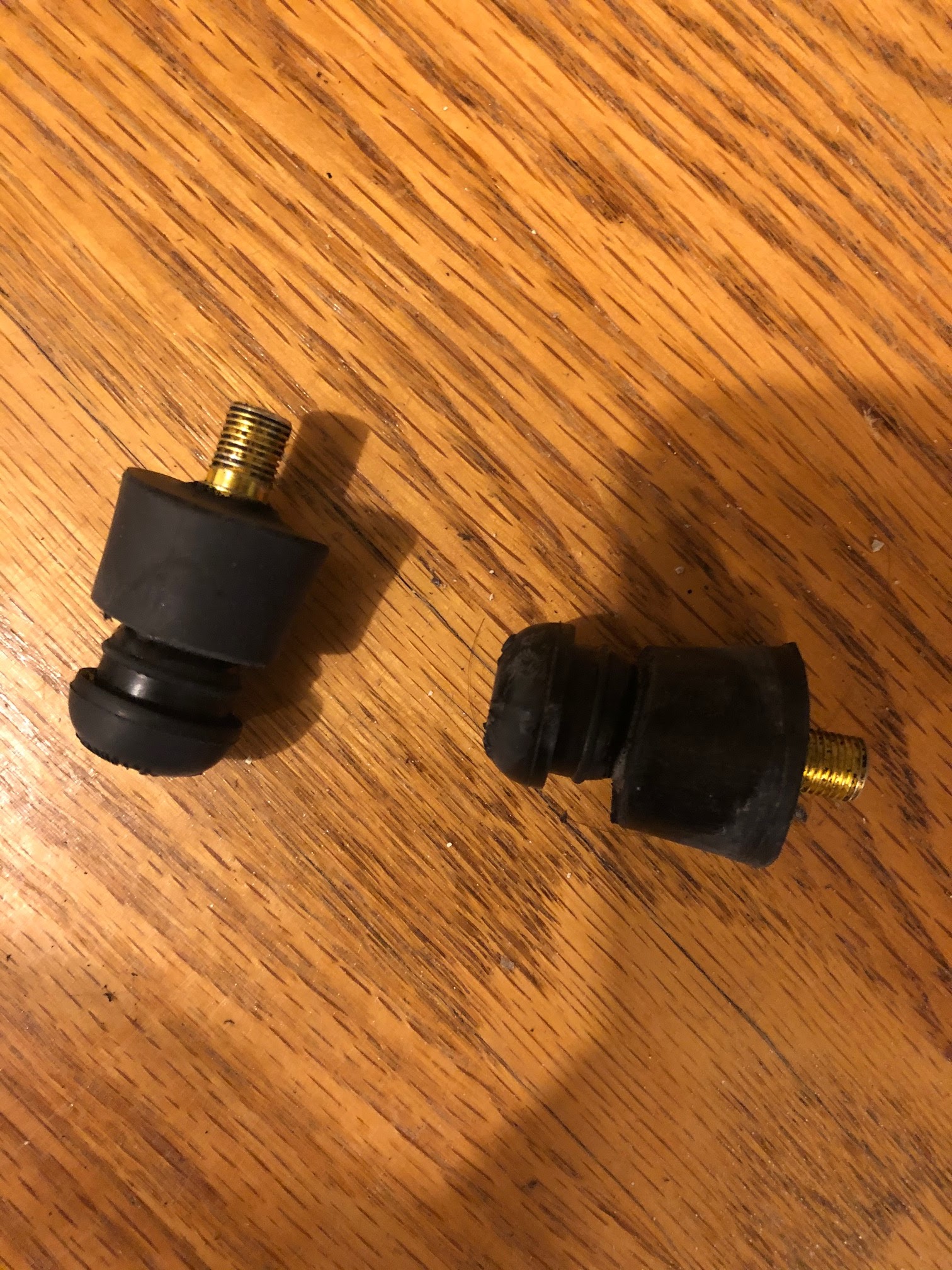 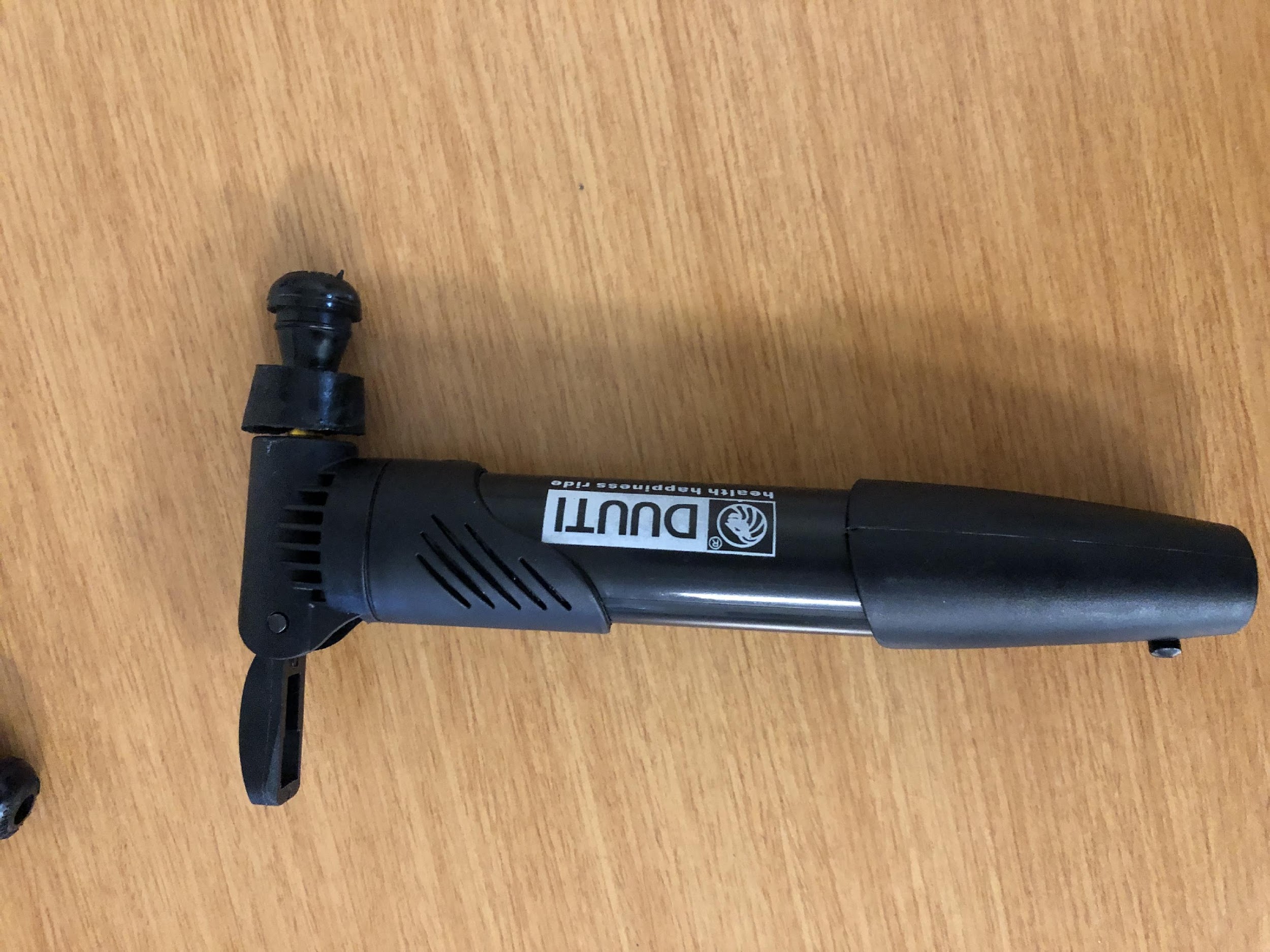 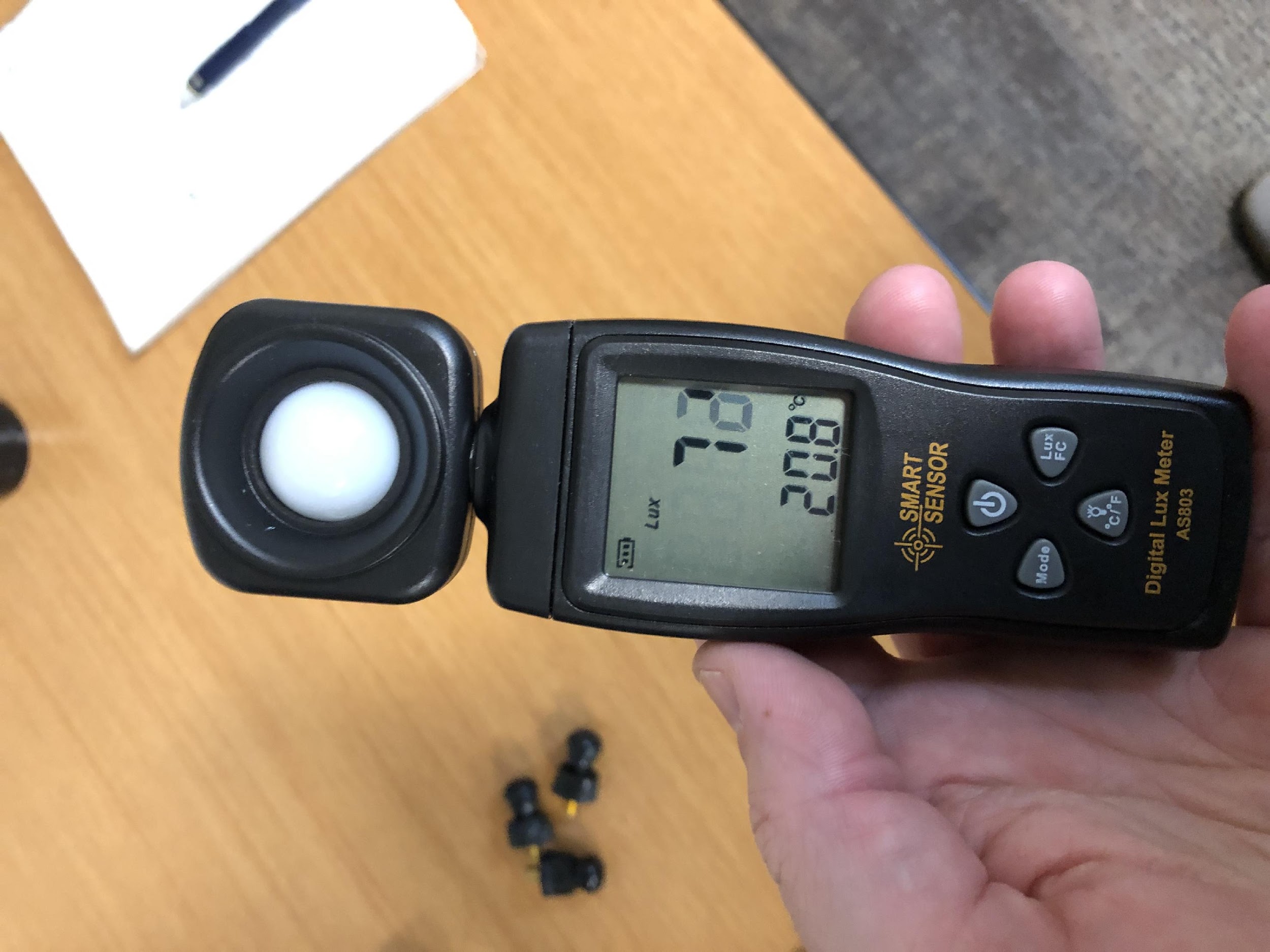 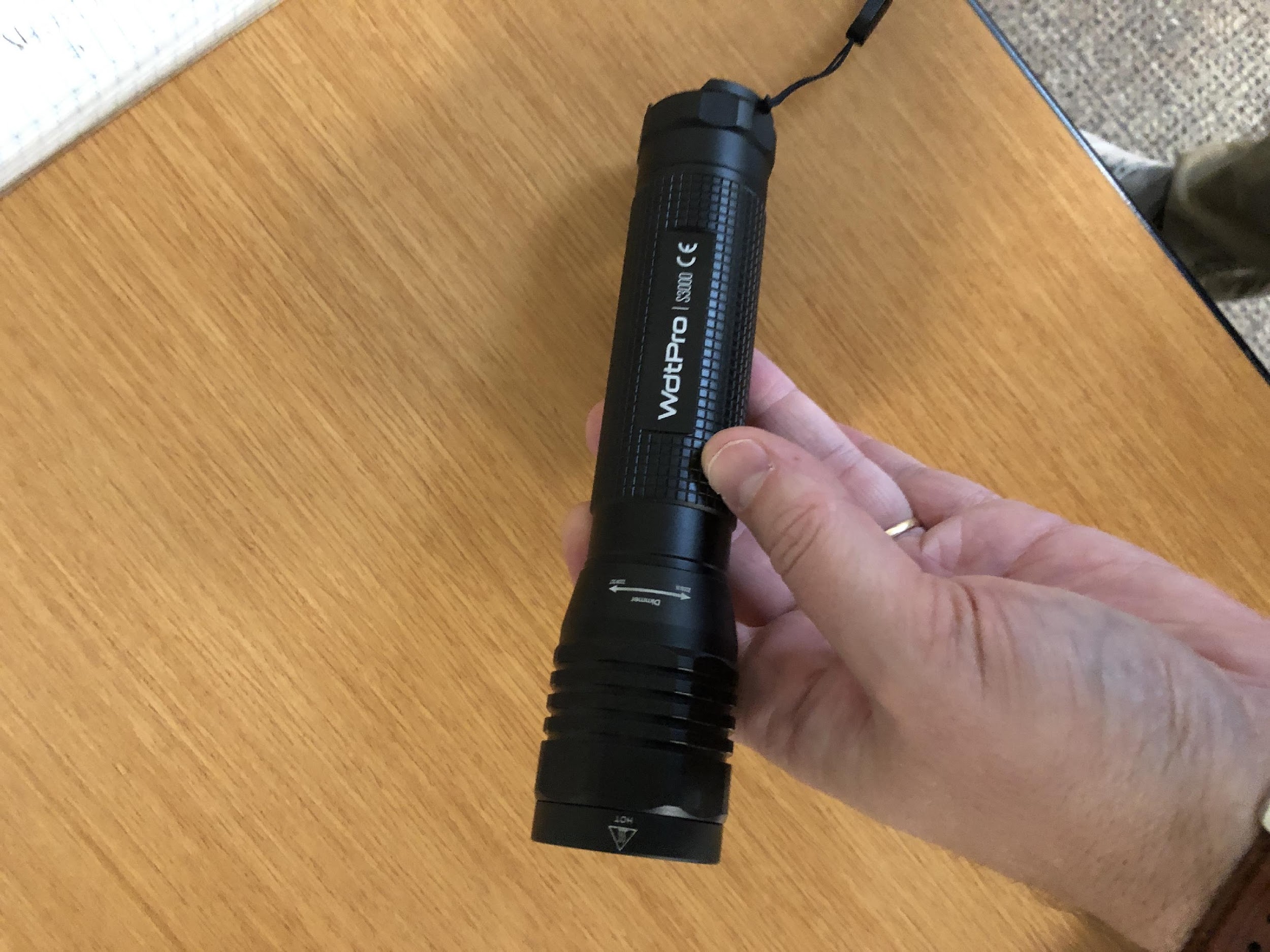 Light source
Rubber stopper & valve plug
Picture of hand air pump with valve plug attached
Lux meter
Materials and tools (2)
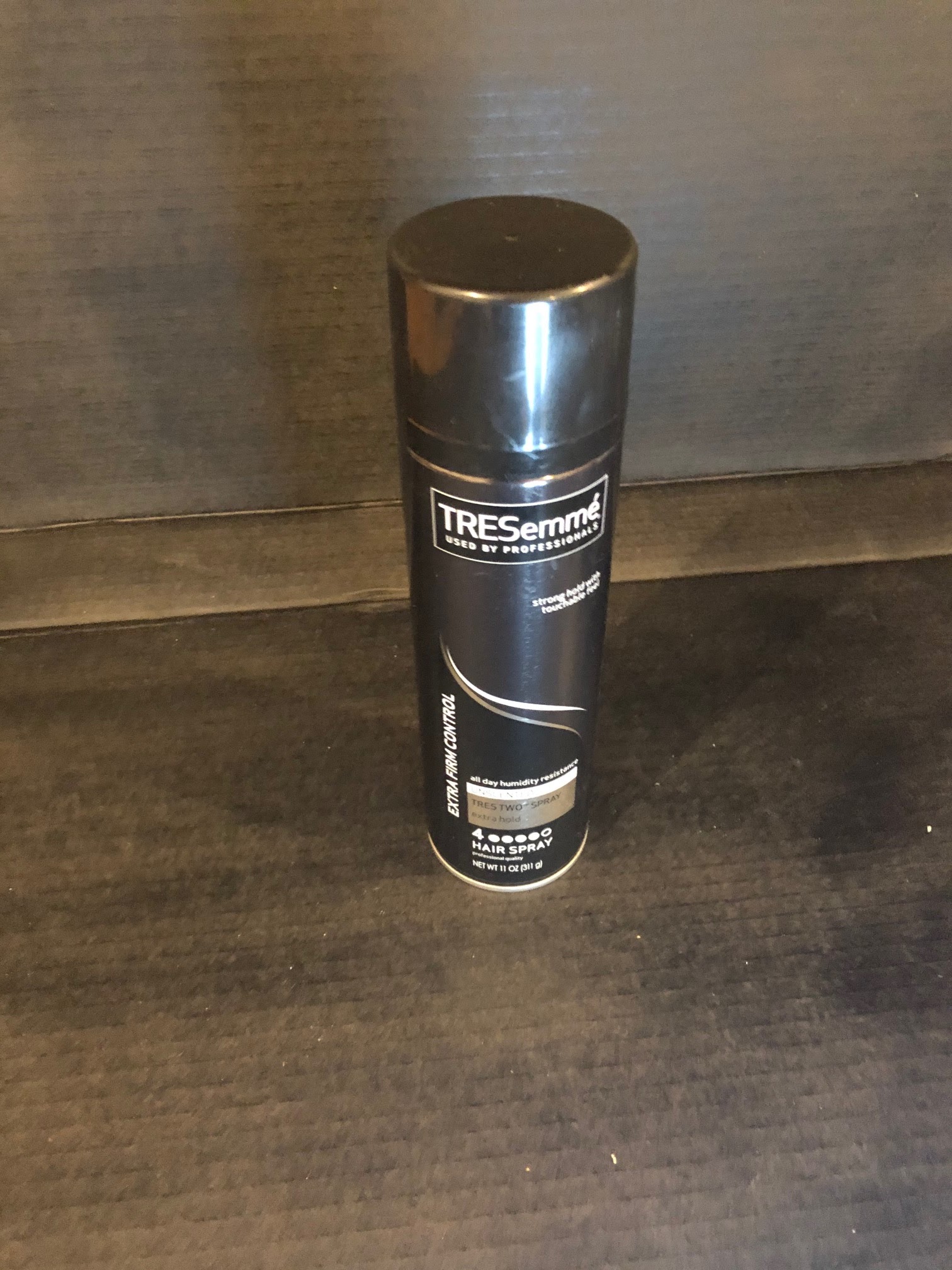 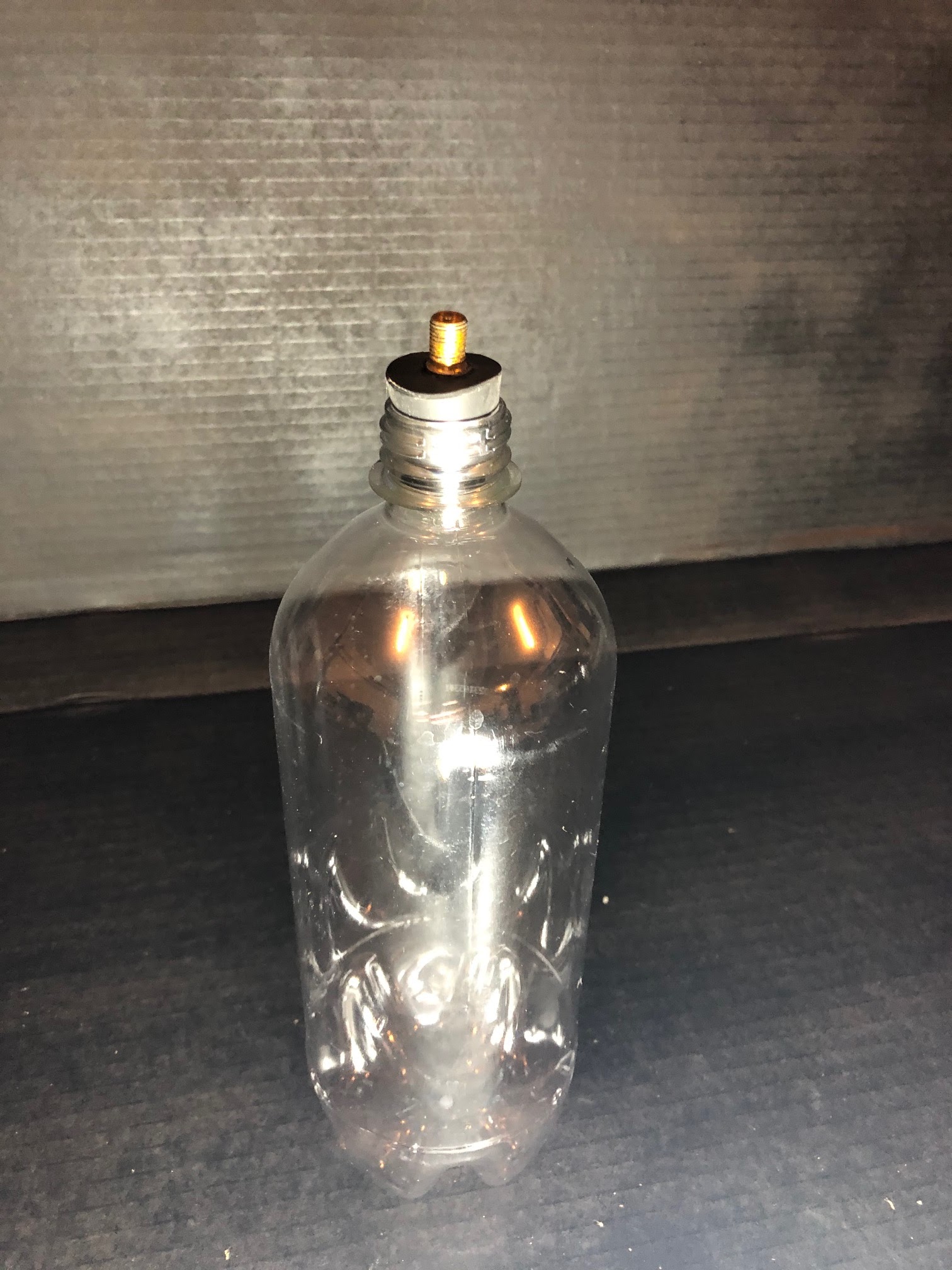 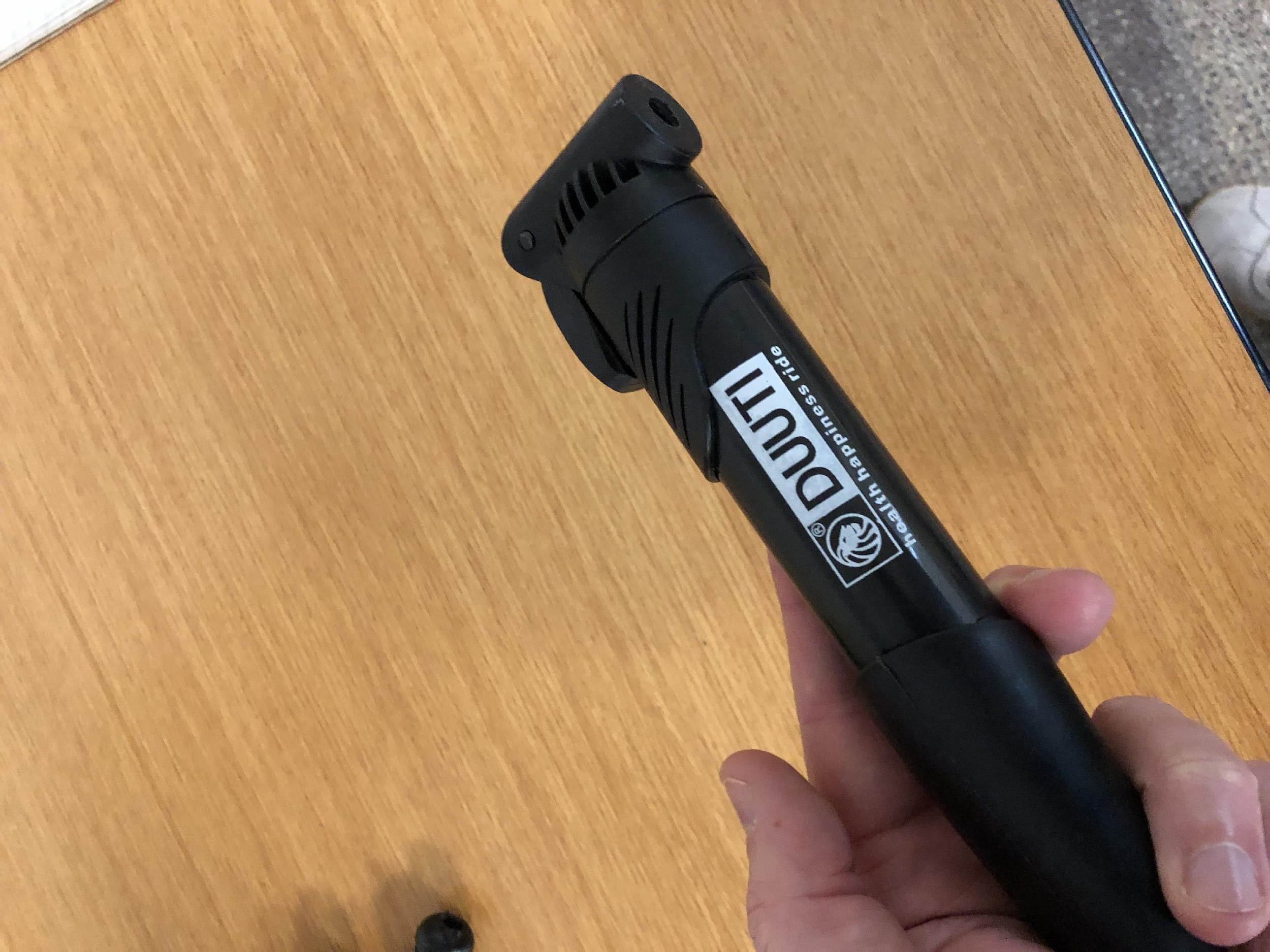 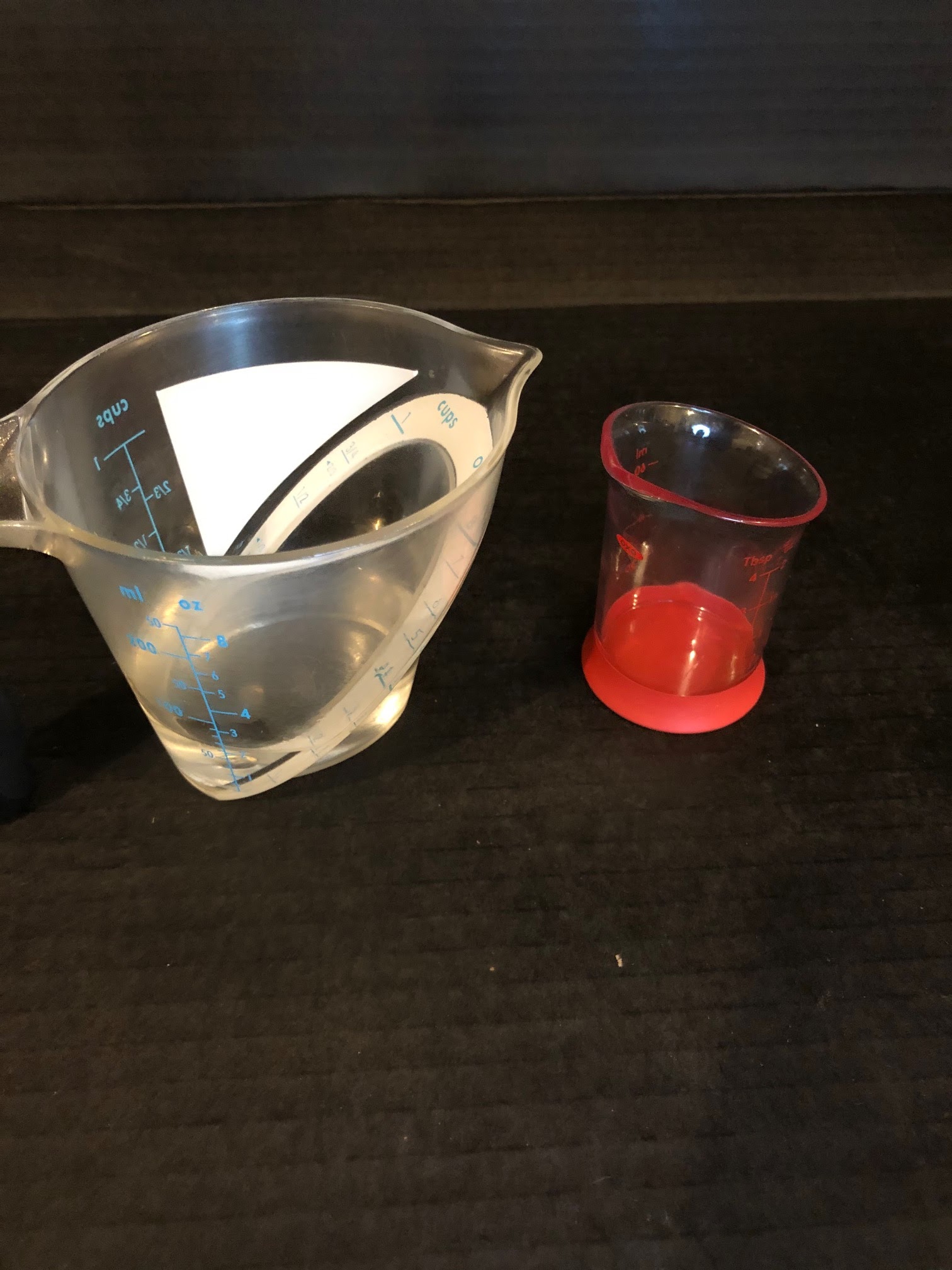 Aerosol hairspray
Picture of plug in the bottle
Water & measurable units
Hand air pump
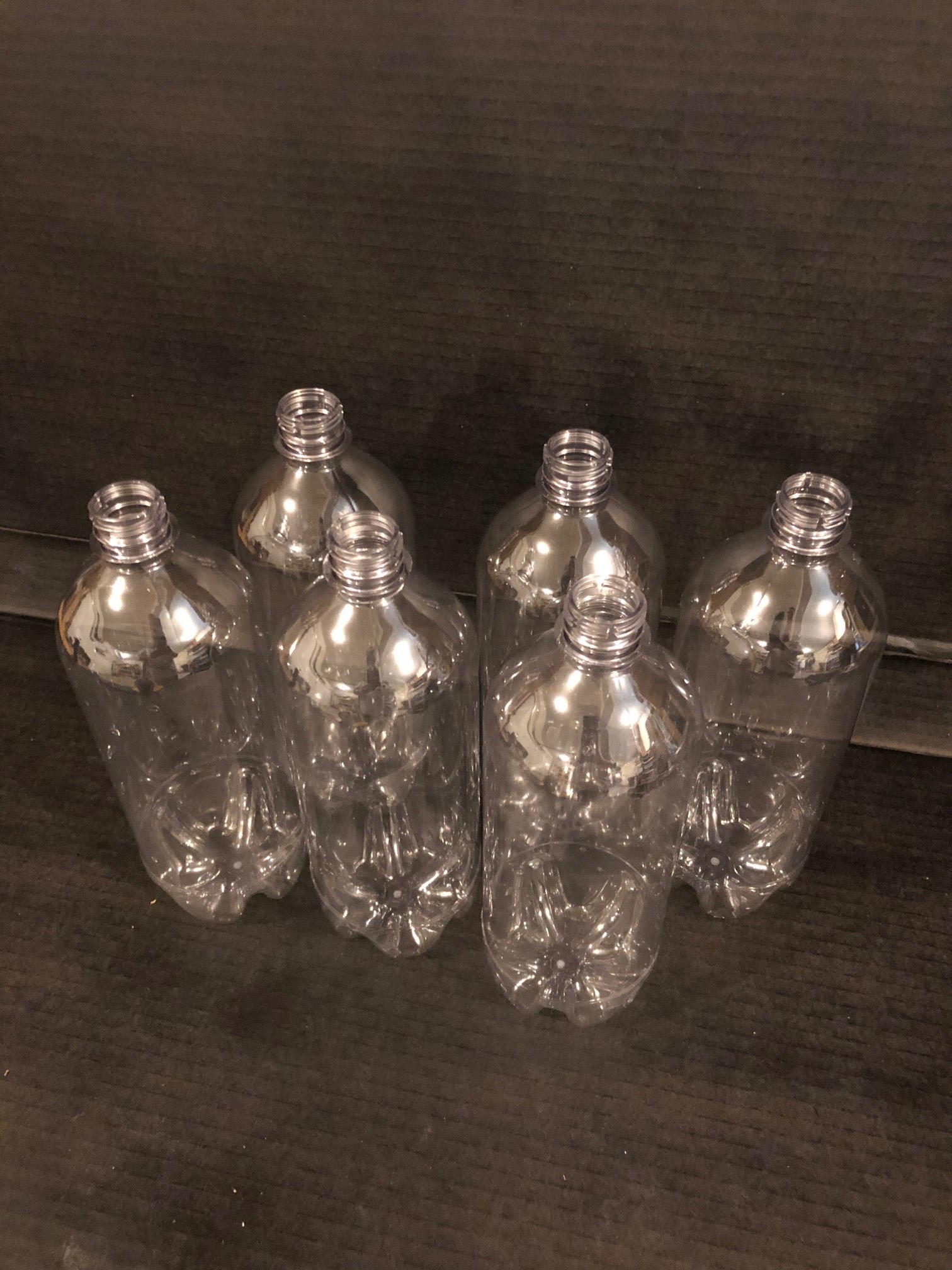 Clear 1-liter plastic bottles
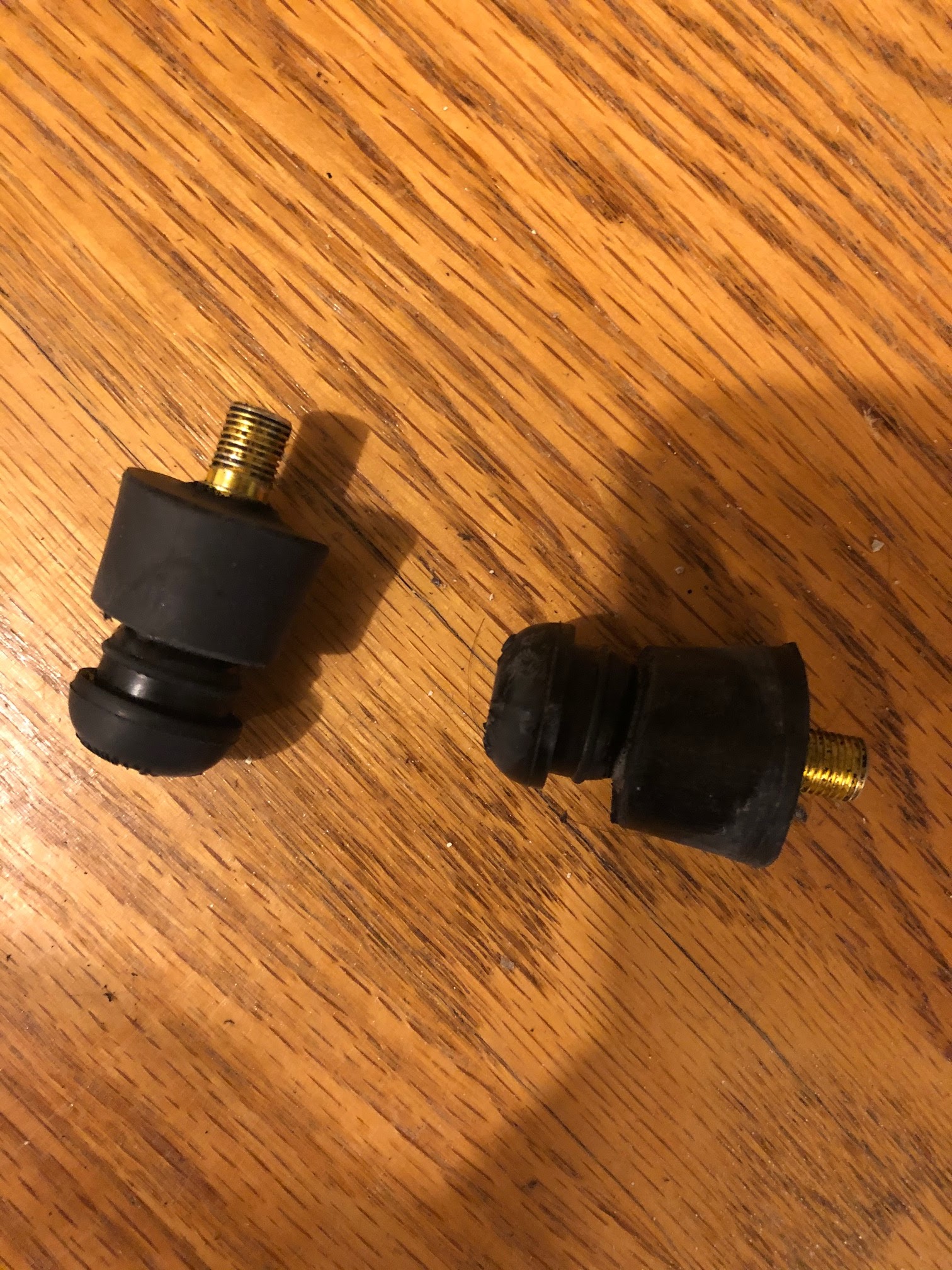 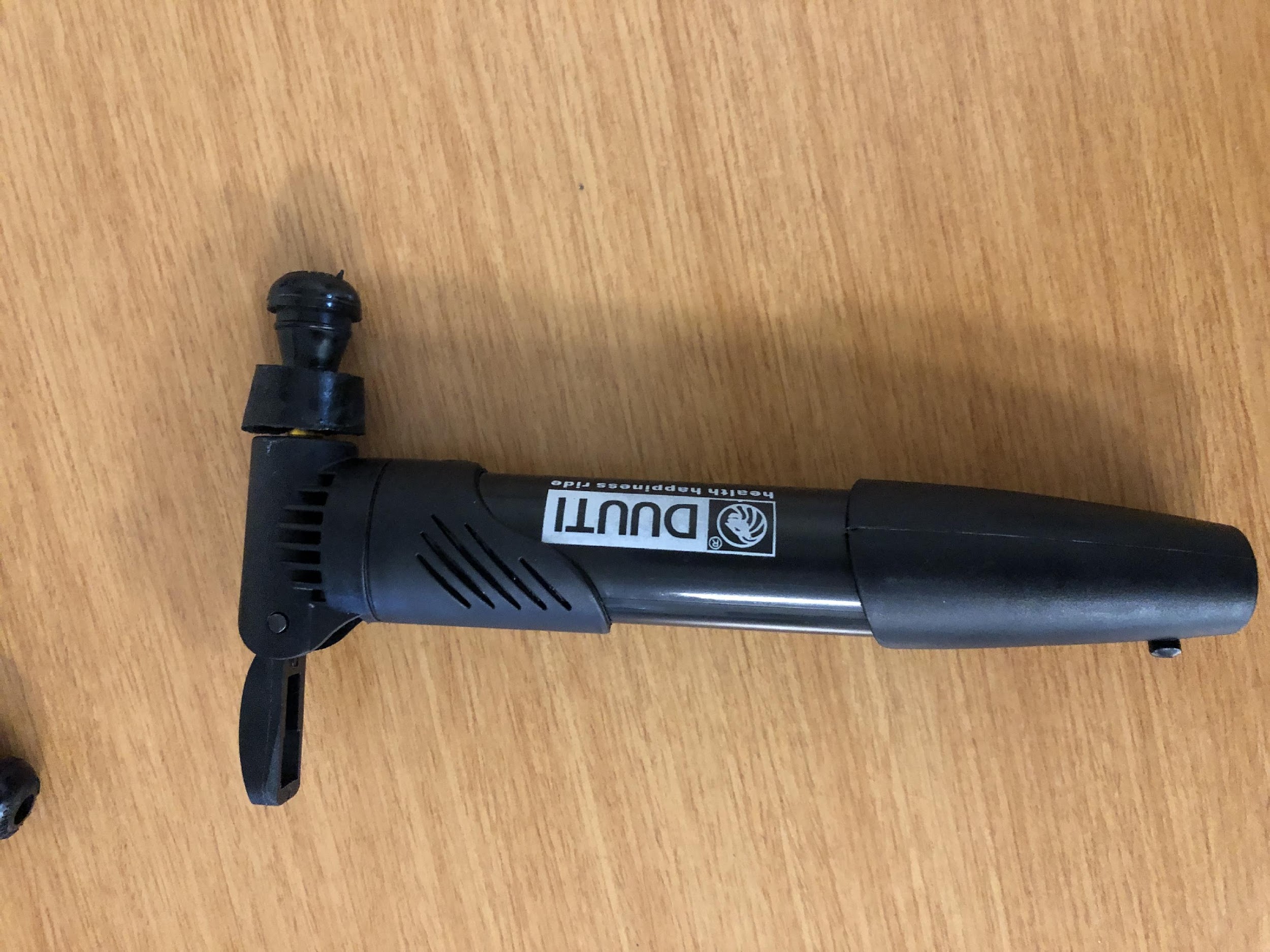 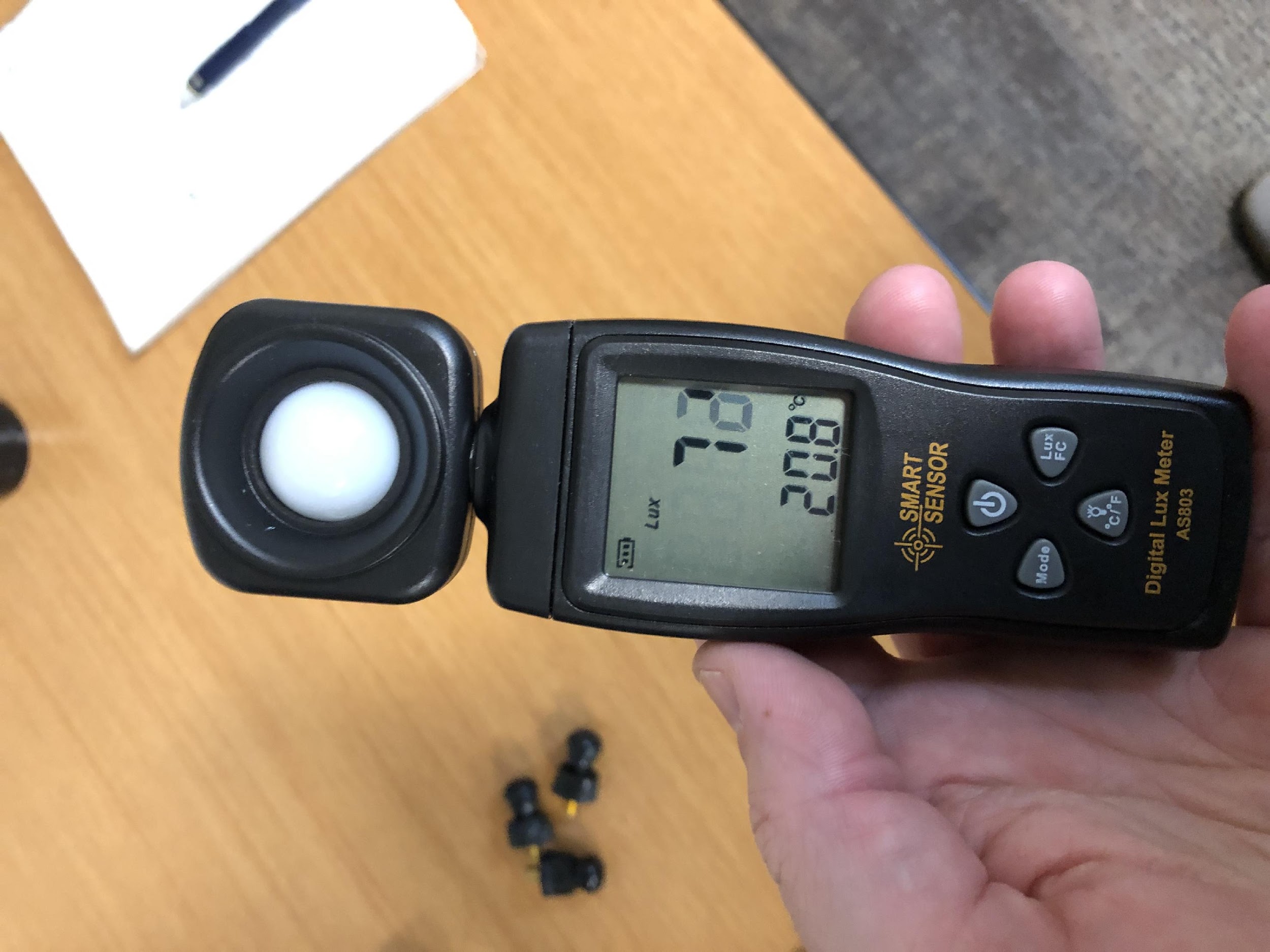 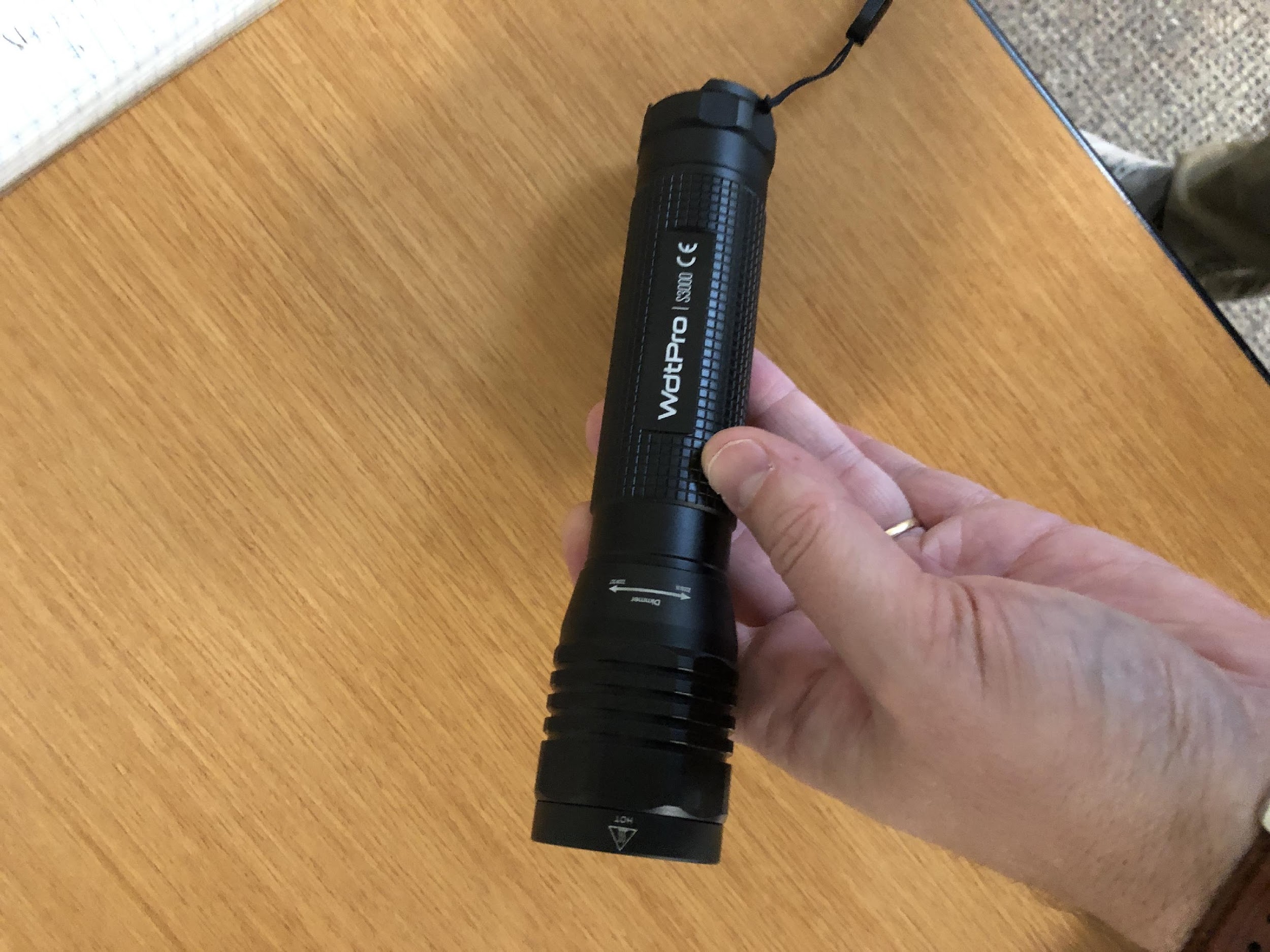 Light source
Rubber stopper & valve plug
Picture of hand air pump with valve plug attached
Lux meter
Materials and tools (3)
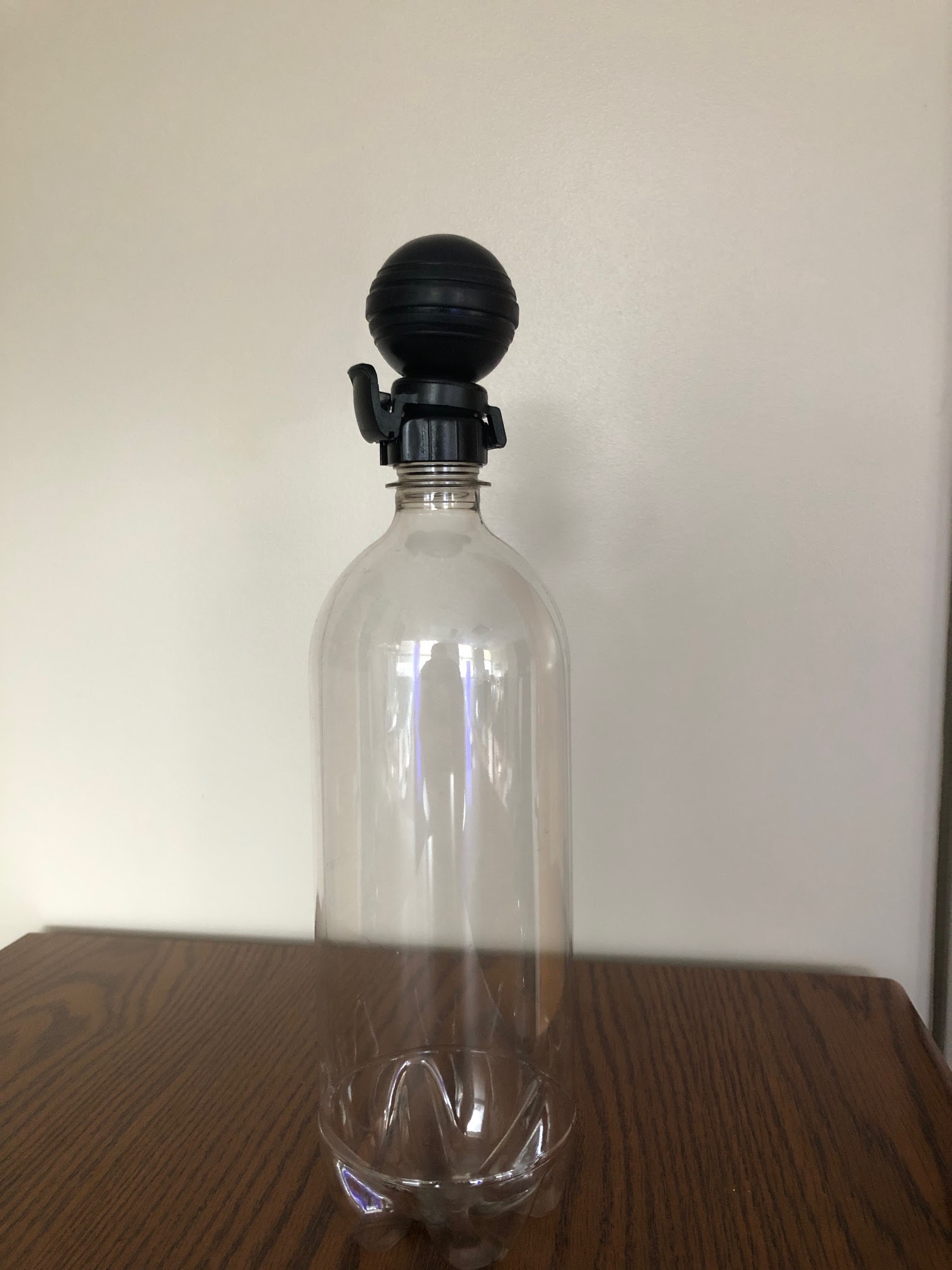 OR:
“Fizz Keeper”
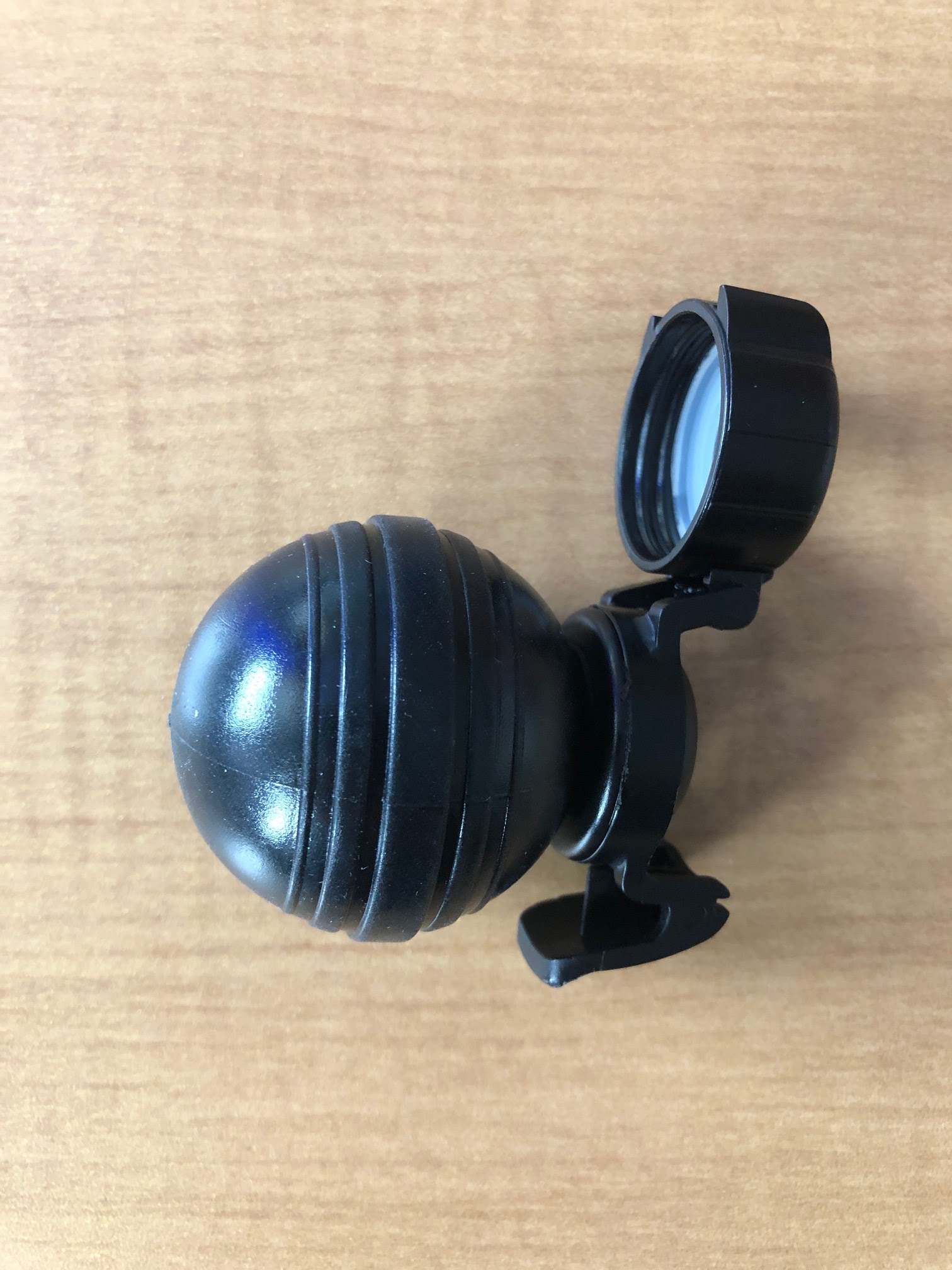 Picture of fizz keeper on the bottle
Setting up apparatus
15 by 15 by 15 set up
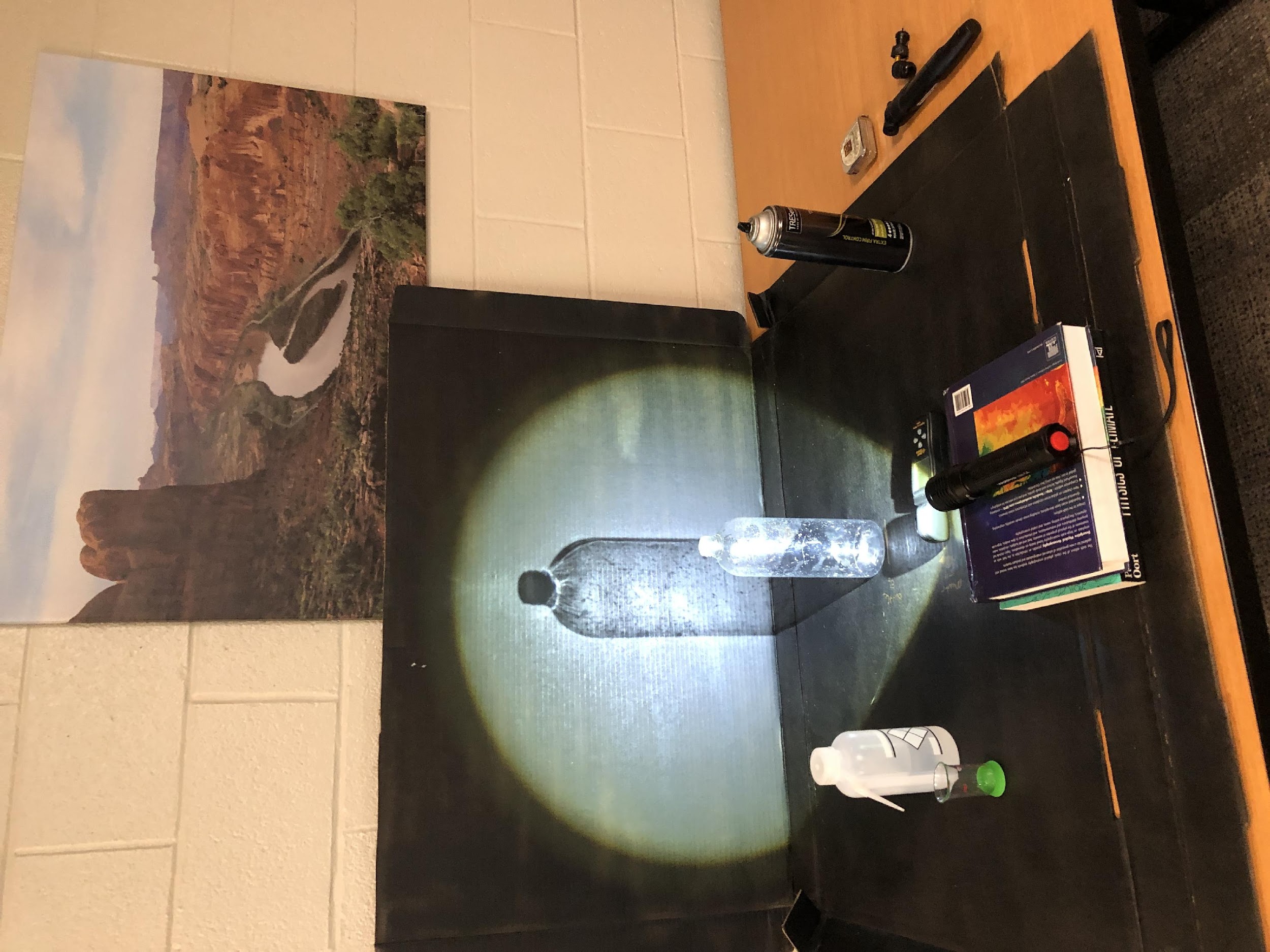 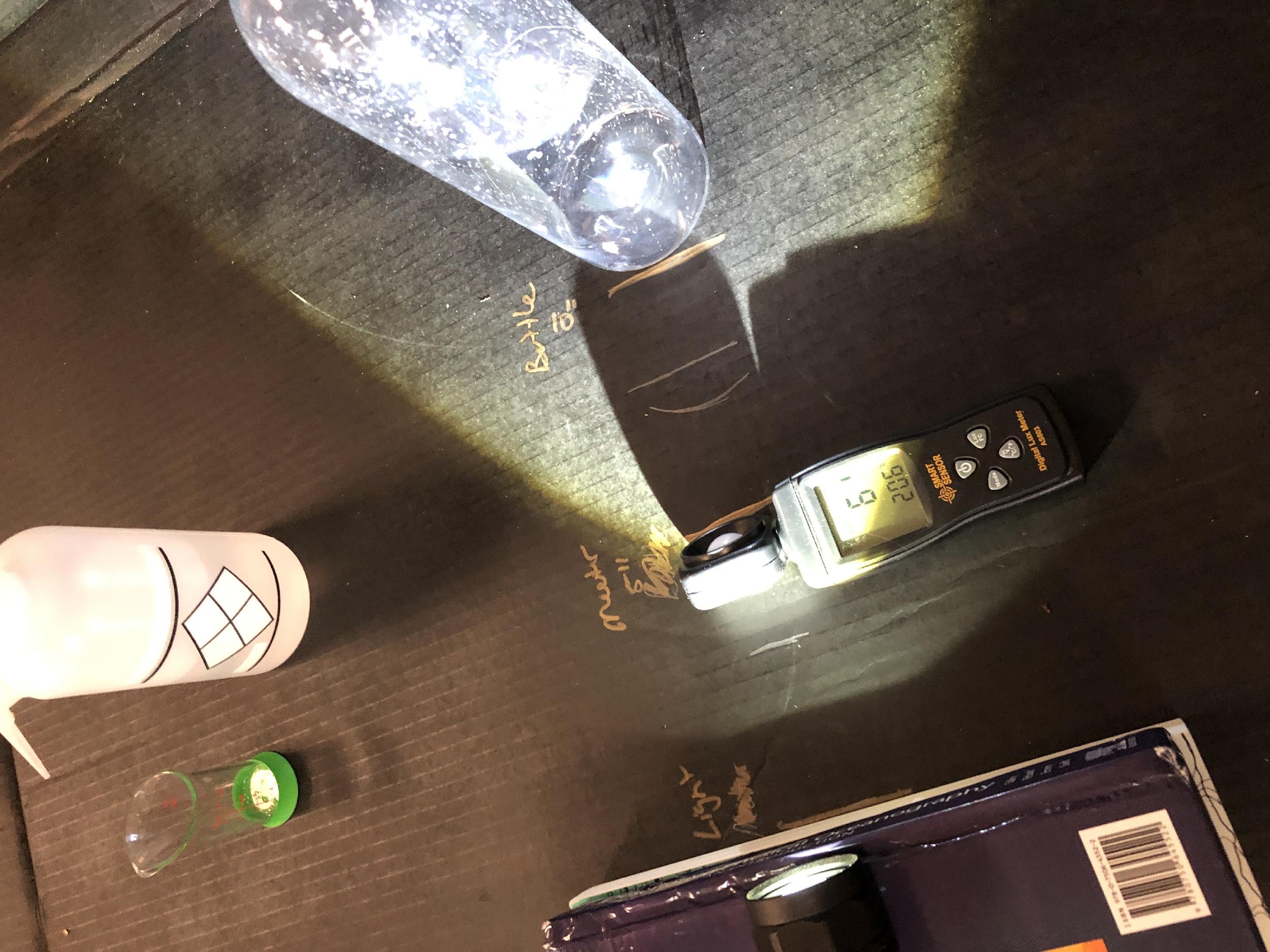 Set the flashlight 15 cm above surface
Set the lux meter 15 cm in front of light source, point sensor at the middle of the bottle
Set the plastic bottle 15 cm in front of the lux meter
Experiment One: Low-Aerosol Environment
Add 20 ml water to the bottle. Swish around to cover inner surface.
Spray 3 times with the aerosol hairspray into the bottle (Wear a mask).
Quickly cap with the rubber stopper and valve plug.
Use the air pump 15x (CAUTION – Do not over pressurize). OR: Use the “Fizz Keeper” and squeeze air into the bottle until you can not add any more air.
Immediately pull out the stopper or open the “Fizz Keeper” (make sure bottle remains 15 cm from lux meter).
And ….
Experiment One: Low-Aerosol Environment (2)
… Clouds!
Capture the lux meter reading ASAP and record the value.
Wait until the cloud fully dissipates (1-2 minutes), record the lux meter reading
Repeat Experiment One for at least 4 trials (up to 10).
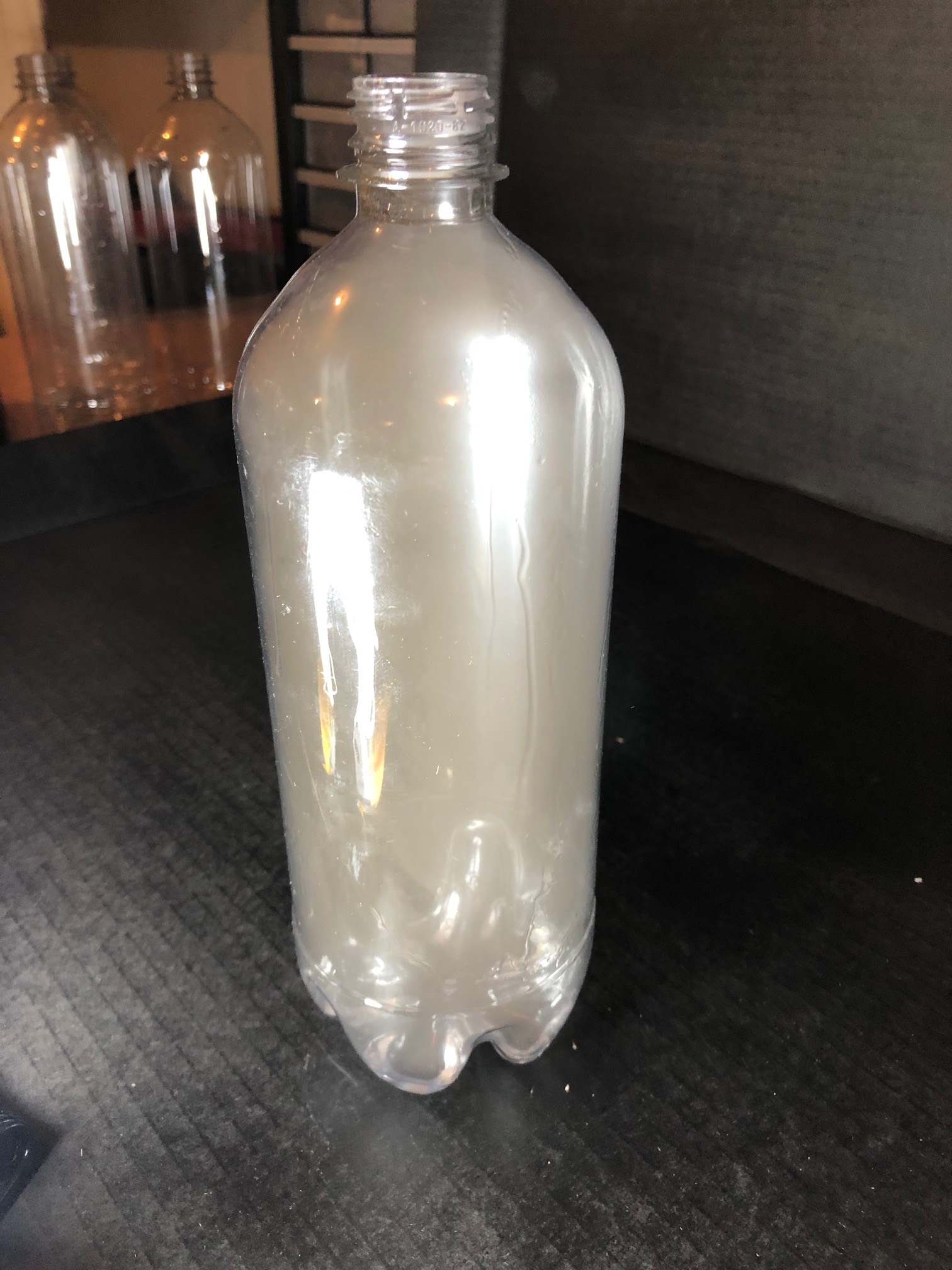 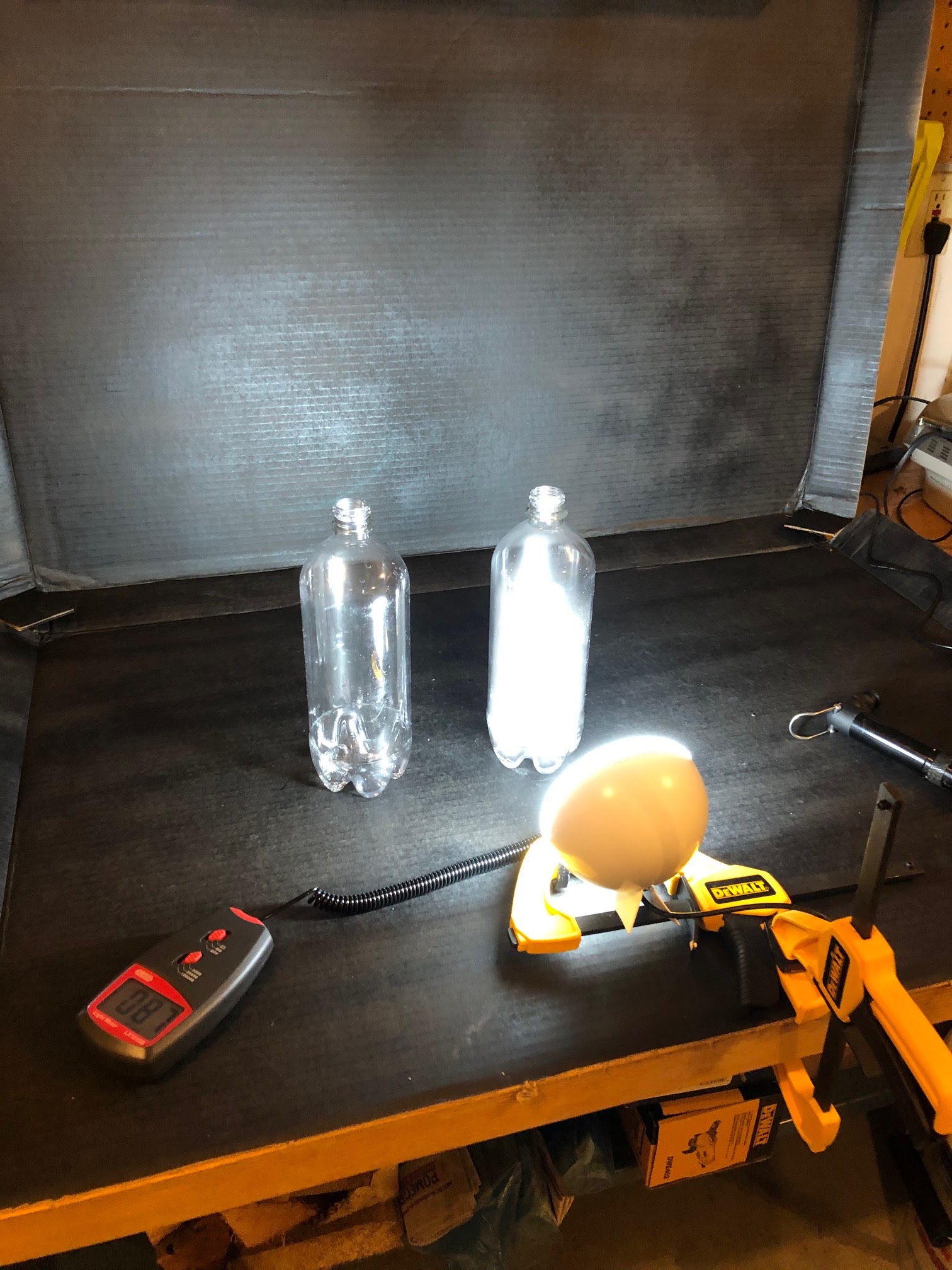 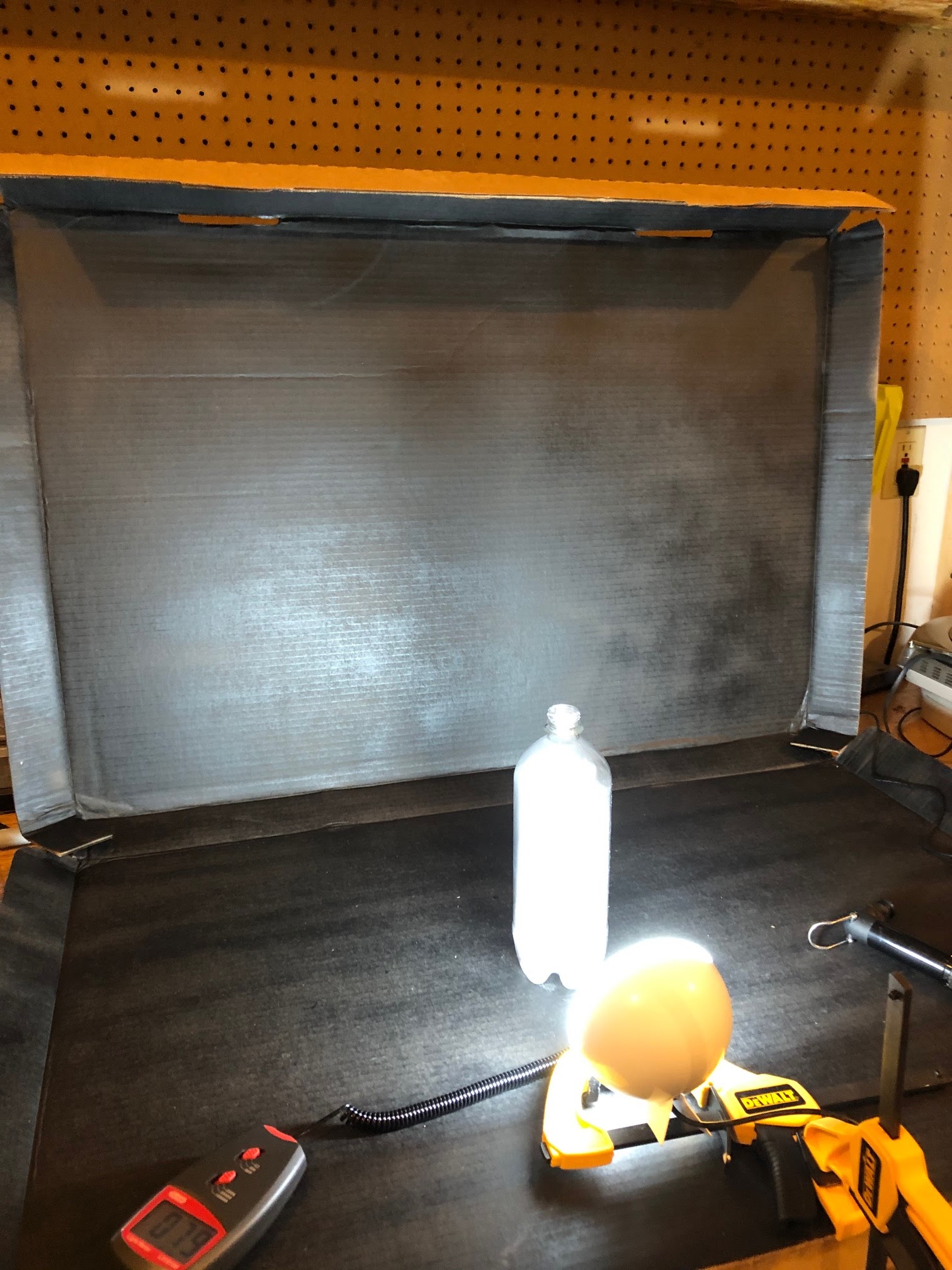 Record Data
Following the same procedure, run at least 4 trials for Experiment Two in which 10 sprays of hairspray are used.
Record the lux meter reading for each trial on the worksheet
data
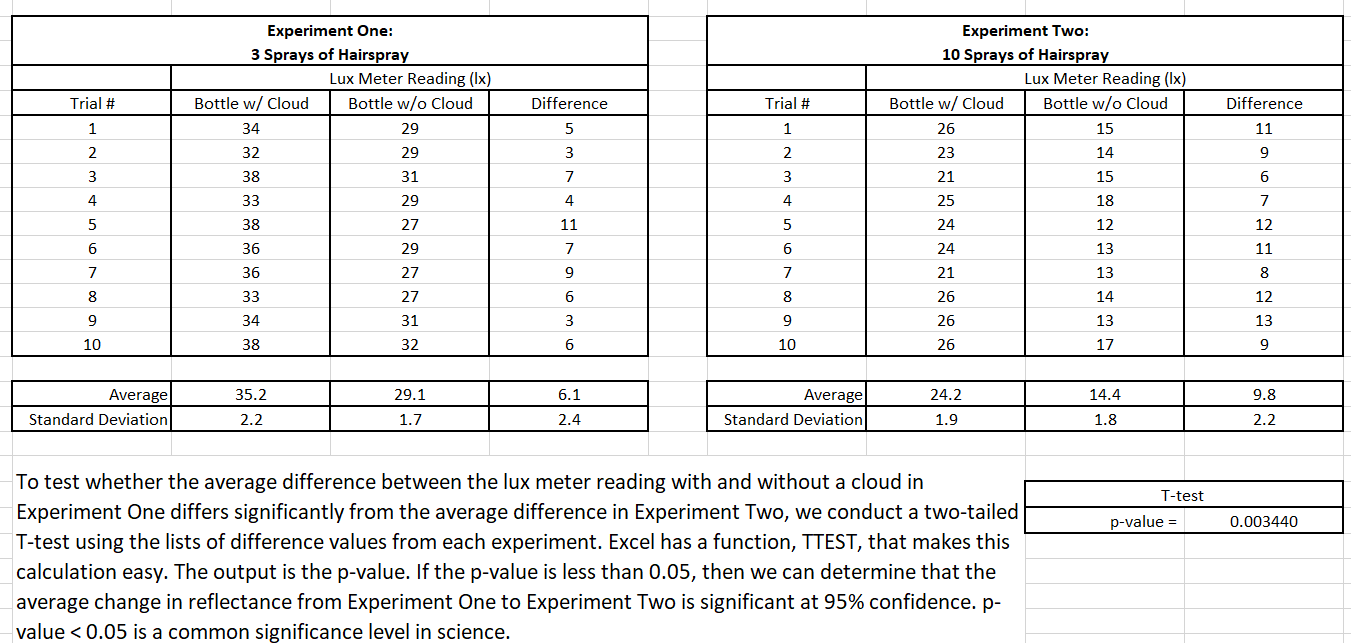 Review
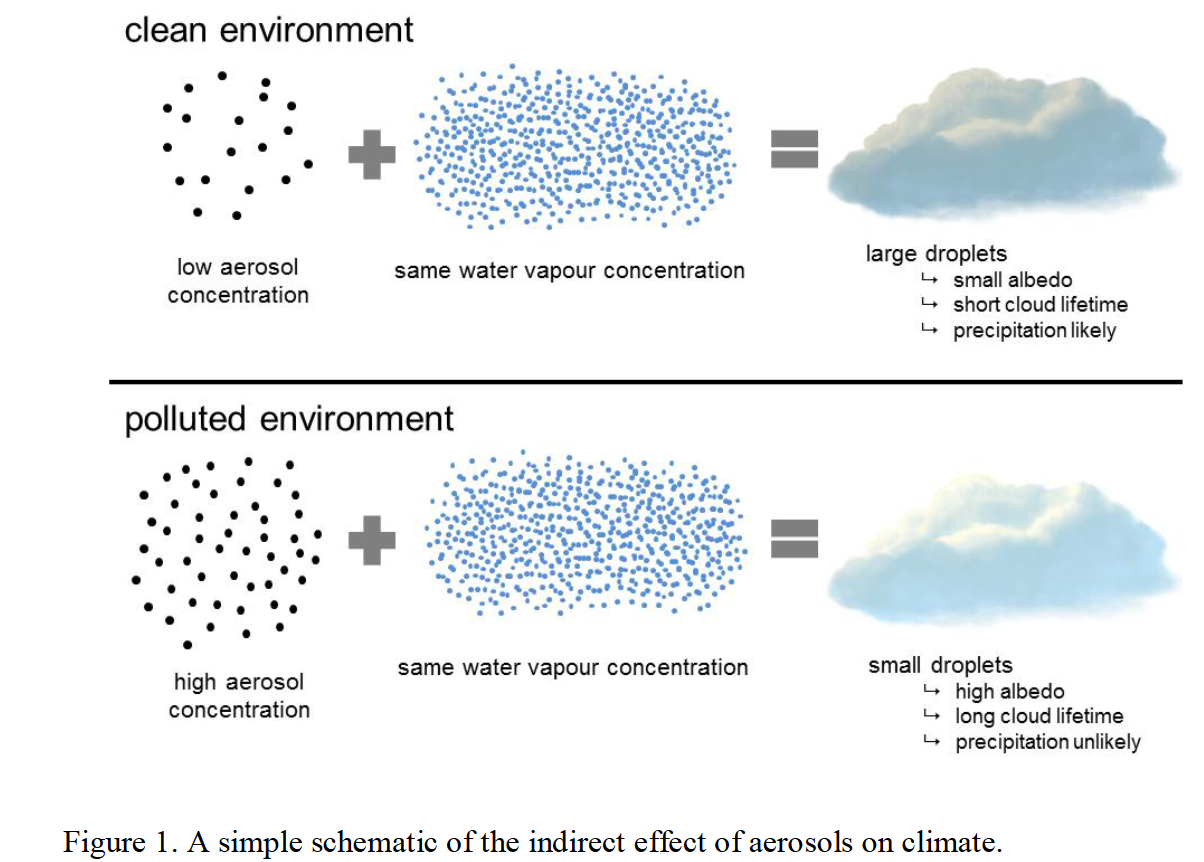 The greater the number of cloud condensing nuclei (sea salt aerosols) the higher the cloud albedo, and thus greater reflectively of the cloud.




https://helda.helsinki.fi/bitstream/handle/10138/154682/lifecycl.pdf?sequence=1&isAllowed=y
Sea Salt Aerosol Concentration
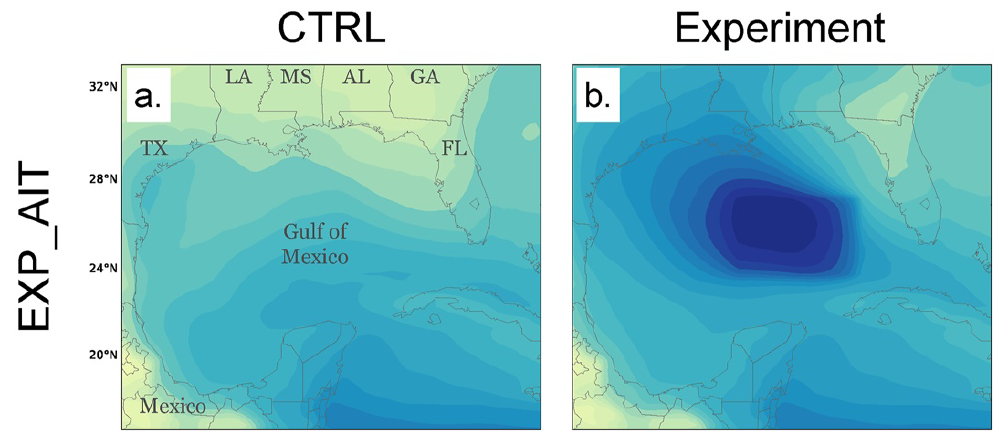 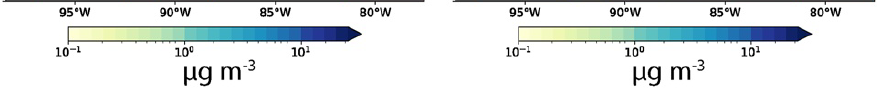 Goddard et al., 2022
Cloud Droplet Number Concentration
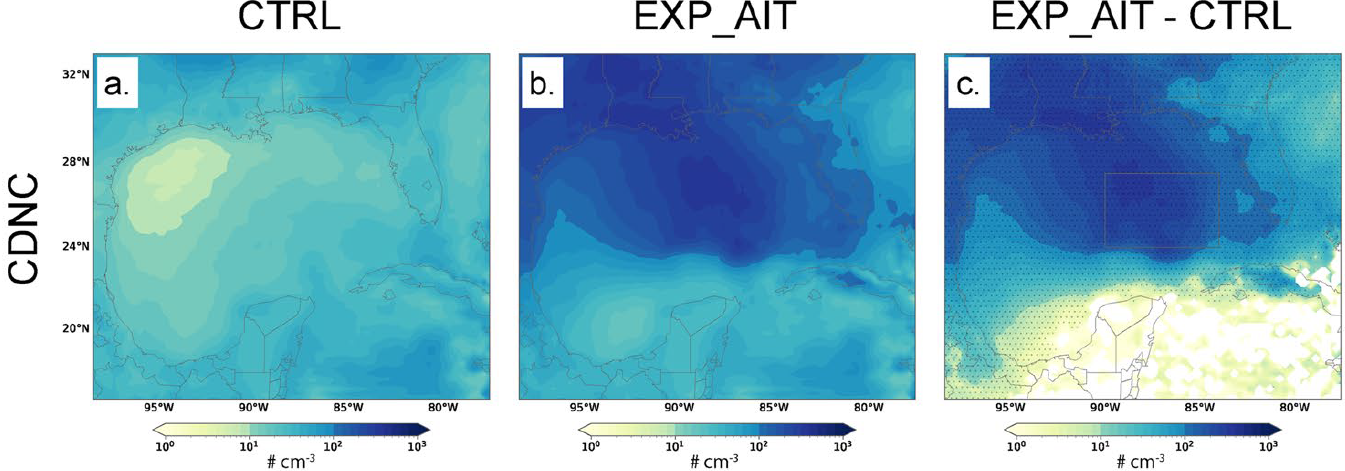 Cloud Albedo
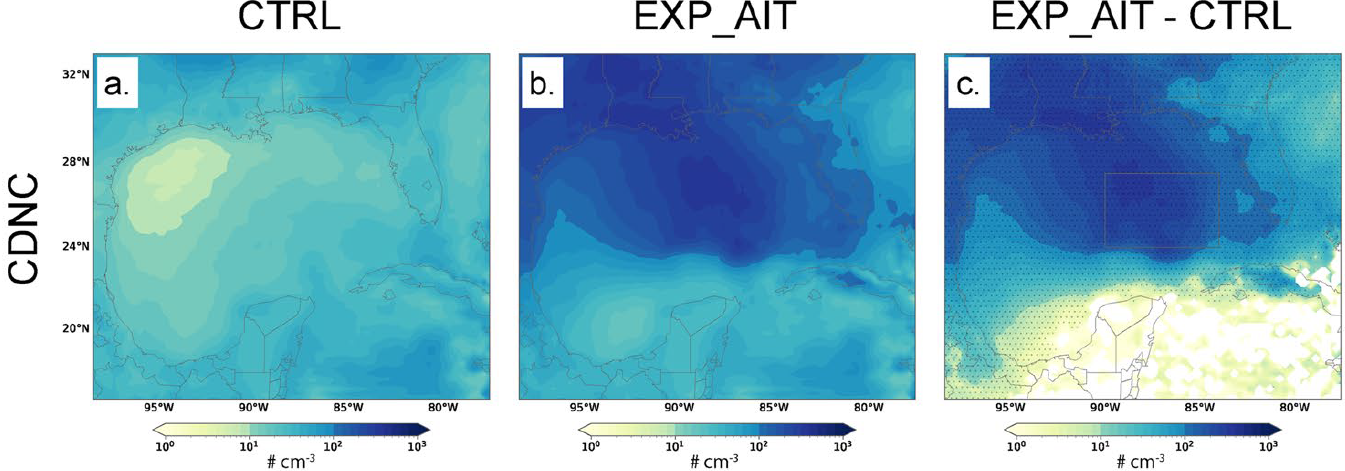 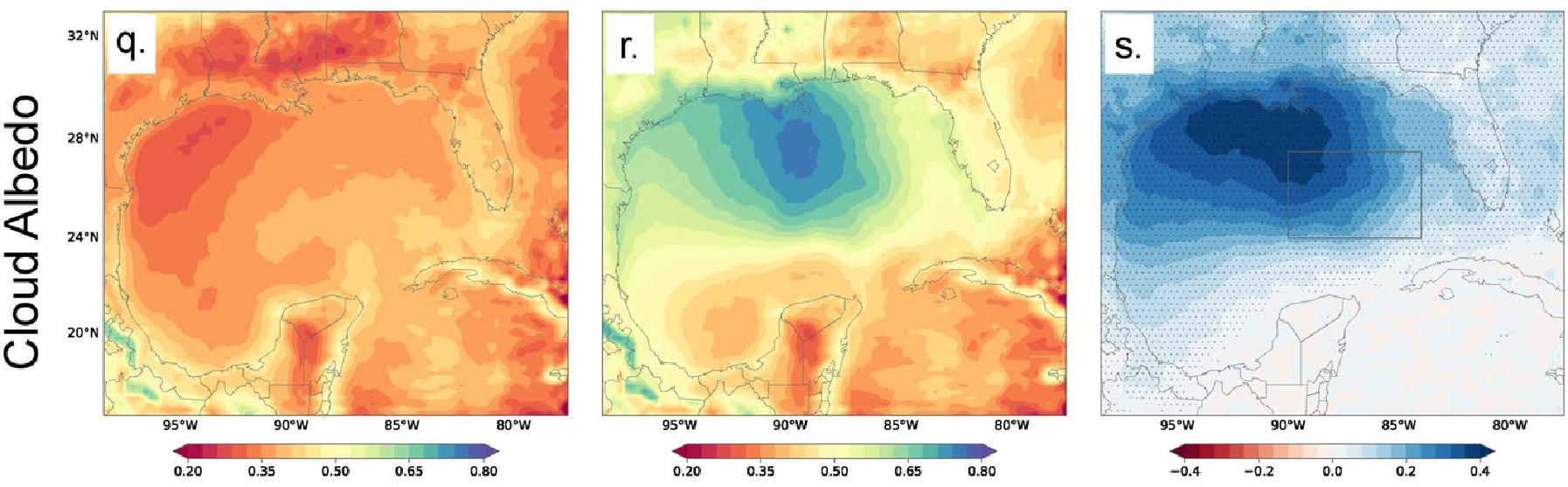 TOA Shortwave Radiative Response
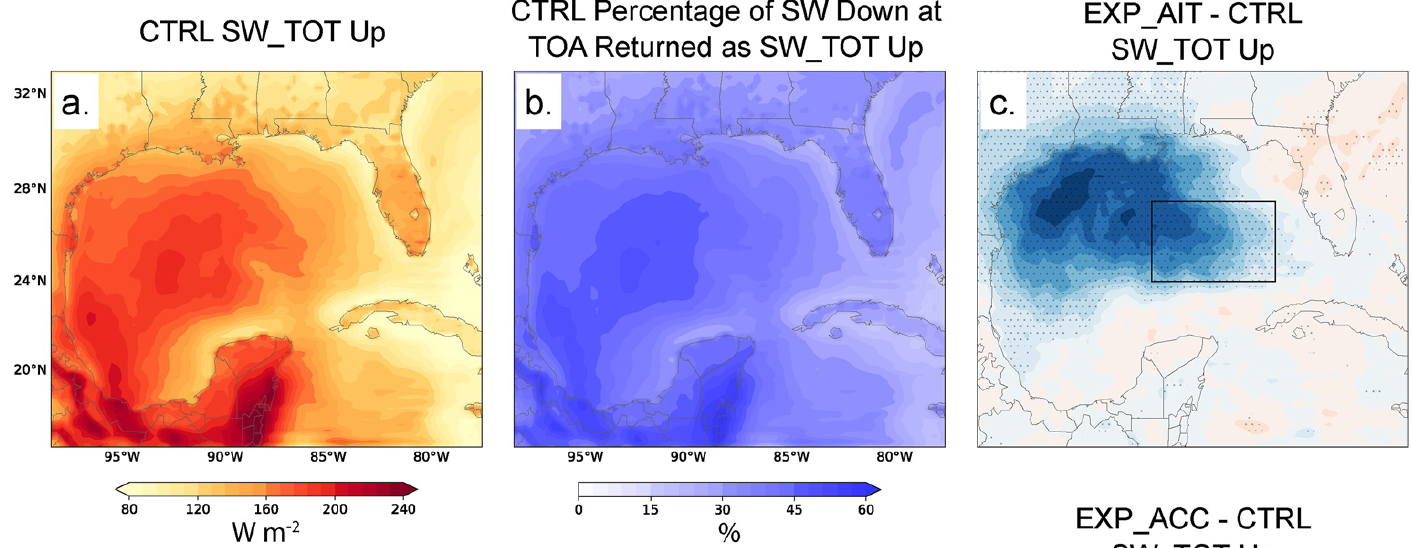 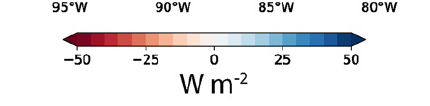 Image about warming
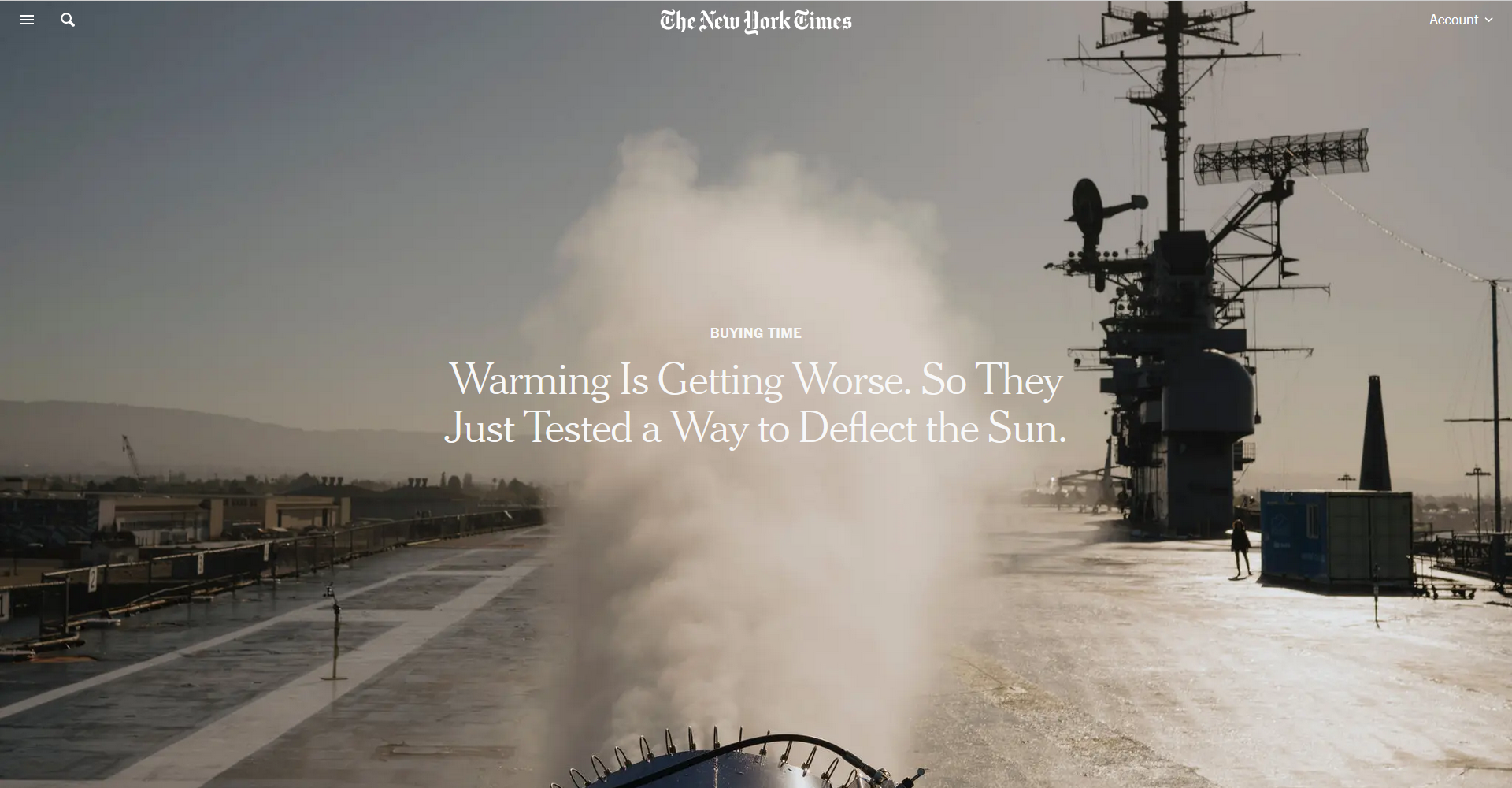 Images about warming
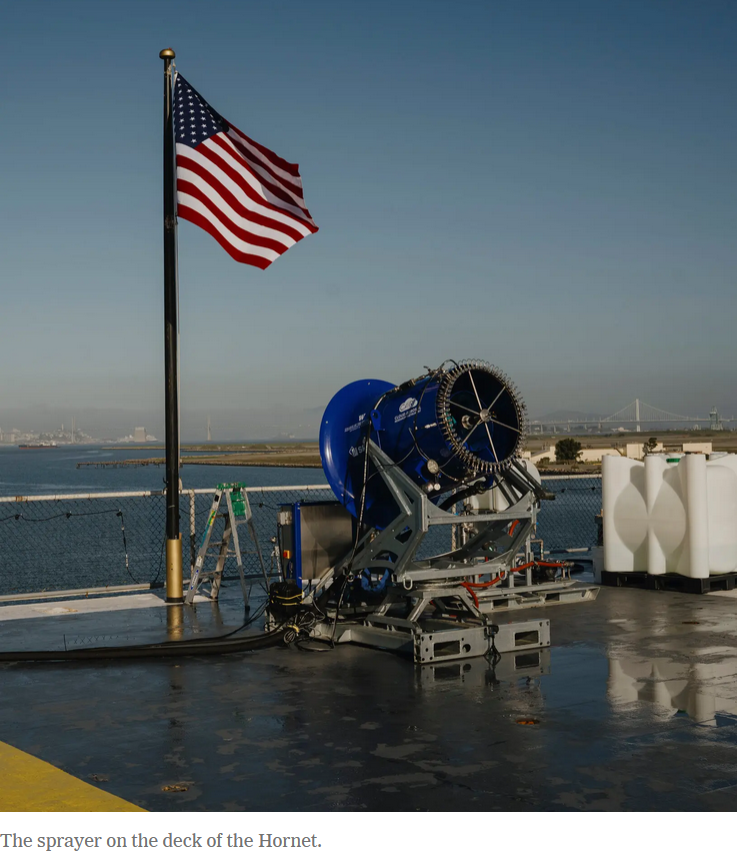 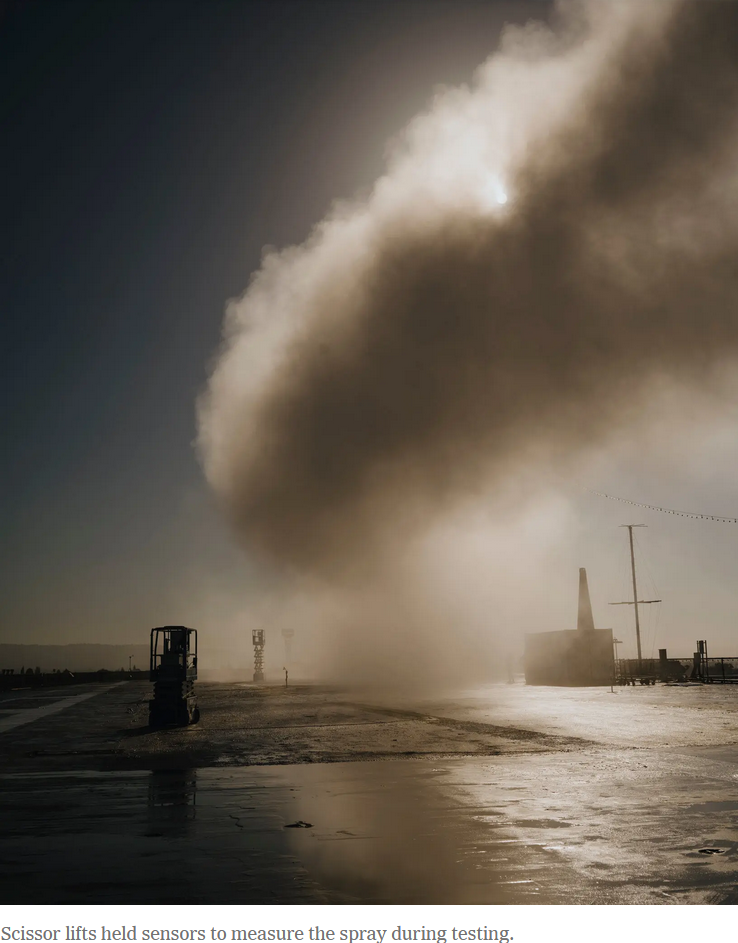 Stratocumulus regions
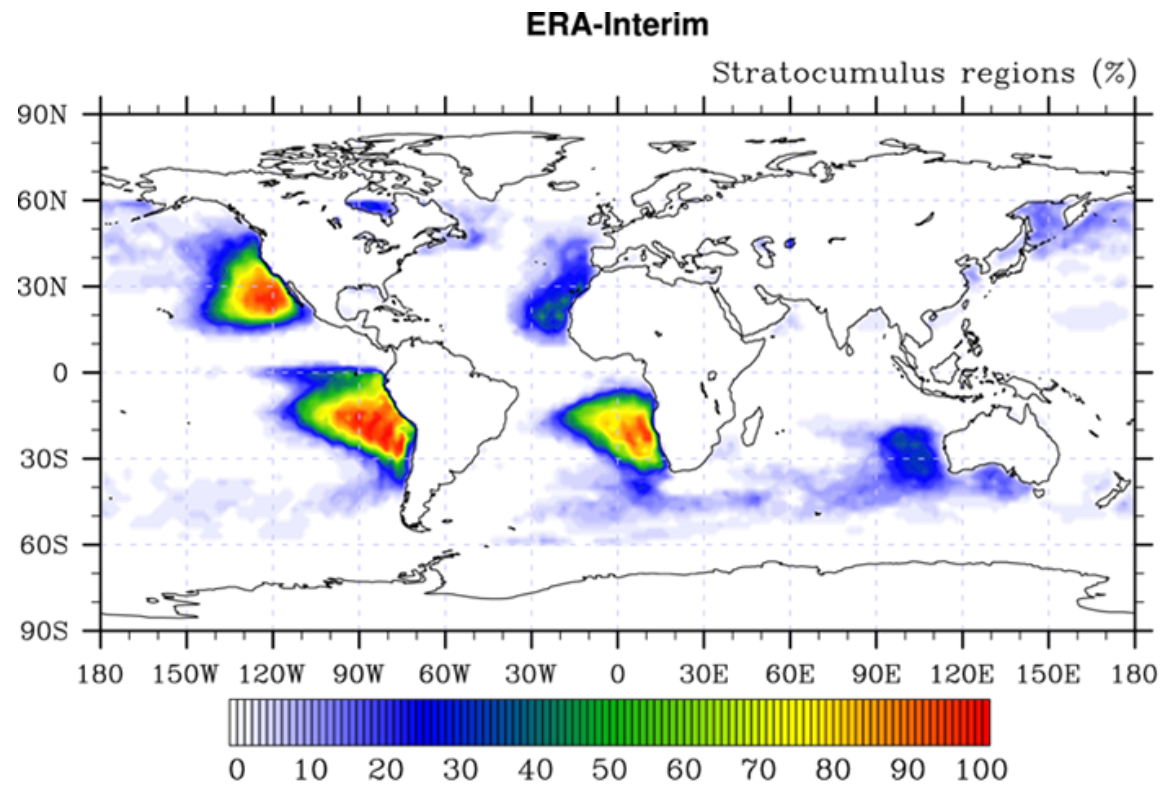 Neubauer et al., 2014
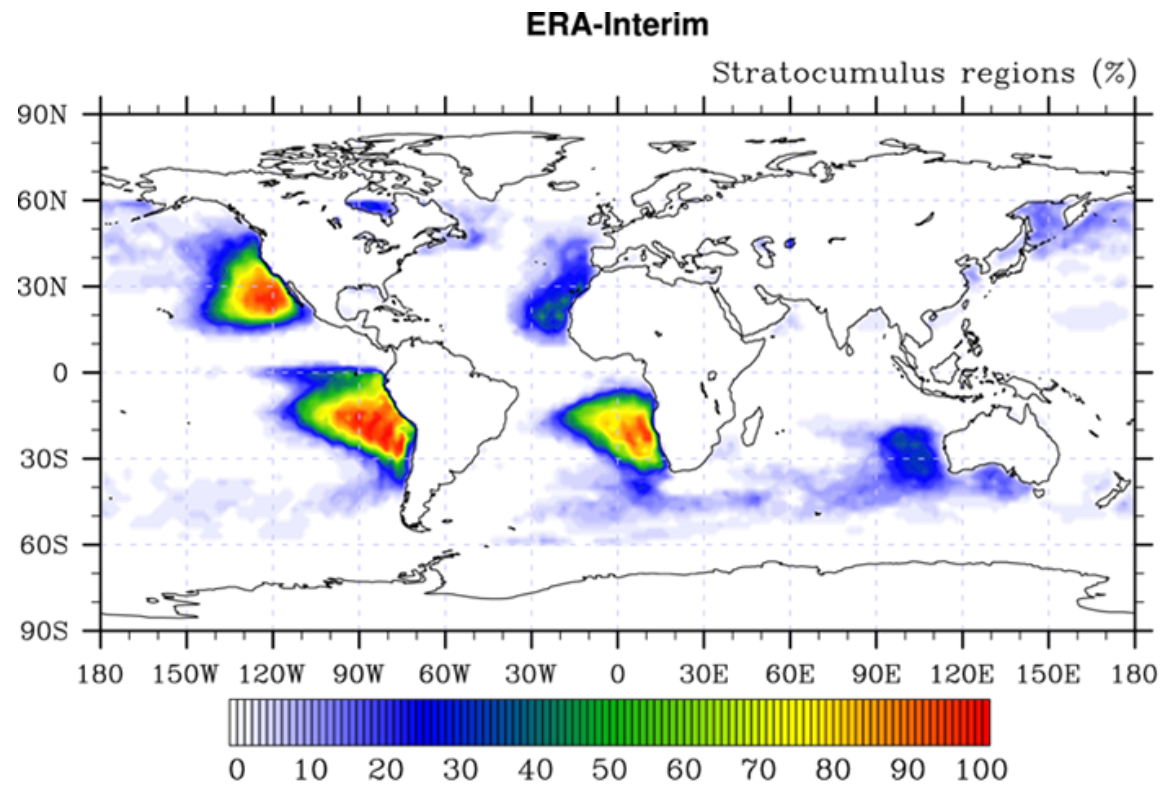 TRADEOFFS???
Neubauer et al., 2014
DJF La Niña Patterns
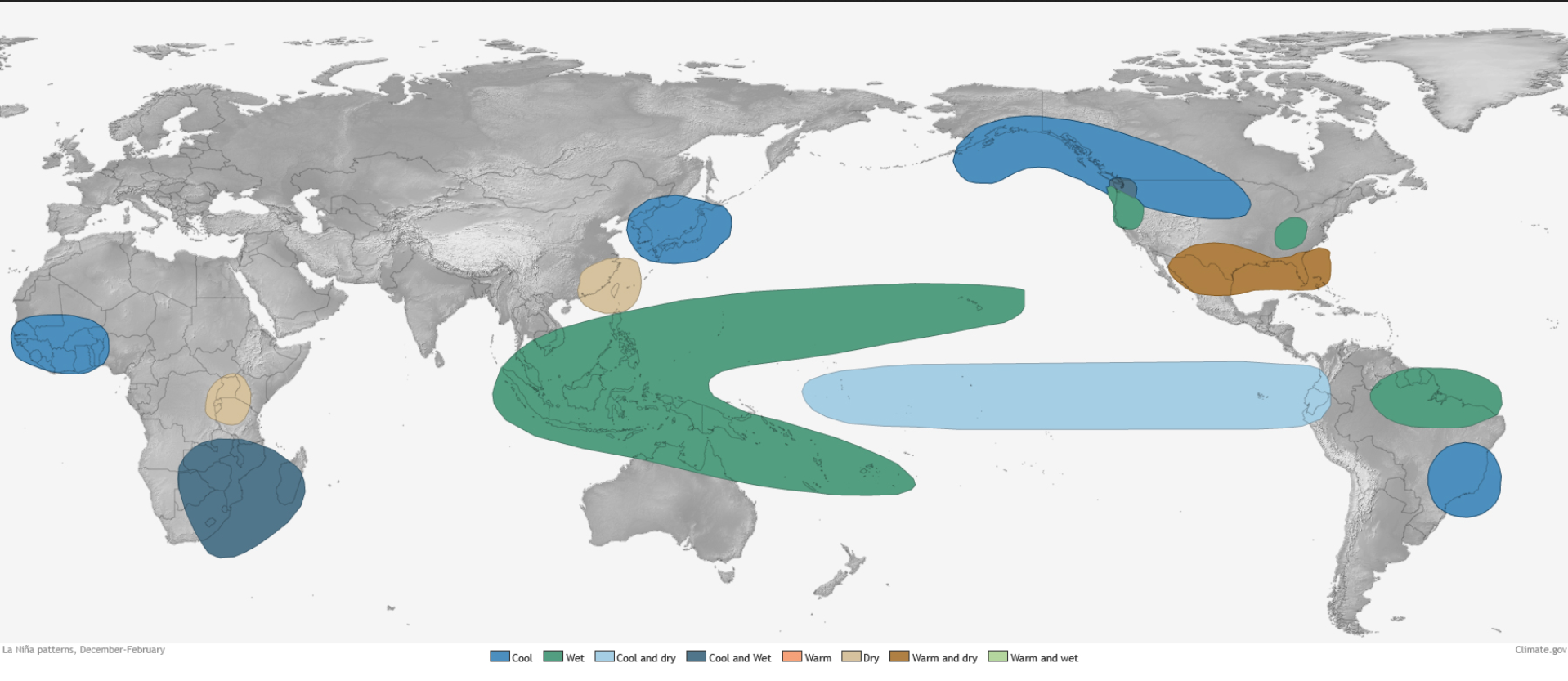 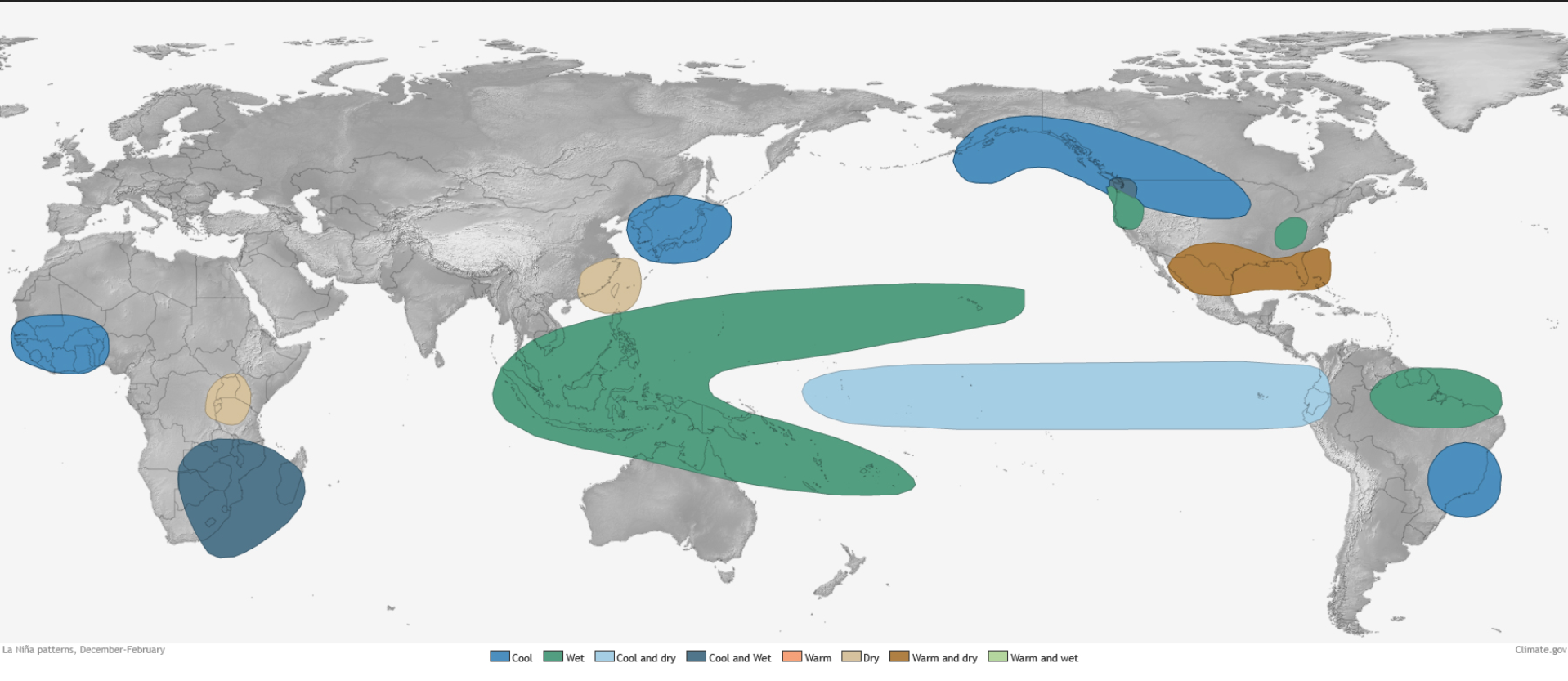 JJA La Niña Patterns
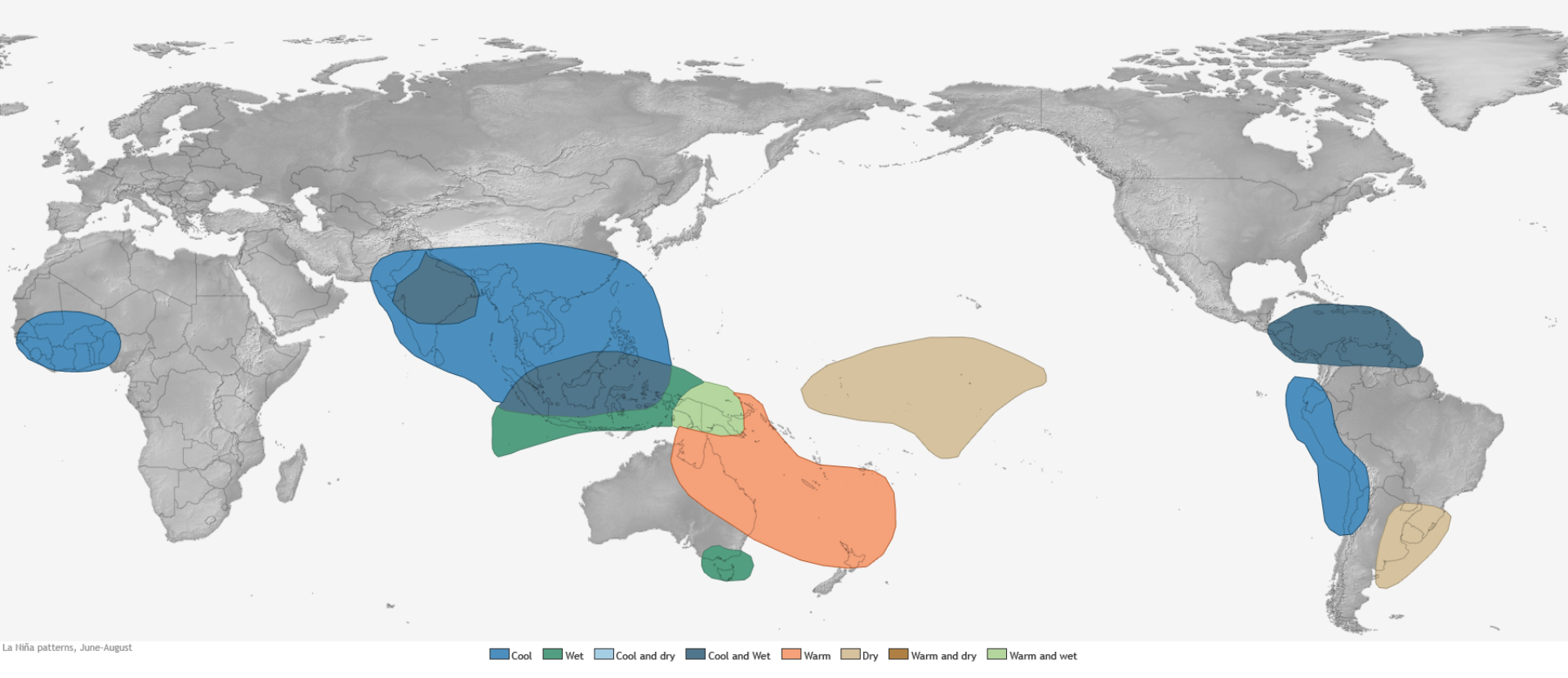 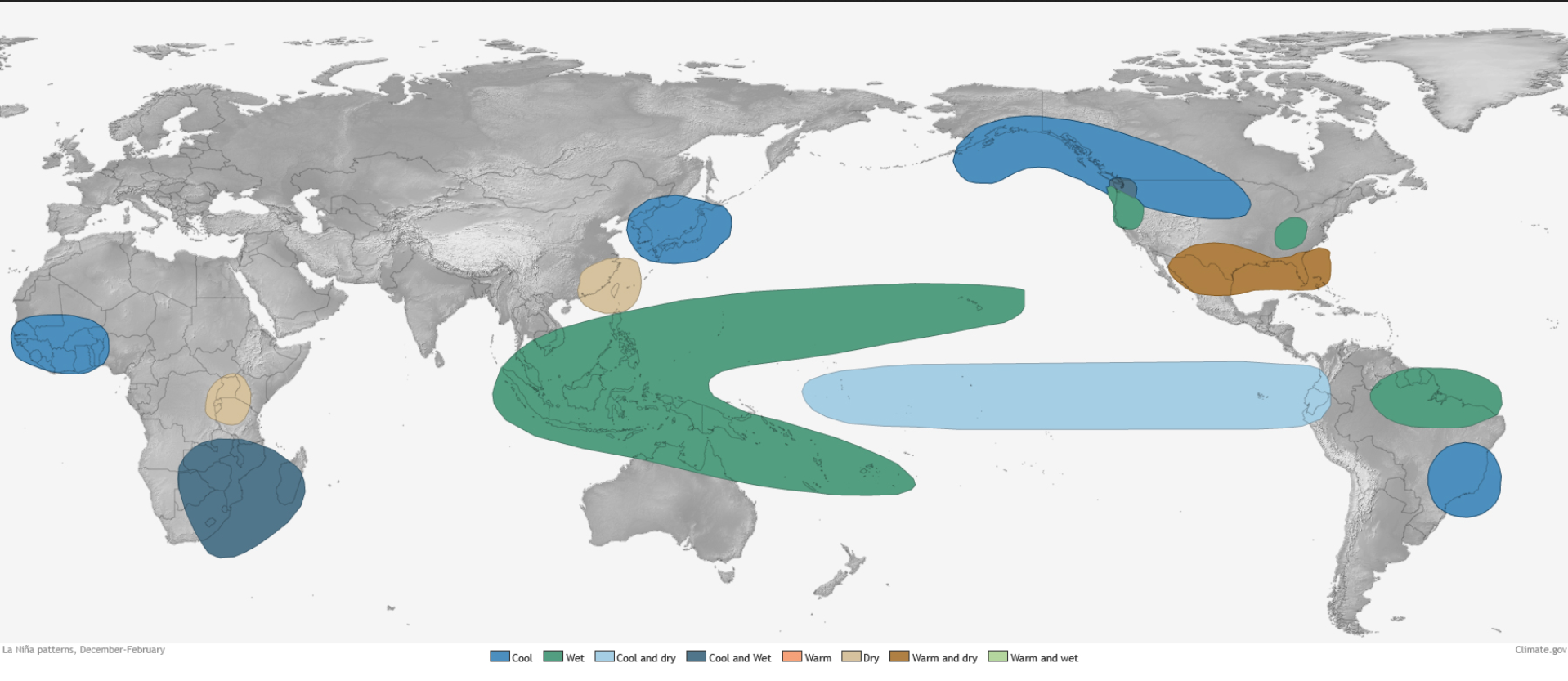 Stratocumulus regions (2)
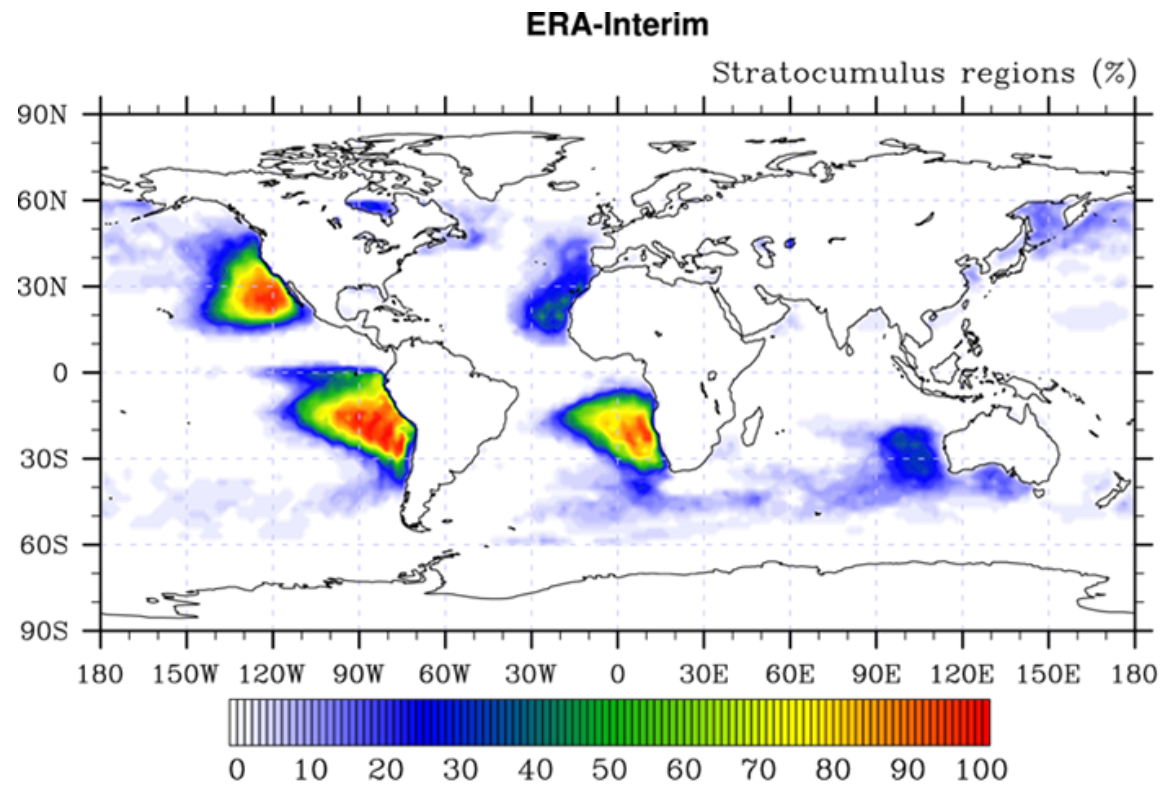 Neubauer et al., 2014
Climate Engineering Teaching Module
Lesson 1: Collaborative Geoengineering Design ActivityLesson 2: Experiment with a Geoengineering Technology (MCB)Lesson 3: Develop a Blueprint of your DesignLesson 4: Model U.N.Lesson 5: Capstone Presentation to Scientists and Stakeholders
Lesson 3:  Developing a Blueprint
Use the Decision Matrix to help decide which design to further develop. Can you combine features from multiple designs to better meet the criteria? Provide feedback to group members.
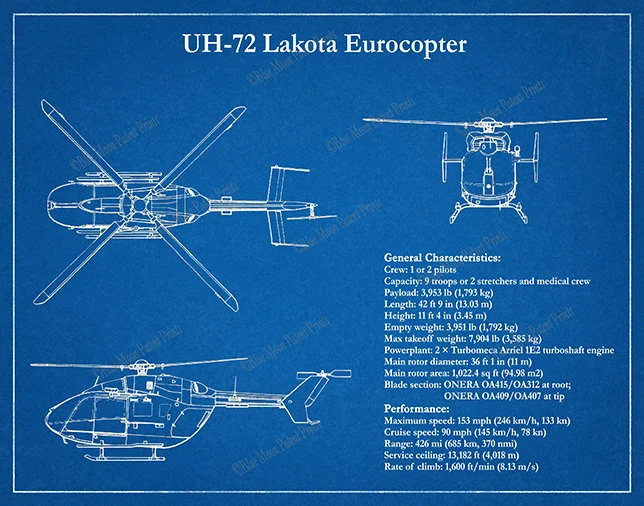 Create an Engineering Blueprint
The UH-72 performs logistics and support missions within the US for homeland security, disaster response missions, and medical evacuations.
Twin Engines
Main Rotor
11’4’’
Checklist
Title
A descriptive subtitle
Drawings from at least 
two perspectives
Label & a Table of features
Label & a Table of the size
Meets all criteria
36’1’’
Cockpit
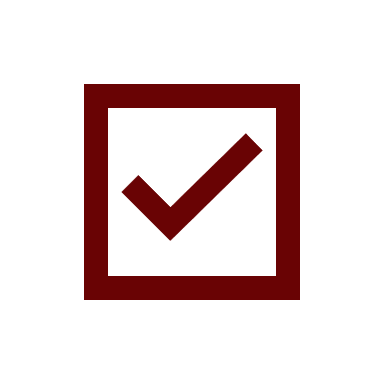 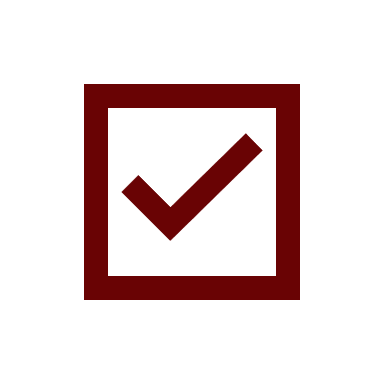 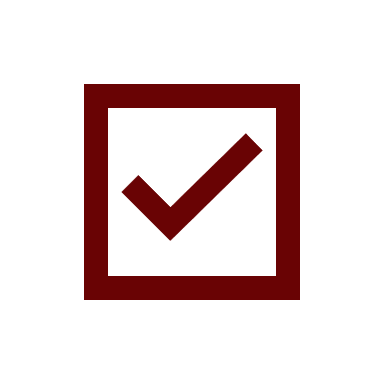 42’9’’
Tail Rotor
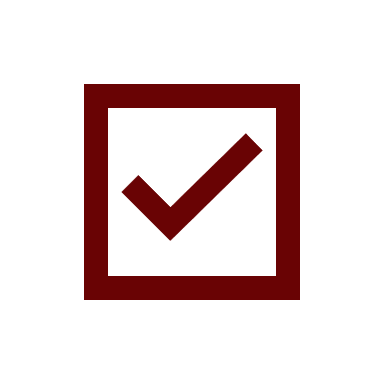 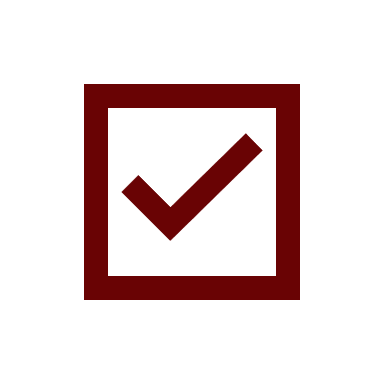 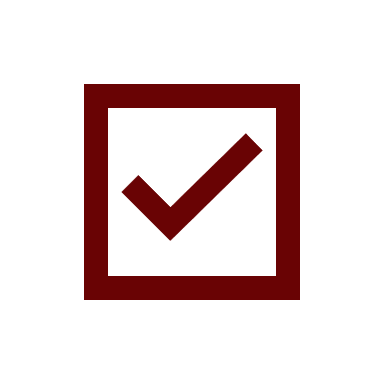 Landing Skids
https://www.bluemoonpatentprints.com
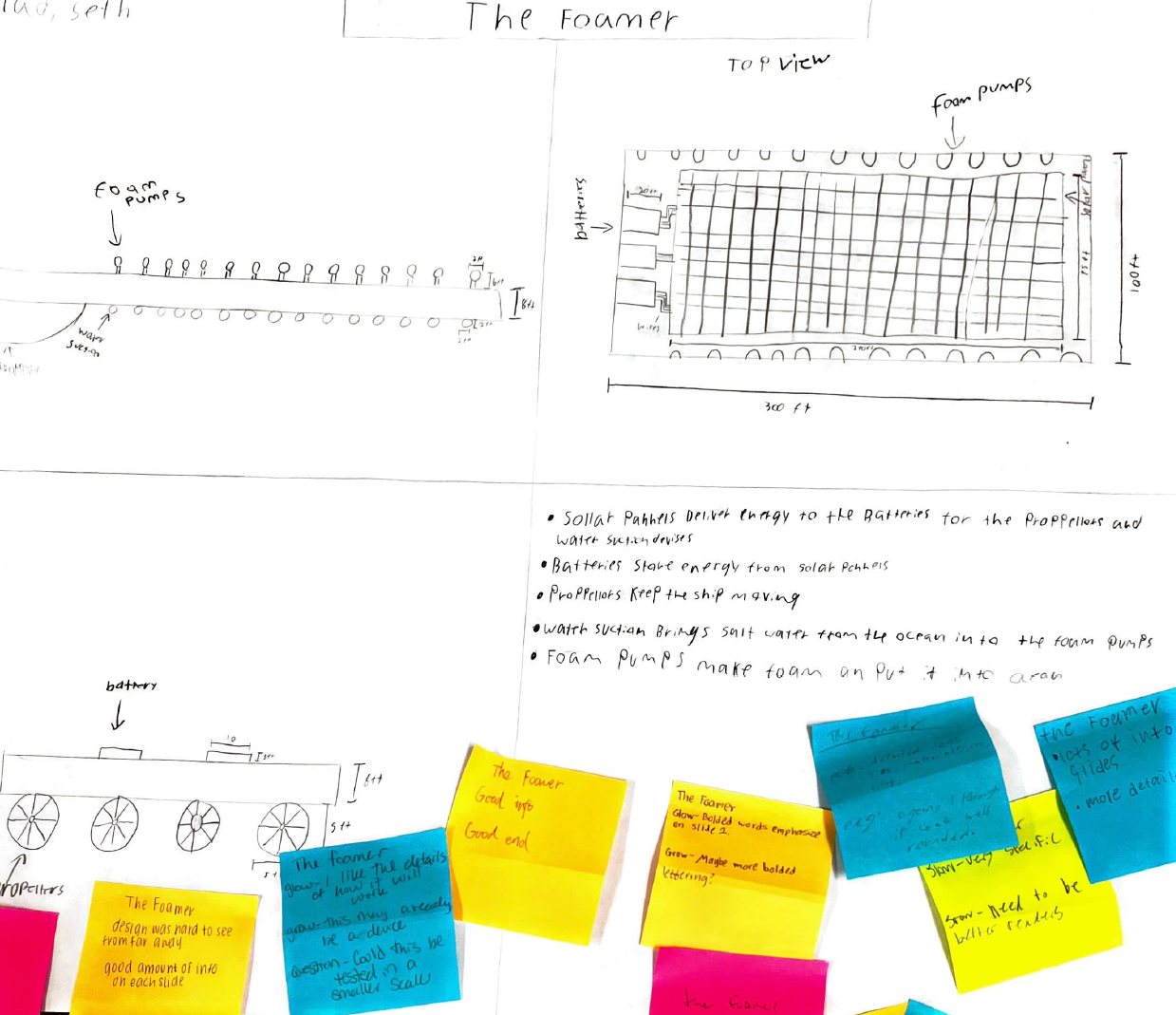 Final Product
Examples from Bloomington South Earth Science Students:
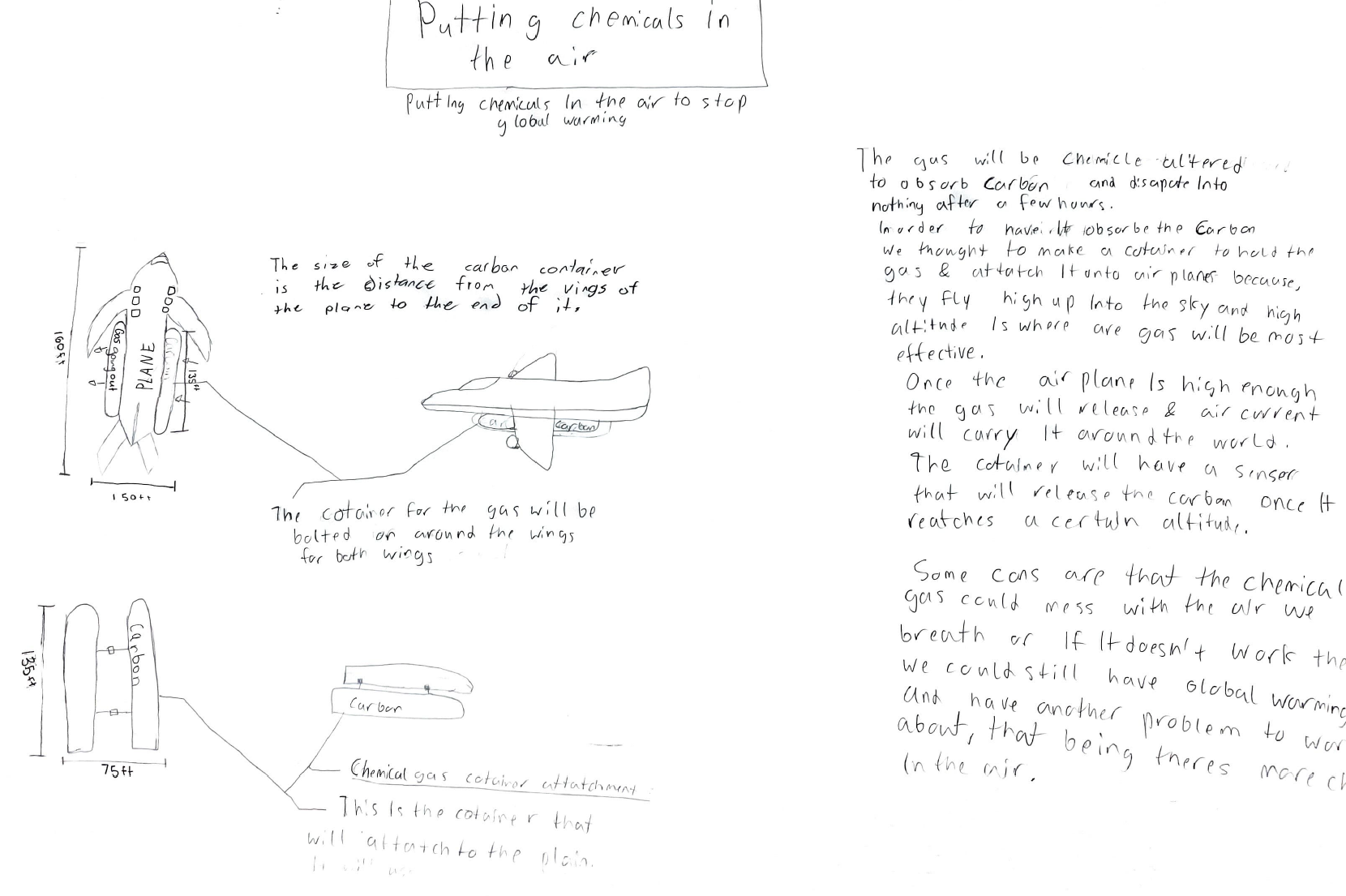 Final Product (2)
Examples from Bloomington South Earth Science Students:
Lesson 4:  Model UN
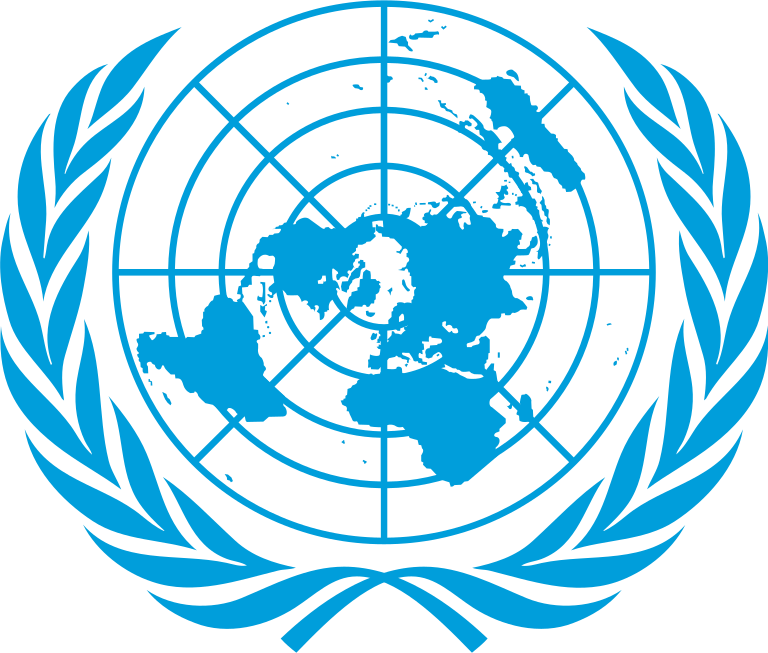 Background Statement
The year is 2030.  Climate change has been getting steadily worse, and nations around the world are feeling its effects.  The Secretary General of the United Nations has called a summit to discuss whether the world should start a trial run of climate engineering.  Representatives from six nations have traveled to the UN to begin negotiations.  If they agree that deployment should start, it will begin in 2035, which is around the time global average temperature will be 1.5°C (nearly 3°F) warmer than in the preindustrial era.
Background Statement (2)
The year is 2030.  Climate change has been getting steadily worse, and nations around the world are feeling its effects.  The Secretary General of the United Nations has called a summit to discuss whether the world should start a trial run of climate engineering.  Representatives from six nations have traveled to the UN to begin negotiations.  If they agree that deployment should start, it will begin in 2035, which is around the time global average temperature will be 1.5°C (nearly 3°F) warmer than in the preindustrial era.
6 nations with differing interests, wealth, agendas, and potential impacts from climate engineering

3 unexpected events occur during the meeting
Disruptive statements
Angosia’s capital city is hit by a hurricane that caused widespread power outages and water shortages.  Scientists conclude that this would not have happened in the absence of climate change.  The government of Angosia releases a statement declaring Florin partly responsible because of its long history of fossil fuel use.
 
A right-wing think tank from Guilder releases a statement that due to advancements in infrastructure from major manufacturers in Guilder, Tanoa can be kept inhabitable and thriving for at least another 50 years.
 
Impatient with the slow pace of the negotiations, the Prime Minister of Durhan (who is not at the UN this week) announces that Molvania has been secretly helping them develop climate engineering technology.  Durhan plans to deploy climate engineering in 2040, which he calls “A Durhanese Solution to a global problem”, with or without support from the UN.
Supporting Documents
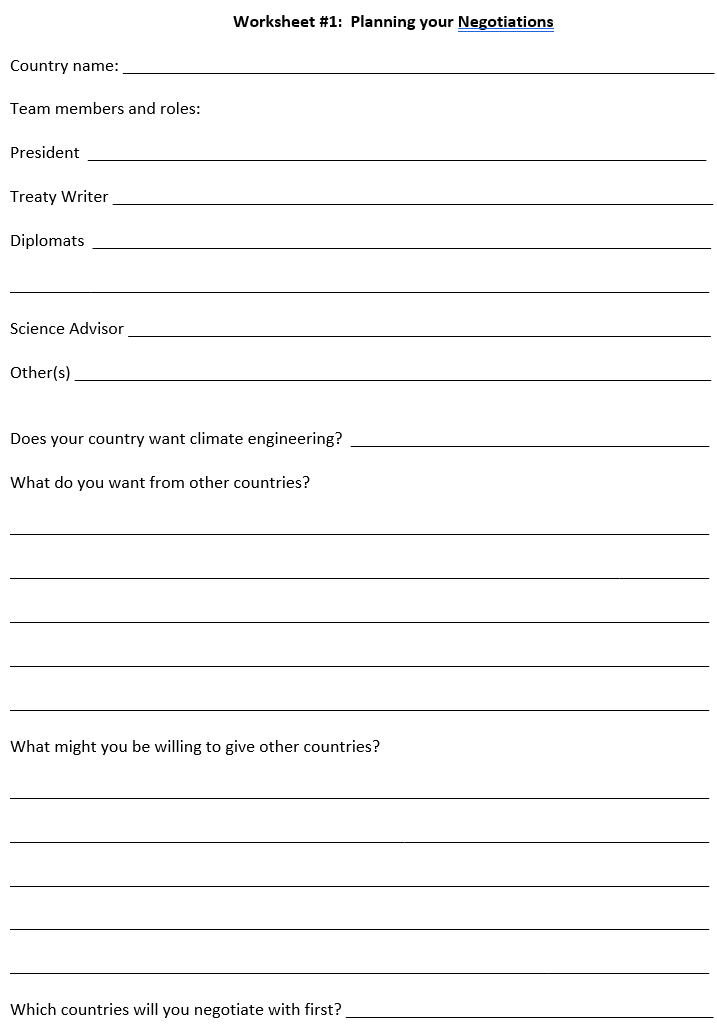 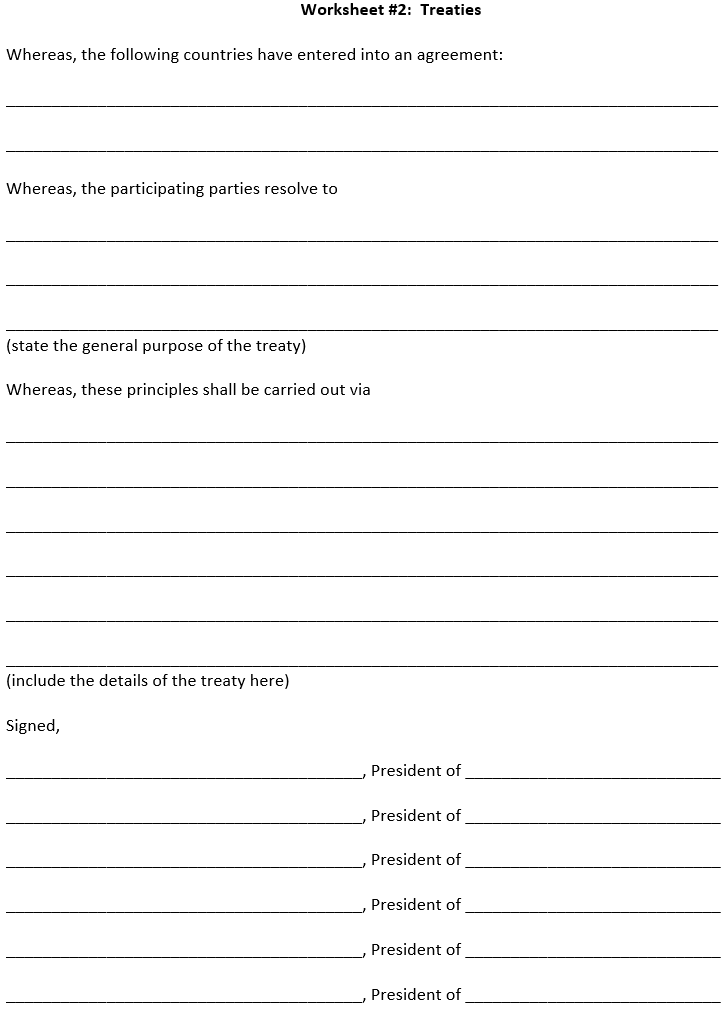 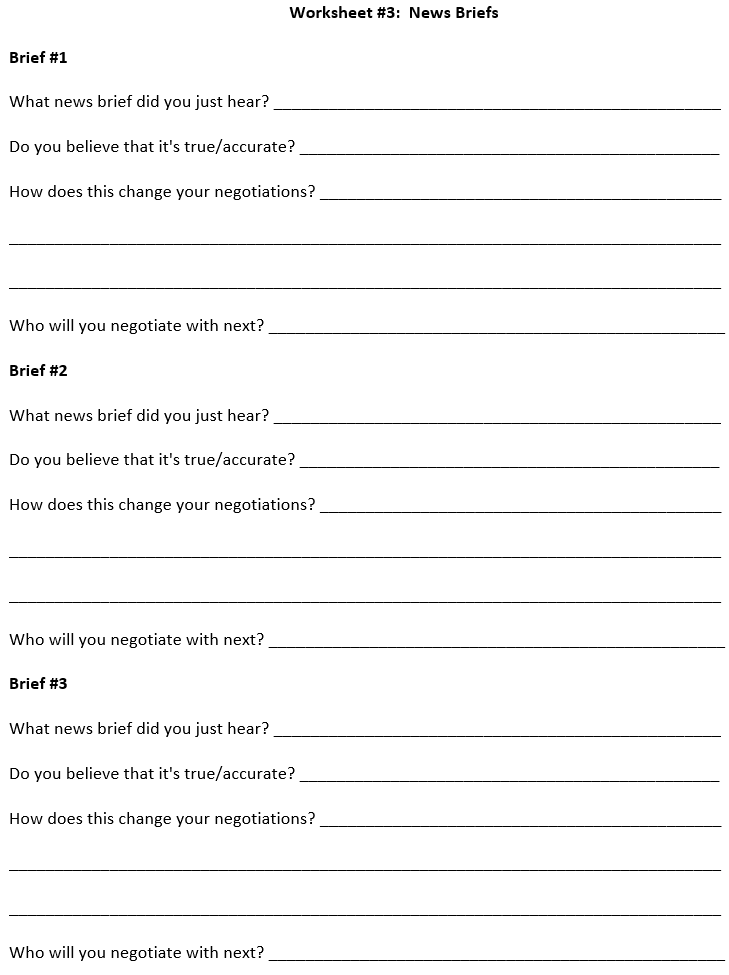 Outcomes
The science is important, but it's not the only thing

People really internalize the exercise because they take ownership

Encourages creativity (we do not provide every detail)
Lesson 5:  Capstone Presentation
Purpose
Students will present their climate engineering design to an audience consisting of climate scientists, engineers, stakeholders, and/or policymakers. 
Engineers and scientists give presentations of their work to a wide variety of audiences. 
This task challenges the students to take their work outside of the classroom, to communicate their designs to a new audience, and to gather feedback from new sources.
Presentation Template
Each group selects one technology to present. 

Student 1: Presents the blueprint, features, size, materials and costs
Student 2: Describes how the technology will function to slow global warming and/or climate change
Student 3: Limitations of the design? Regional or Global solution to warming and climate change? Long- or short-term solution?
Student 4: Who benefits? What are the unintended consequences and risks?
Student 5: How should this technology be deployed? By whom? When? Who pays?
Students will learn:
Physical science is just one aspect of climate change
Climate engineering could help slow global warming 
Variety of knowledge and skills are needed (climate science and engineering are important, but not exclusive)
Climate Engineering Teaching Module
Lesson 1: Collaborative Design ActivityLesson 2: Experiment with a Geoengineering TechnologyLesson 3: Develop a Blueprint of your DesignLesson 4: Model U.N.Lesson 5: Capstone Presentation to Stakeholders
Join us for a workshop in the Fall (date TBD, usually October)!
All Materials are included (lesson plans, worksheets, PPT presentations, experiment materials, teacher resources)
Need to borrow materials? Email pgoddard@iu.edu
Questions/Comments/Thoughts/Ideas welcome!
Implementation barriers? How can we help?
Paul Goddard     pgoddard@iu.edu
Ben Kravitz         bkravitz@iu.edu 
Adam Scribner